NGS Progress Towards 2022
MN Society of Professional Surveyors 
68th Annual Meeting
Dave Zenk PE LS
NGS Northern Plains Regional Advisor 
February 19-21, 2020
Duluth MN
February 19, 2020
2020 MSPS Annual Meeting, Duluth MN
1
Session Outline
The New Datums for 2022 (NATRF2022, NAPGD2022)
State Plane and Local Coordinate Systems (SPCS2022)
Coordinate Conversion Tools (NCAT, VERTCON)
Preparatory (timeline) steps for local users
Deadlines:
March 31, 2020 - SPCS2022 Proposals due
March 31, 2021 - SPCS2022/LDP Final Designs due 
December 31, 2022 - Deprecation of US Survey Foot
       (see Federal Register Notice #2019-22414)
February 19, 2020
2020 MSPS Annual Meeting, Duluth MN
2
Why replace NAVD 88 and NAD 83?
It’s the next logical step in a century old progression.
Migration from assumed coordinates, height, and direction to worldwide need to share unified datasets.
US Standard Datum -> NAD27 -> NAD83 -> NATRF2022
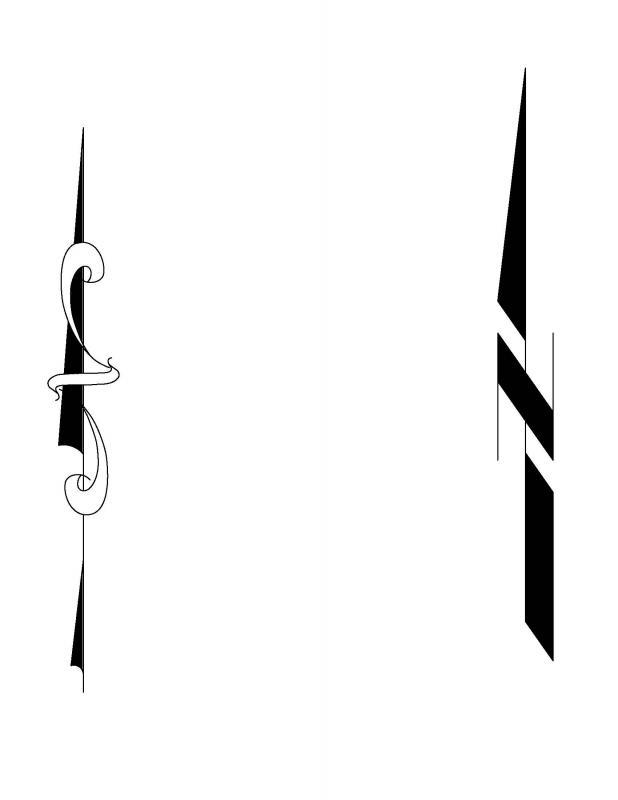 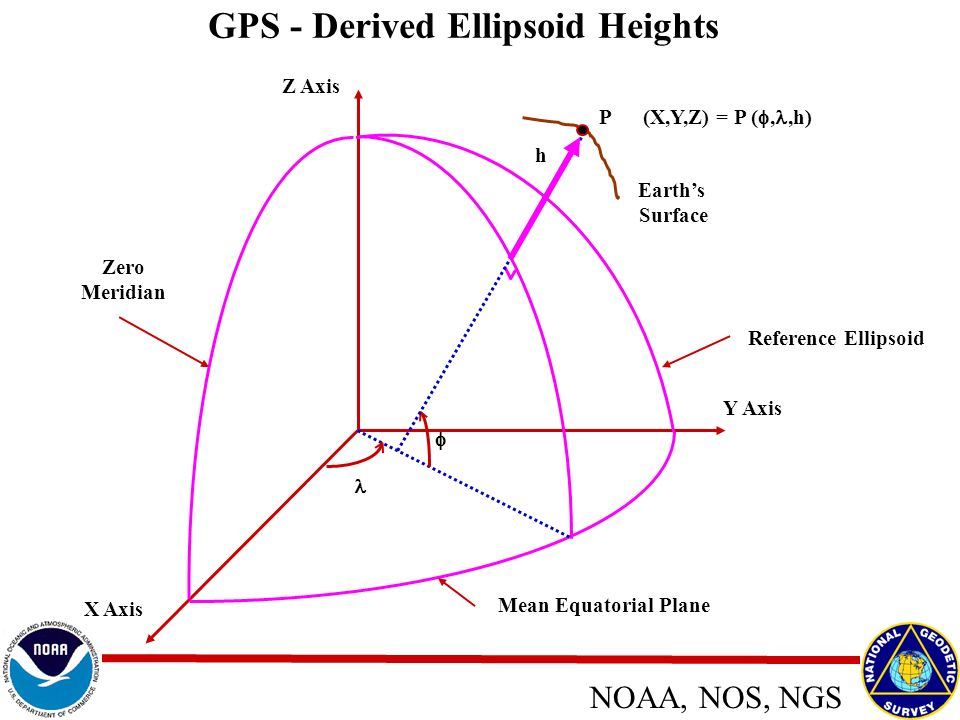 Assumed NORTH
N=5,000
E=10,000
Ht=100
February 19, 2020
2020 MSPS Annual Meeting, Duluth MN
3
Why replace NAVD 88 and NAD 83?
EXPANDS ACCESS!
easier to find the sky than to find a 60-year-old bench mark
GNSS equipment is cheap and fast
ENSURES ACCURACY!
easier to trust the sky than to trust a 60-year old bench mark
immune to passive mark instability
GEOPHYSICS!
Plate tectonics = motion
Gravity defines level surfaces
Satellite orbits based on gravitational center of mass
GLOBAL STANDARDS!
systematic errors of many meters across the US
aligns with GPS and with Canada, Mexico
3 WORDS
- Access
- Trust
- Motion
February 19, 2020
2020 MSPS Annual Meeting, Duluth MN
4
[Speaker Notes: Things are looking up! GNSS technologies simplify and improve access to and accuracy of our spatial reference system.

While we can continue to leverage this technology to maintain the old datums, it makes sense to adopt GRAV-D results in an unpolluted form, and align it to modern global standards.]
Access / Trust / Motion
PID: JU2963  Designation: COXALL Location: Cape May NJ
Found washed up 2 miles from original 1933 location !
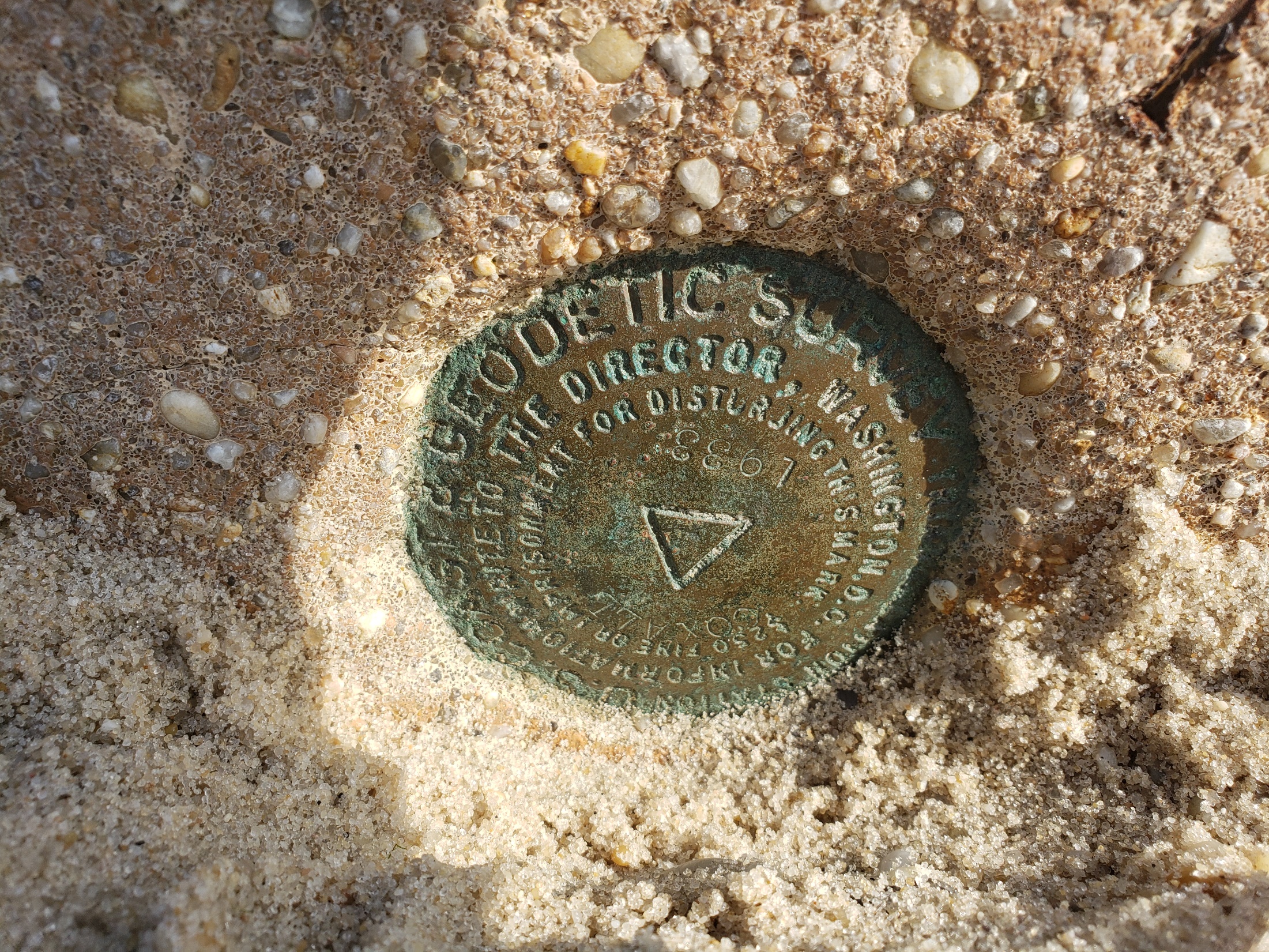 February 19, 2020
2020 MSPS Annual Meeting, Duluth MN
5
Access?
Dense as it is, it’s not everywhere!
February 19, 2020
2020 MSPS Annual Meeting, Duluth MN
6
North Dakota Passive Mark Network
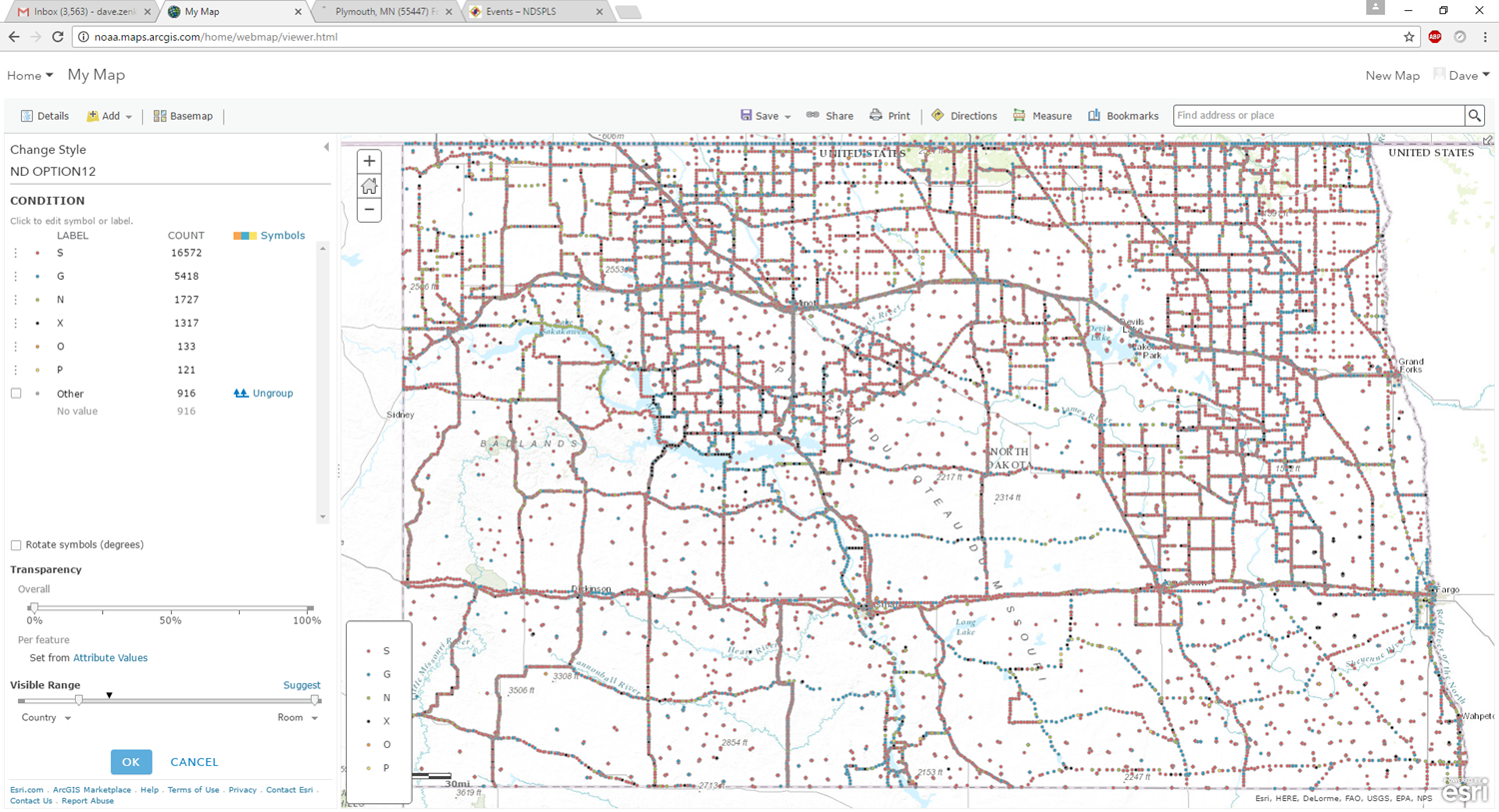 12 mile radius
Shows only NGS Database marks.
Local marks exist, too
February 19, 2020
2020 MSPS Annual Meeting, Duluth MN
7
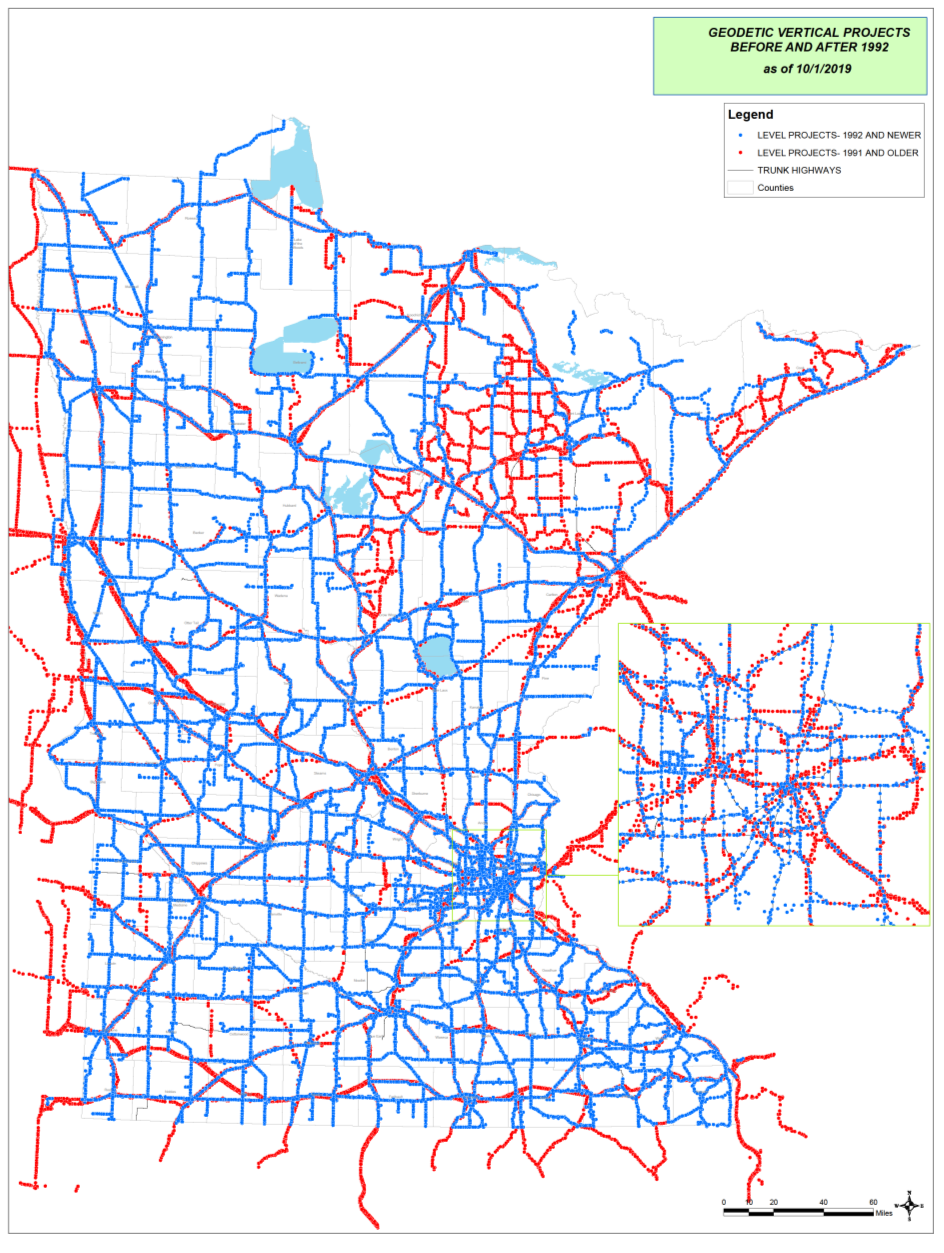 Minnesota Level Network
blue = 1992 and newer   red = 1991 and older
Dense as it is, it’s not everywhere!
March 17-19, 2020
2020 MNDOT Survey Tech Workshop
8
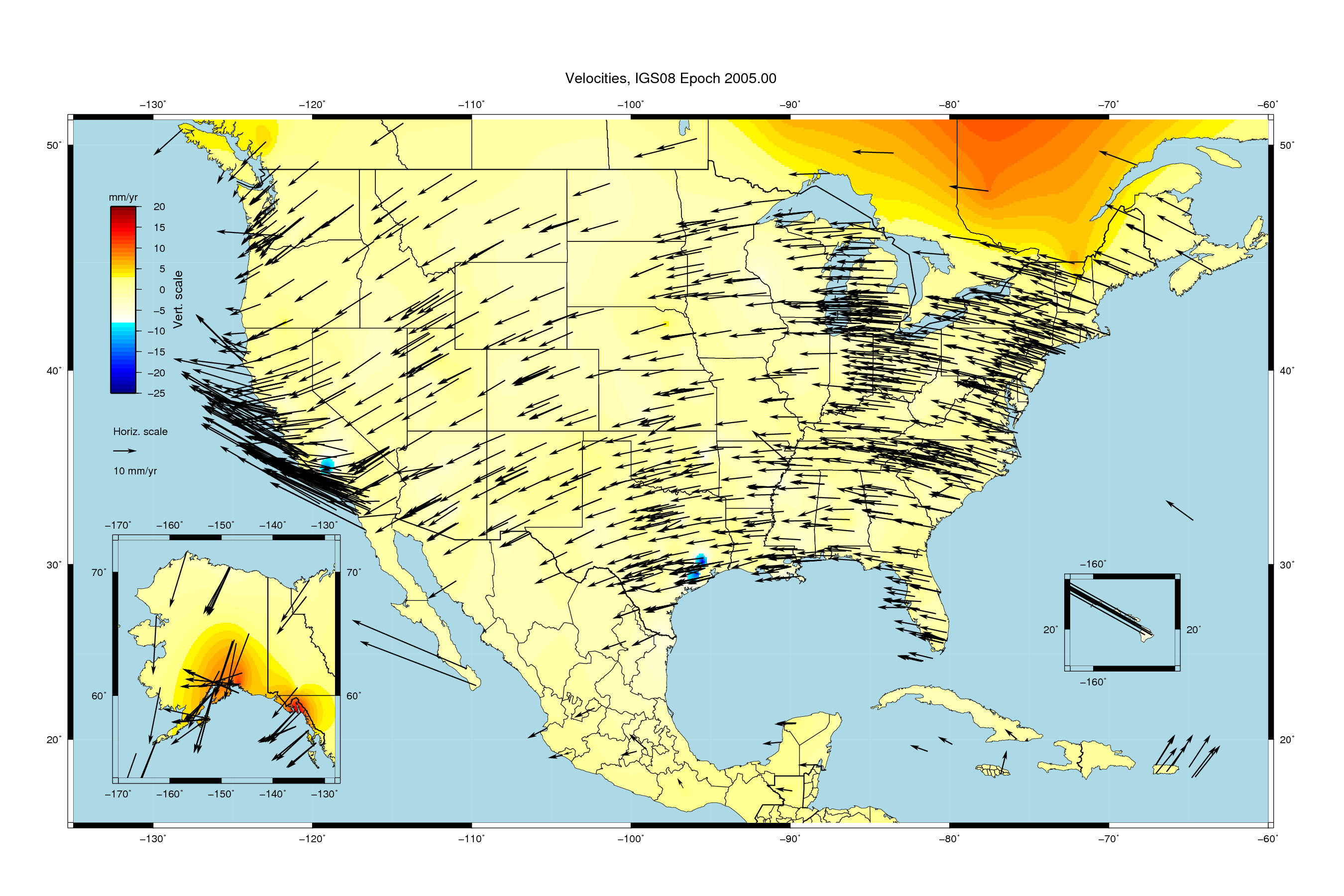 Velocities, relative to IGS08 epoch 2005.00
Motion?
February 19, 2020
2020 MSPS Annual Meeting, Duluth MN
9
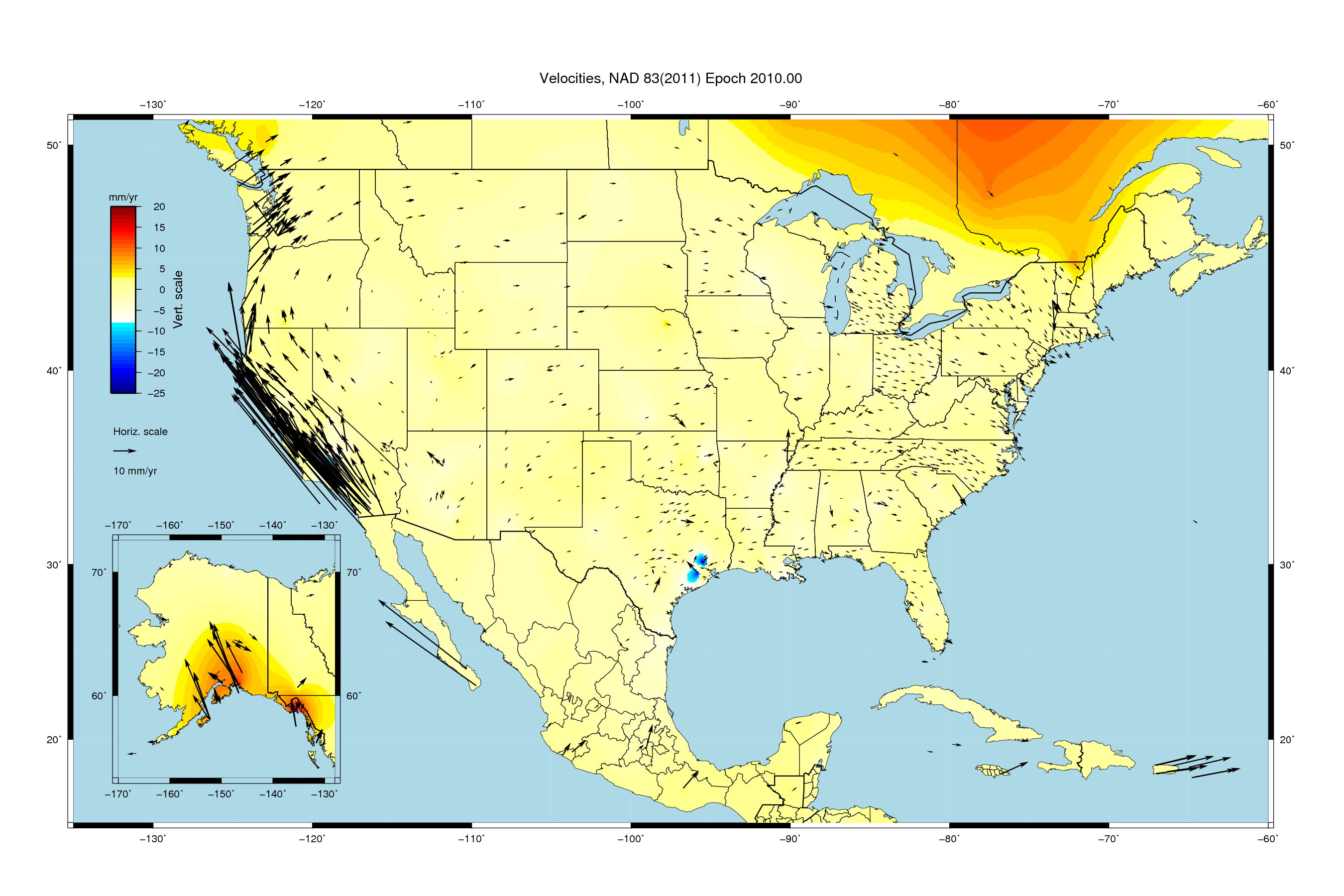 Velocities, relative to NAD83(2011) epoch 2010.00
Motion?
February 19, 2020
2020 MSPS Annual Meeting, Duluth MN
10
Motion?
Euler Pole Parameters (EPP)
Each frame will get 3 parameters
Euler Pole Latitude
Euler Pole Longitude
Rotation rate (radians / year)

This will be used to compute
time-dependent NATRF2022 
coordinates from time-dependent
IGS coordinates.
North American Plate rotates CCW around its Euler Pole
EULER Pole
February 19, 2020
2020 MSPS Annual Meeting, Duluth MN
11
ITRF – constant frame, rotating plate
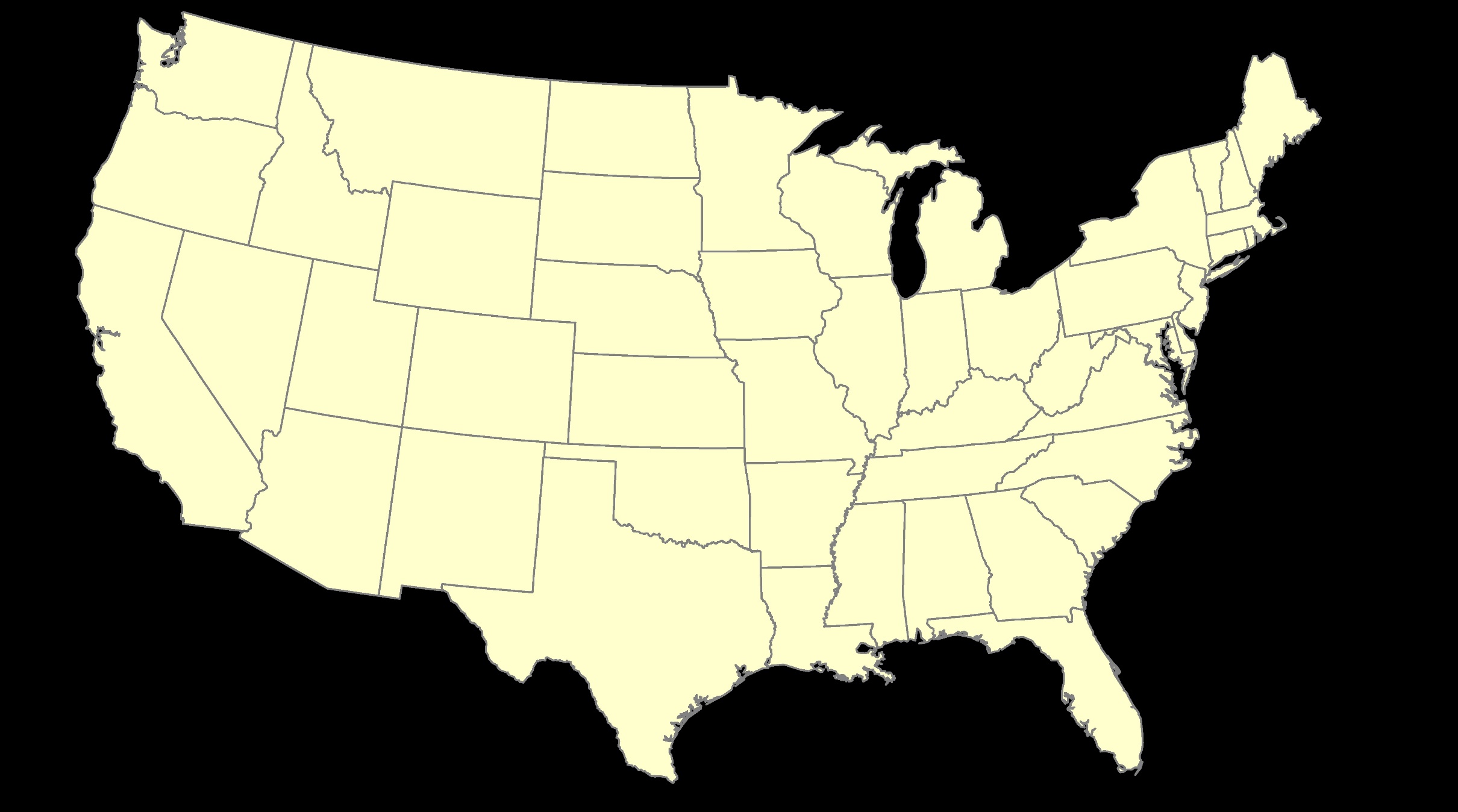 February 19, 2020
2020 MSPS Annual Meeting, Duluth MN
12
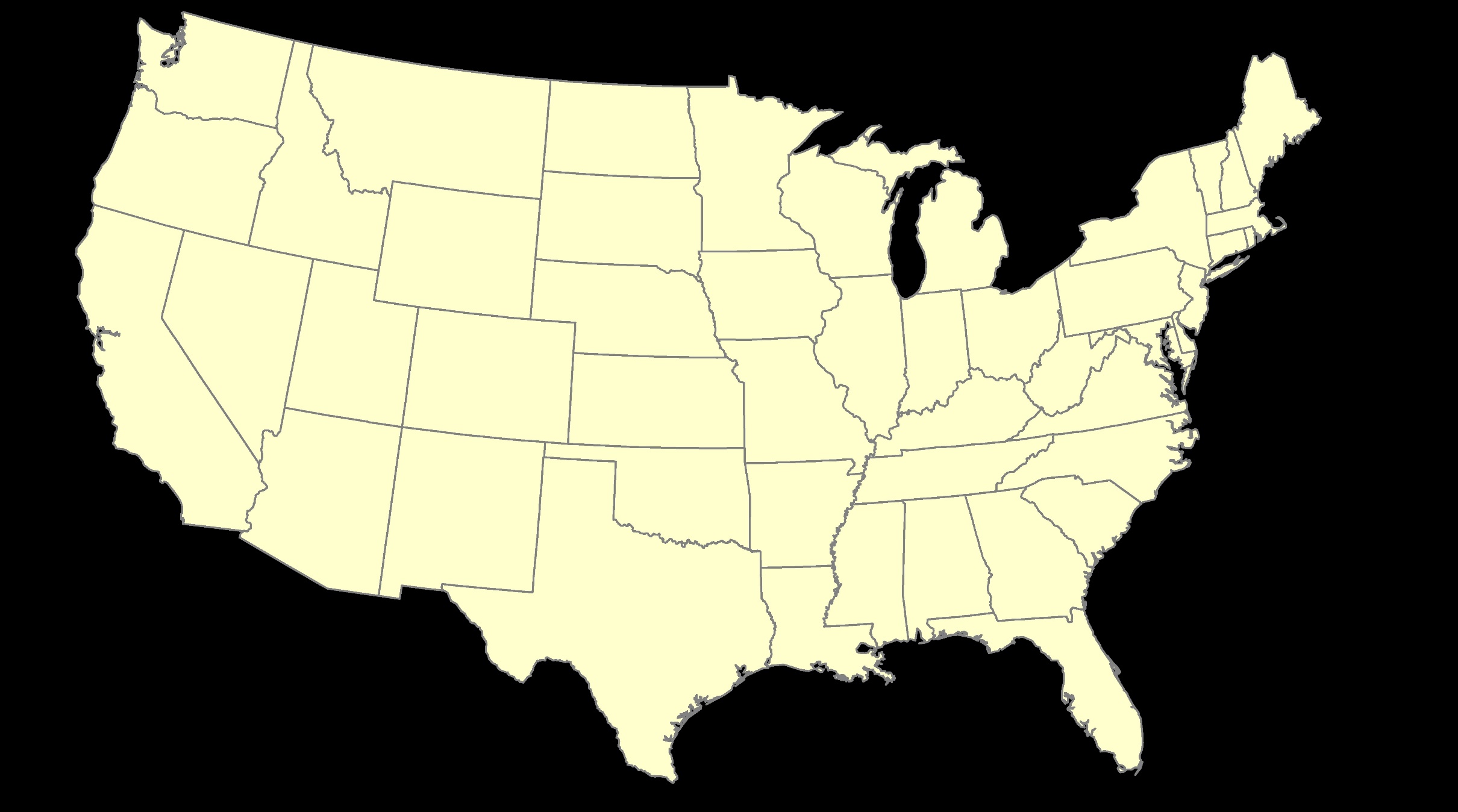 NATRF – rotating frame, constant with plate
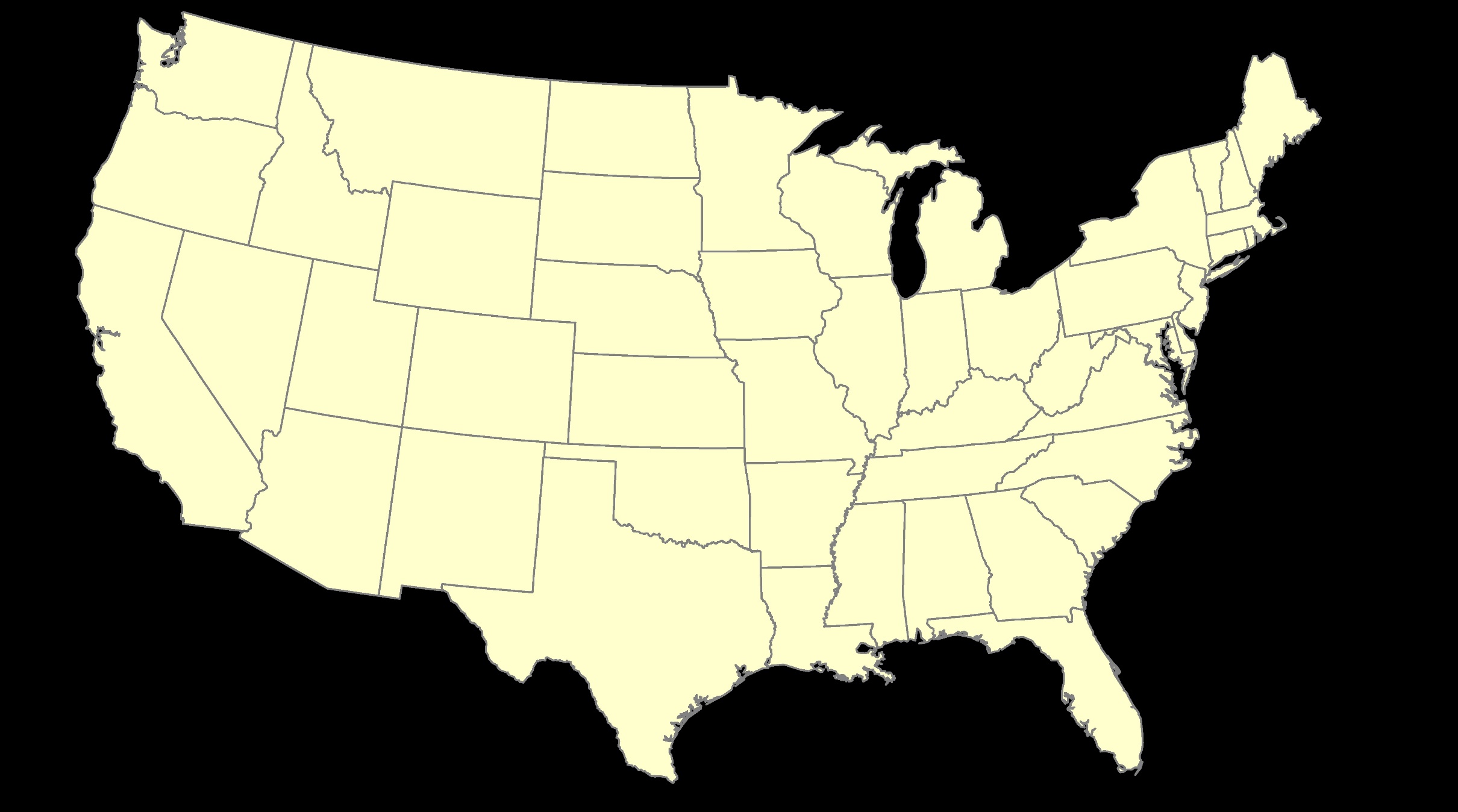 February 19, 2020
2020 MSPS Annual Meeting, Duluth MN
13
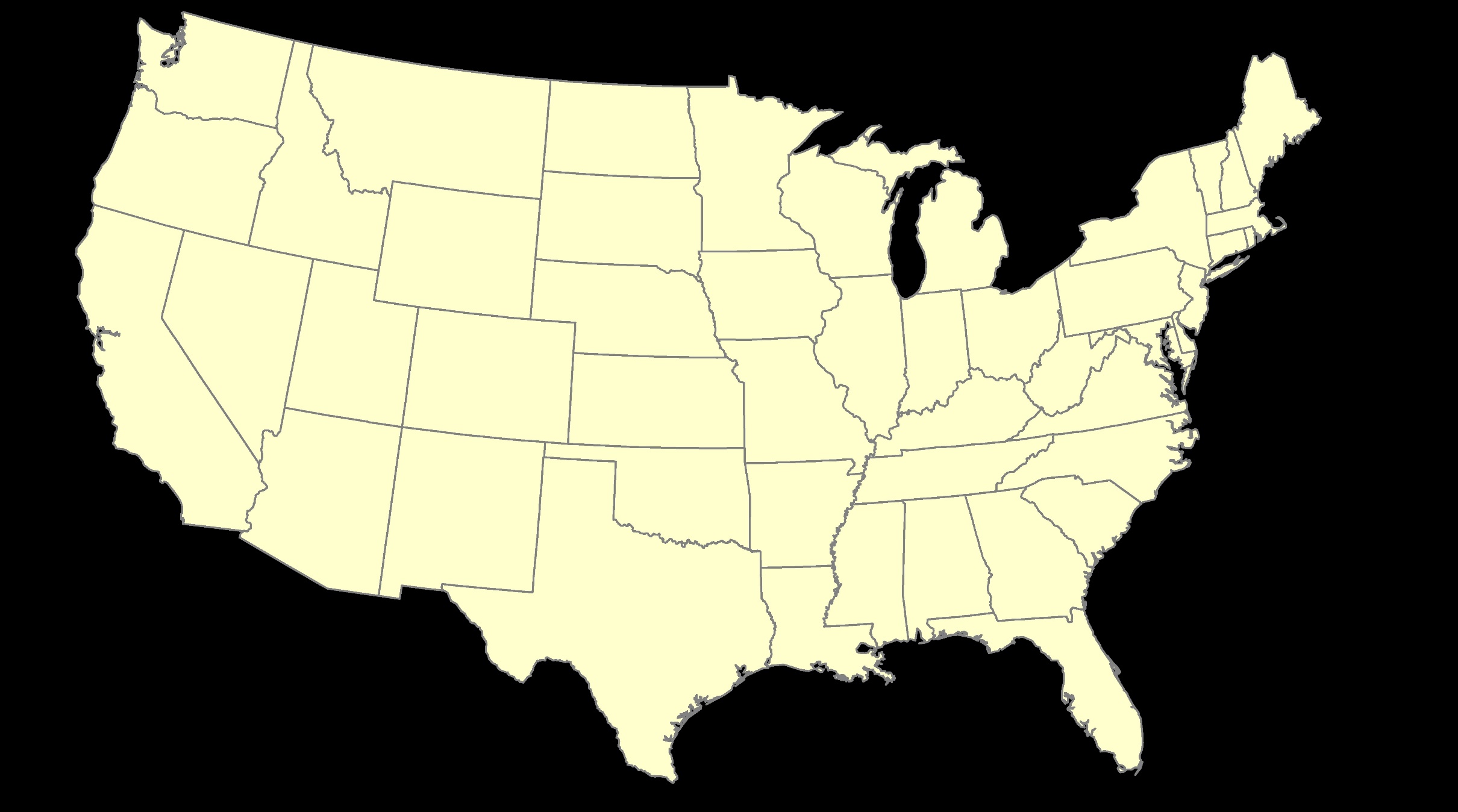 ITRF or NATRF – your choice, just use EPP
If we align the Grids at say 2020.00, then allow time to pass, we can see changing coordinates in ITRF, but also convert to/from NATRF at a date of interest!
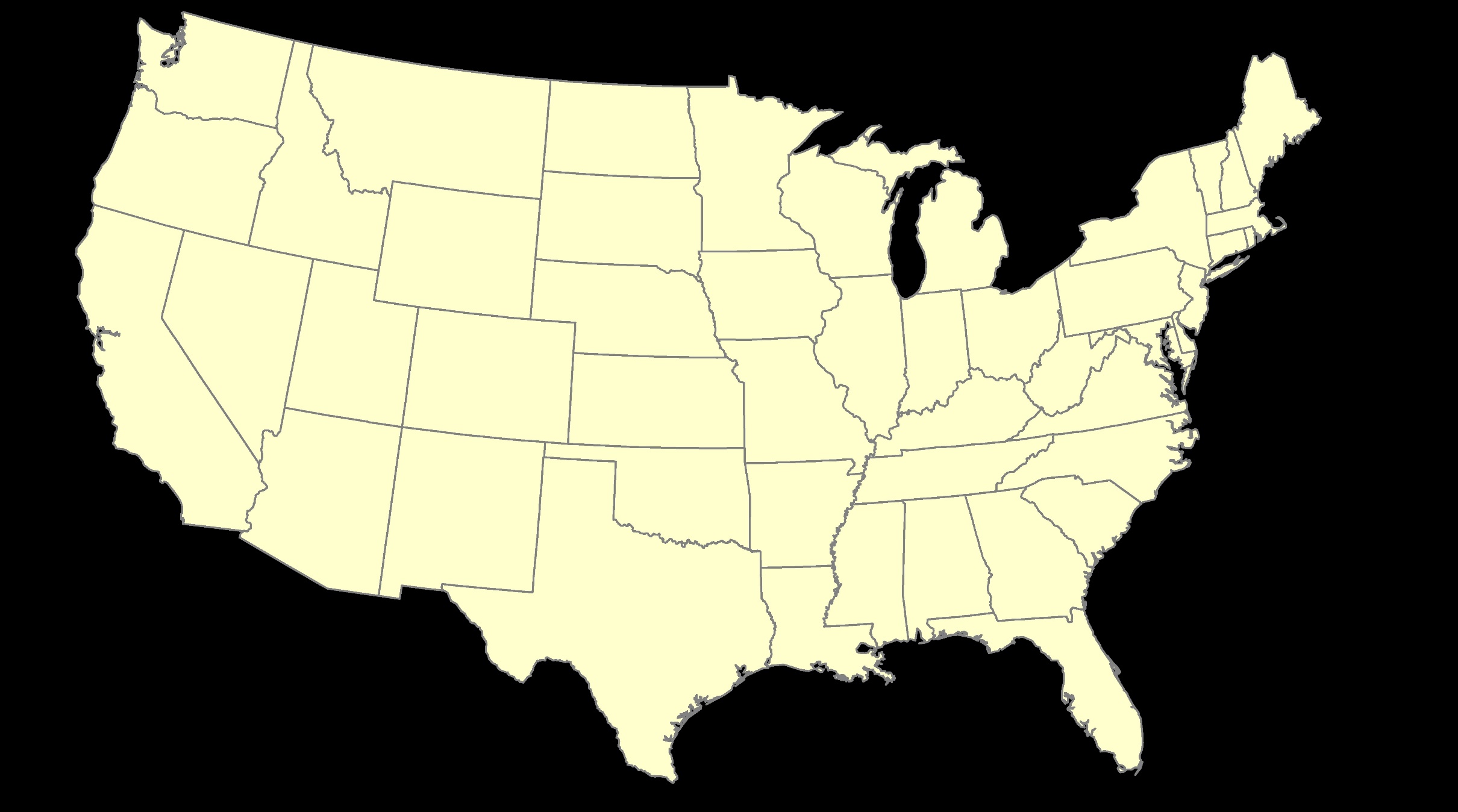 February 19, 2020
2020 MSPS Annual Meeting, Duluth MN
14
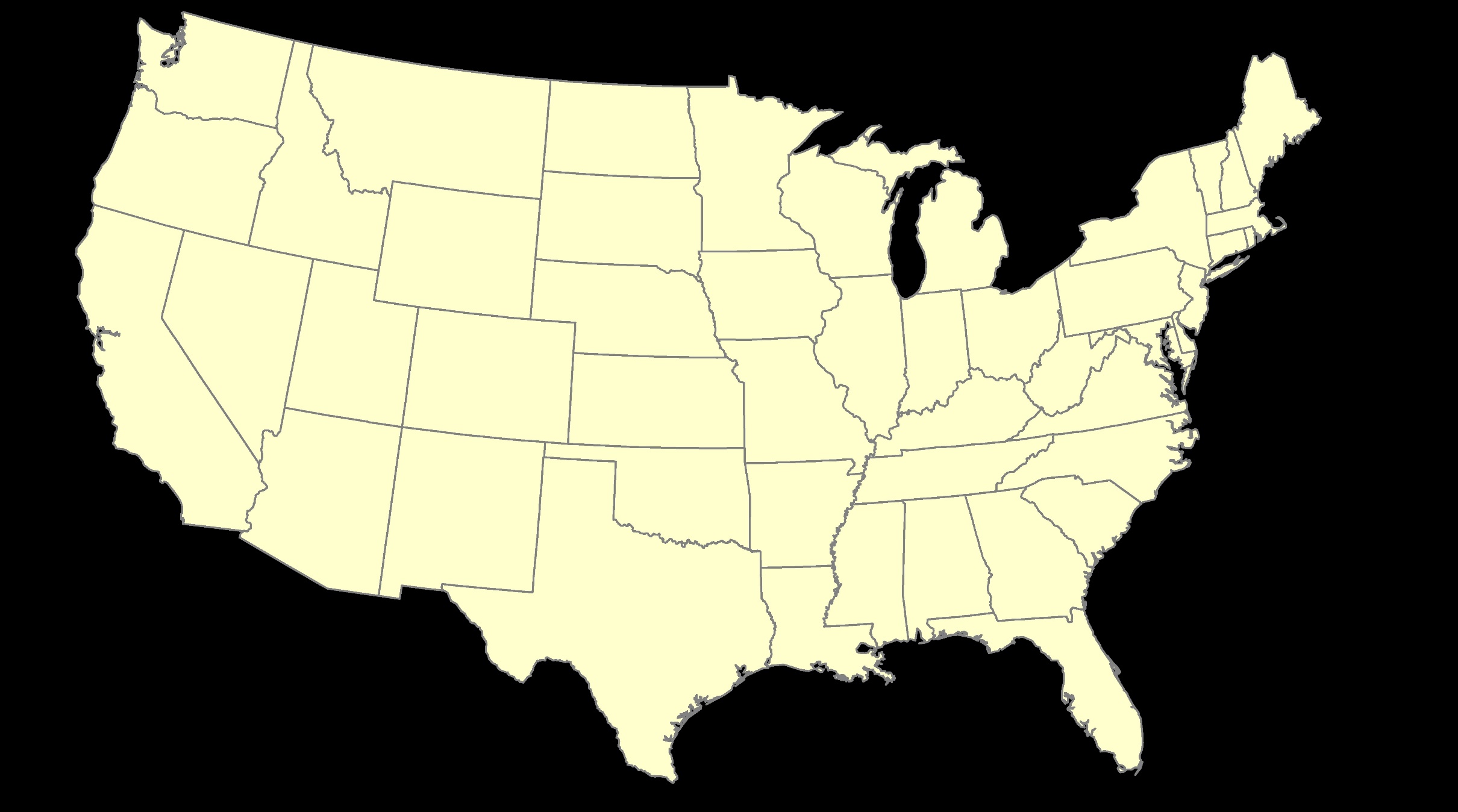 Behind the Scenes
When you submit a GPS data file (say to OPUS STATIC) NGS will 
process it in ITRF, 
then apply Euler Pole Parameters (EPP), 
to obtain the NATRF2022 results for you. 

See Blueprint Part 3 for details
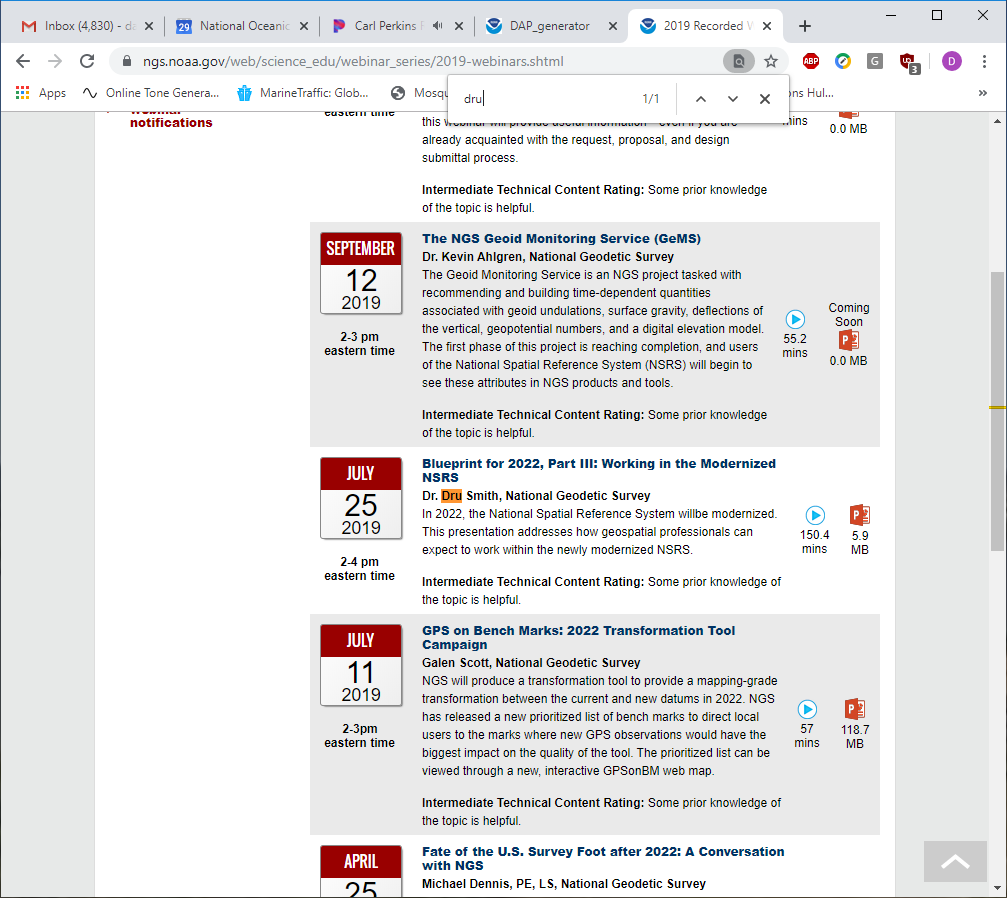 https://www.ngs.noaa.gov/web/science_edu/webinar_series/2019-webinars.shtml
February 19, 2020
2020 MSPS Annual Meeting, Duluth MN
15
Comparison of IGS08 and NAD83
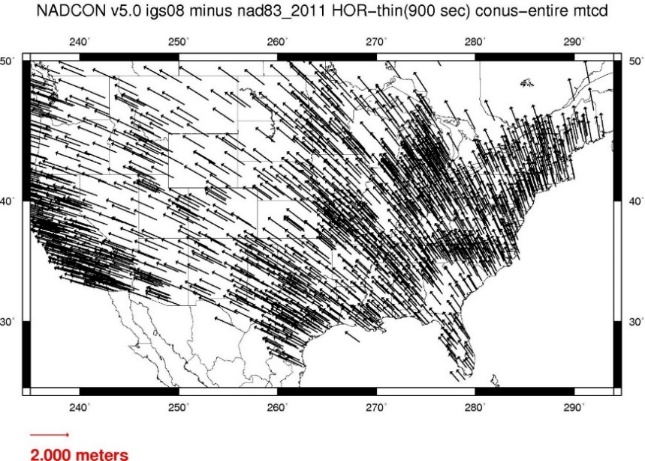 These arrows are ~ 1.5 meters long
These arrows are ~ 1.1 meters long
Expected HORZ Change
February 19, 2020
2020 MSPS Annual Meeting, Duluth MN
16
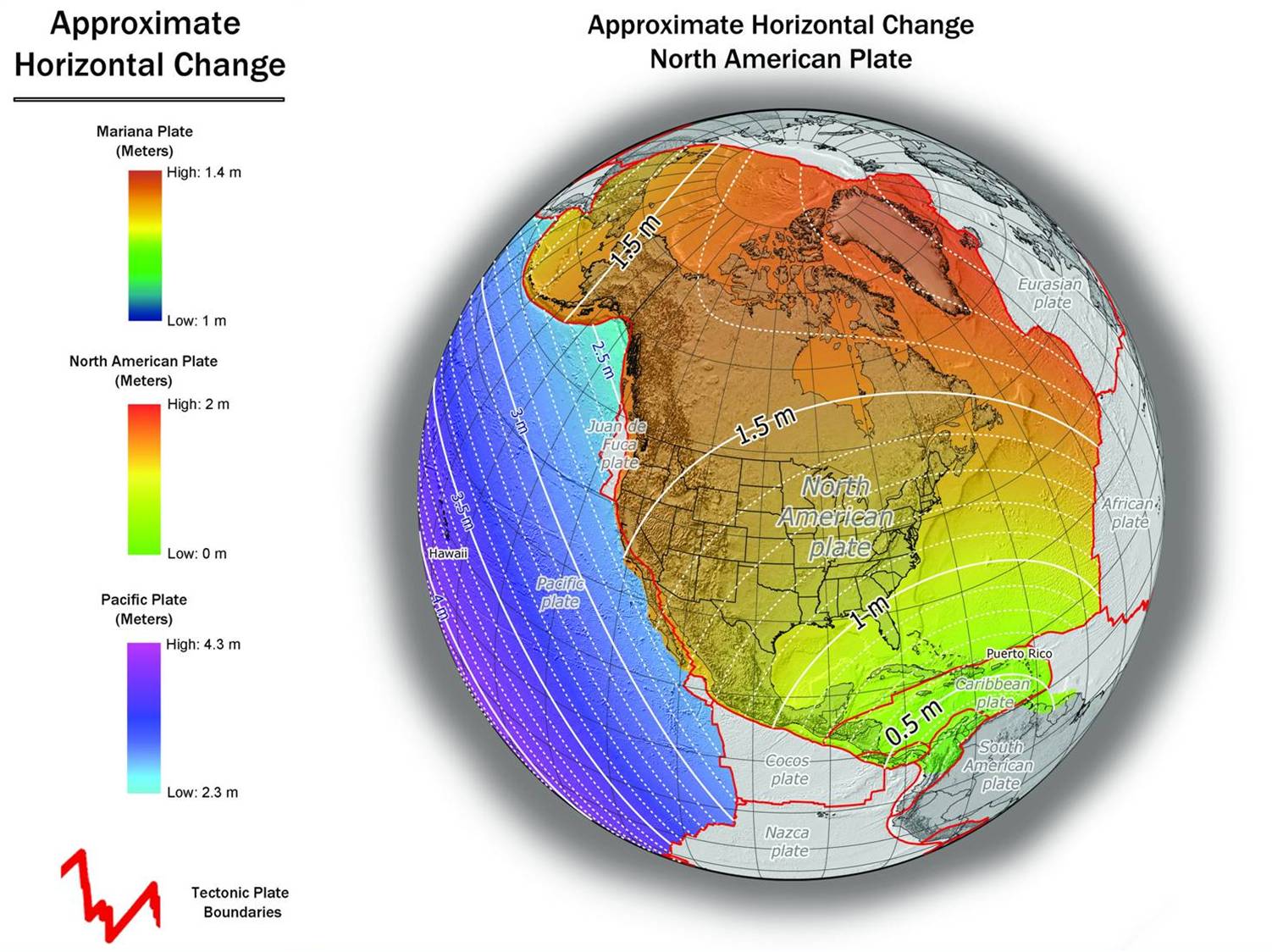 ~ 1.4 meters (NW) in MN
NAD 83(2011) to IGS08 at epoch 2022.0
February 19, 2020
2020 MSPS Annual Meeting, Duluth MN
17
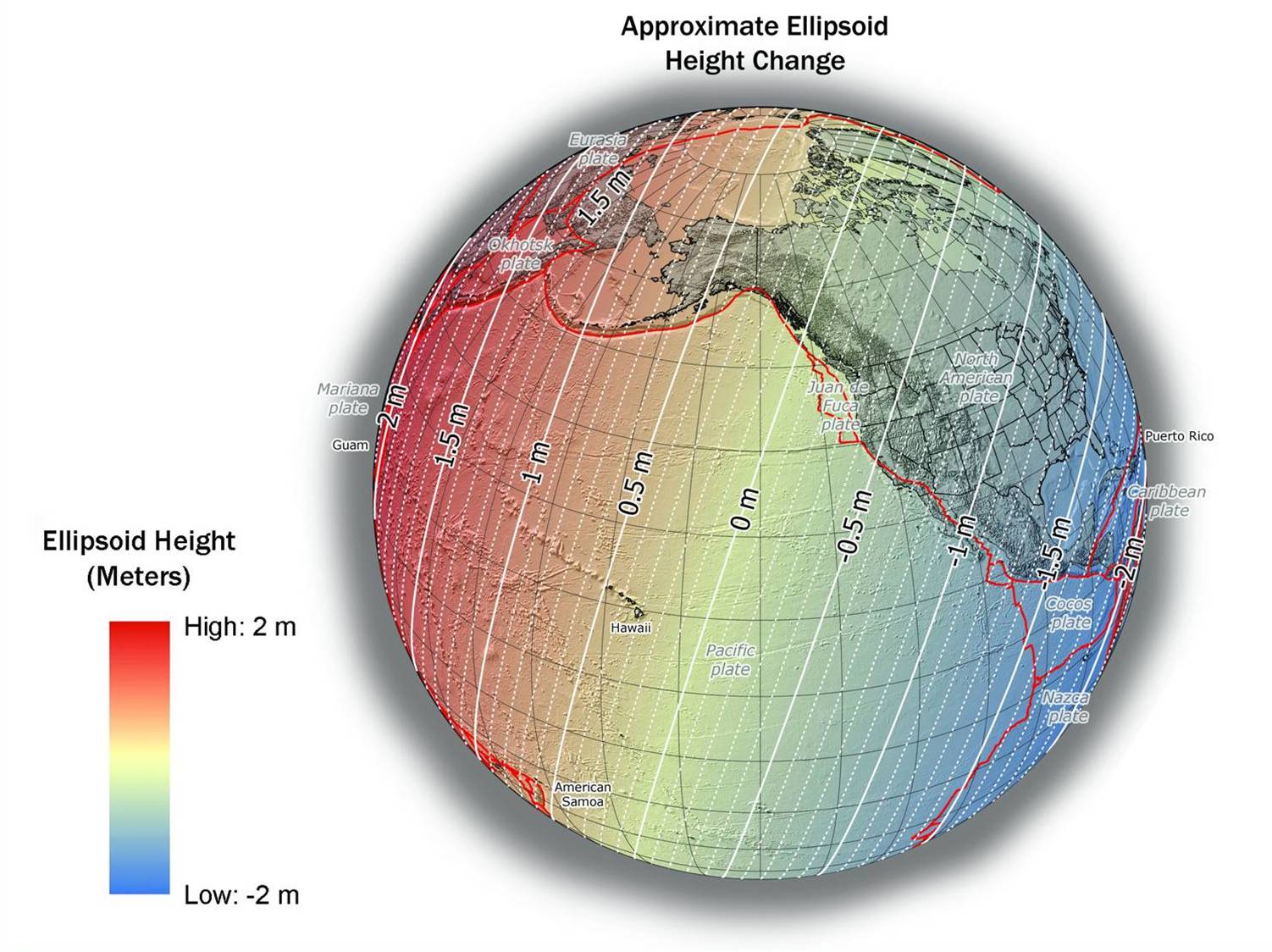 ~ -0.8 meters in MN
NAD 83(2011) to IGS08 at epoch 2022.0
February 19, 2020
2020 MSPS Annual Meeting, Duluth MN
18
[Speaker Notes: NGS has not yet determined the co-definitional epoch between IGSxx and the four TRFs.  The epoch 2022.0 is for reference purposes only, and does not constitute a policy choice at this time]
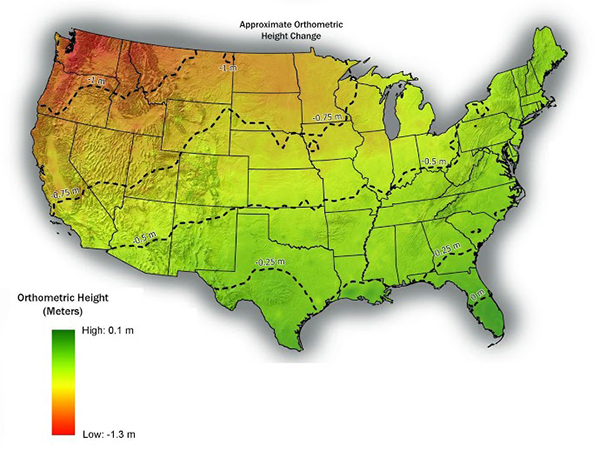 ~ -0.80 meters in MN
NAVD88 to NAPGD2022
February 19, 2020
2020 MSPS Annual Meeting, Duluth MN
19
ITRF is now mature – smaller changes each epoch
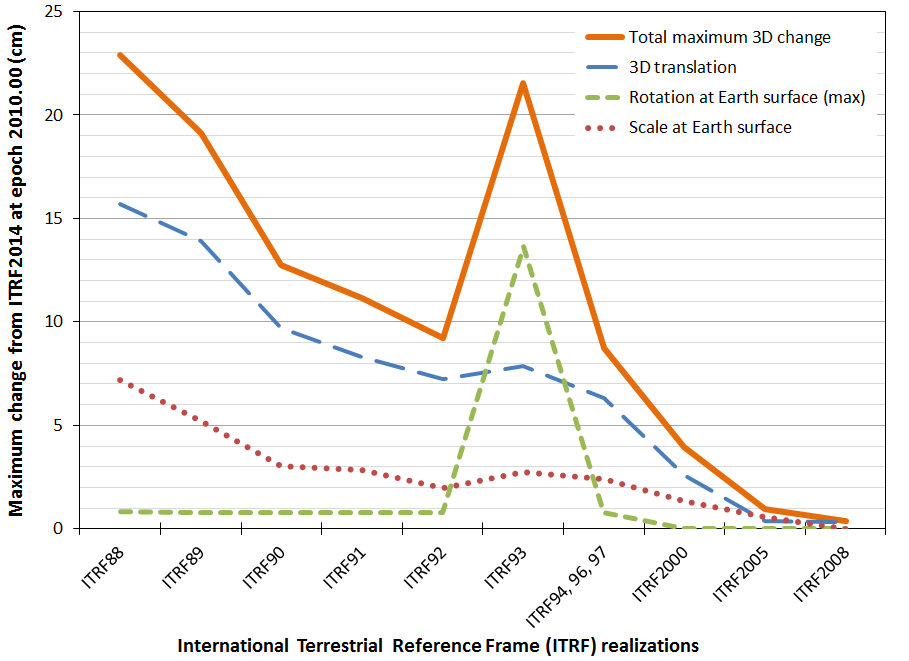 ITRF2014
February 19, 2020
2020 MSPS Annual Meeting, Duluth MN
20
Access to New Datum – Now and Future
In the future vertical datum (NAPGD2022), access will be via GPS, OPUS, and a GEOID model. Here’s a sample of current OPUS extended output with highlighted items:
REF FRAME: NAD_83(2011)(EPOCH:2010.0000)              ITRF2014 (EPOCH:2016.7527)       LAT:   44 59 16.25806      0.004(m)        44 59 16.28545      0.004(m)     E LON:  266 30 48.71581      0.003(m)       266 30 48.67189      0.003(m)     W LON:   93 29 11.28419      0.003(m)        93 29 11.32811      0.003(m)    EL HGT:          274.804(m)   0.011(m)               273.876(m)   0.011(m) ORTHO HGT:          301.779(m)   0.027(m) [NAVD88 (Computed using GEOID18)]h

And at bottom of the extended OPUS report:
APPROX ORTHO HGT:    300.978 (m) 
[PROTOTYPE (Computed using xGeoid19B,GRS80,ITRF2014)]
Location west of Minneapolis, MN
Lat = + 0.843 m
Lon = + 0.951 m
Ell Ht = - 0.928 m
Ortho Ht = - 0.801 m
Black = current datums
Red = future datums
File date: 2016-10-02
OPUS date: 2019-11-29
February 19, 2020
2020 MSPS Annual Meeting, Duluth MN
21
Summary:  The NSRS in 2022…
Four semi-dynamic reference frames

Geoid/GPS based vertical datum

All data will be time tagged

All coordinates will come from GNSS surveys
February 19, 2020
2020 MSPS Annual Meeting, Duluth MN
22
New Names
The New:
The North American Terrestrial Reference Frame of 2022 
	(NATRF2022)

The Caribbean Terrestrial Reference Frame of 2022 
	(CATRF2022)

The Pacific Terrestrial Reference Frame of 2022 
	(PATRF2022)

The Mariana Terrestrial Reference Frame of 2022 
	(MATRF2022)
The Old:
NAD 83(2011)

NAD 83(PA11)

NAD 83(MA11)
February 19, 2020
2020 MSPS Annual Meeting, Duluth MN
23
New Names
The Old:
NAVD 88
PRVD 02
VIVD09
ASVD02
NMVD03
GUVD04
IGLD 85
IGSN71
GEOID12B
DEFLEC12B
Orthometric
Heights
The New:
The North American-Pacific Geopotential Datum of 2022 (NAPGD2022)

	- Will include GEOID2022
Normal
Orthometric
Heights
Dynamic
Heights
Gravity
Geoid
Undulations
Deflections of
the Vertical
February 19, 2020
2020 MSPS Annual Meeting, Duluth MN
24
Intra-frame velocities
This is the velocity of the 
point in NATRF2022.  
Rotation of plate removed.
It is not constant because
the point still suffers small
“intra-frame” velocities.
Such IFVs will be captured
in a model by NGS.
This is the velocity of the 
point in ITRF.  Includes all 
movements, but the 
dominant one is the 
rotation of the N.A. Plate.
February 19, 2020
2020 MSPS Annual Meeting, Duluth MN
25
Blueprints for 2022
Part 1: Geometric – now available

Part 2:  Geopotential – now available

Part 3:  Working in the Modernized NSRS – now available
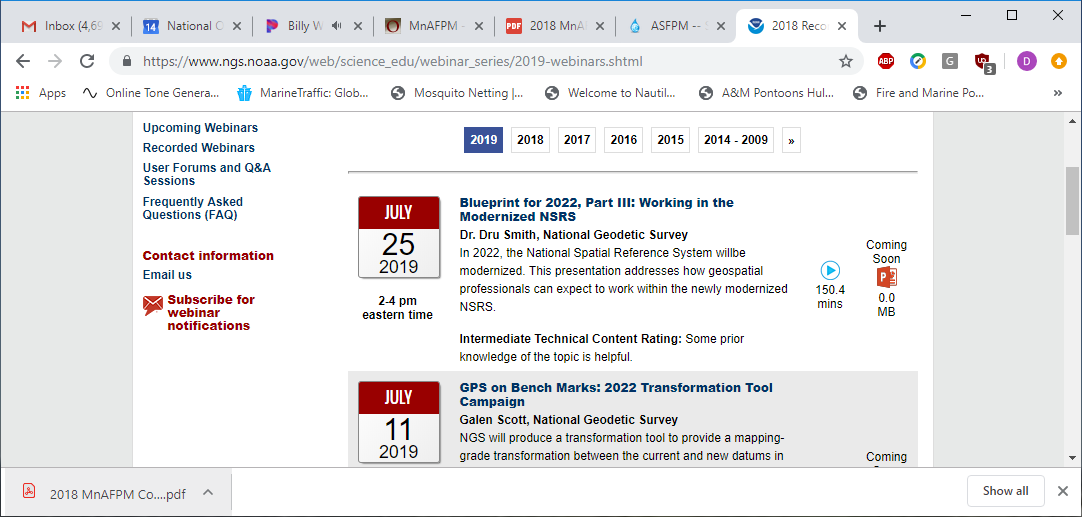 https://www.ngs.noaa.gov/datums/newdatums/policy.shtml
https://www.ngs.noaa.gov/web/science_edu/webinar_series/2019-webinars.shtml
February 19, 2020
2020 MSPS Annual Meeting, Duluth MN
26
The State Plane Coordinate System
History, Policy, and Future Directions
Michael L. Dennis
NGS SPCS2022 Project Manager
March 8, 2018
Edited by 
Dave Zenk PE, LS
NGS Northern Plains Regional Advisor
February 19, 2020
2020 MSPS Annual Meeting, Duluth MN
27
SPCS and LDP Design Goals
To minimize (not eliminate) scale factors between GRID and GROUND, the projections should be designed with TOPOGRAPHY in mind.
This was not feasible in NAD27 or NAD83, but now we have accurate and detailed surface maps (DEM / DTM) and computational power.
February 19, 2020
2020 MSPS Annual Meeting, Duluth MN
28
Consider North Carolina SPCS 83 Zone
Secant Lambert Conformal Conic projection, 2-parallel definition:

Standard parallels
North = 36°10’N (exact)
South = 34°20’N (exact)
It is EXACTLY the same as this 1-parallel definition:

Central standard parallel
35°15’06.33096…”N
Scale = 0.9998 7259…
2 defining parameters
Angle at apex
Scale at central parallel
Ellipsoid
(1:7849)
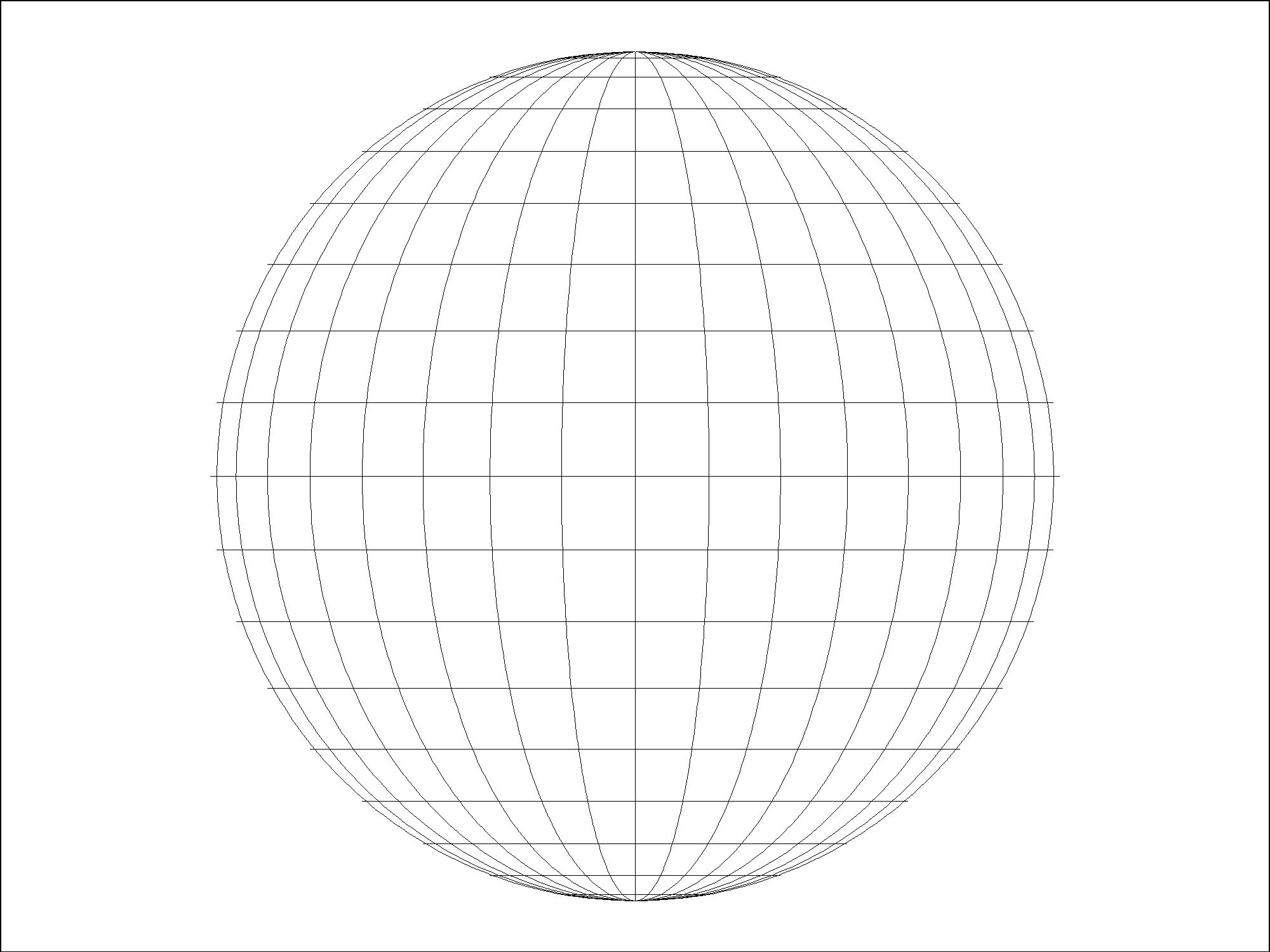 North standard parallel
Scale = 1
Ellipse to Grid Scale
Central “standard” parallel
= 0.99987
(projection axis)
Scale = 1
South standard parallel
An LCC projection is defined by its projection axis, which is ALWAYS the central standard parallel
February 19, 2020
2020 MSPS Annual Meeting, Duluth MN
29
Secant Lambert Cone
2 defining parameters
Angle at apex
Scale at central parallel
35°15’06.33096
Note: Perpendicular Line to Cone (blue) is also Perpendicular to ellipsoid (yellow) at the Projection Axis
Not Fitting Terrain
What Can We Do?
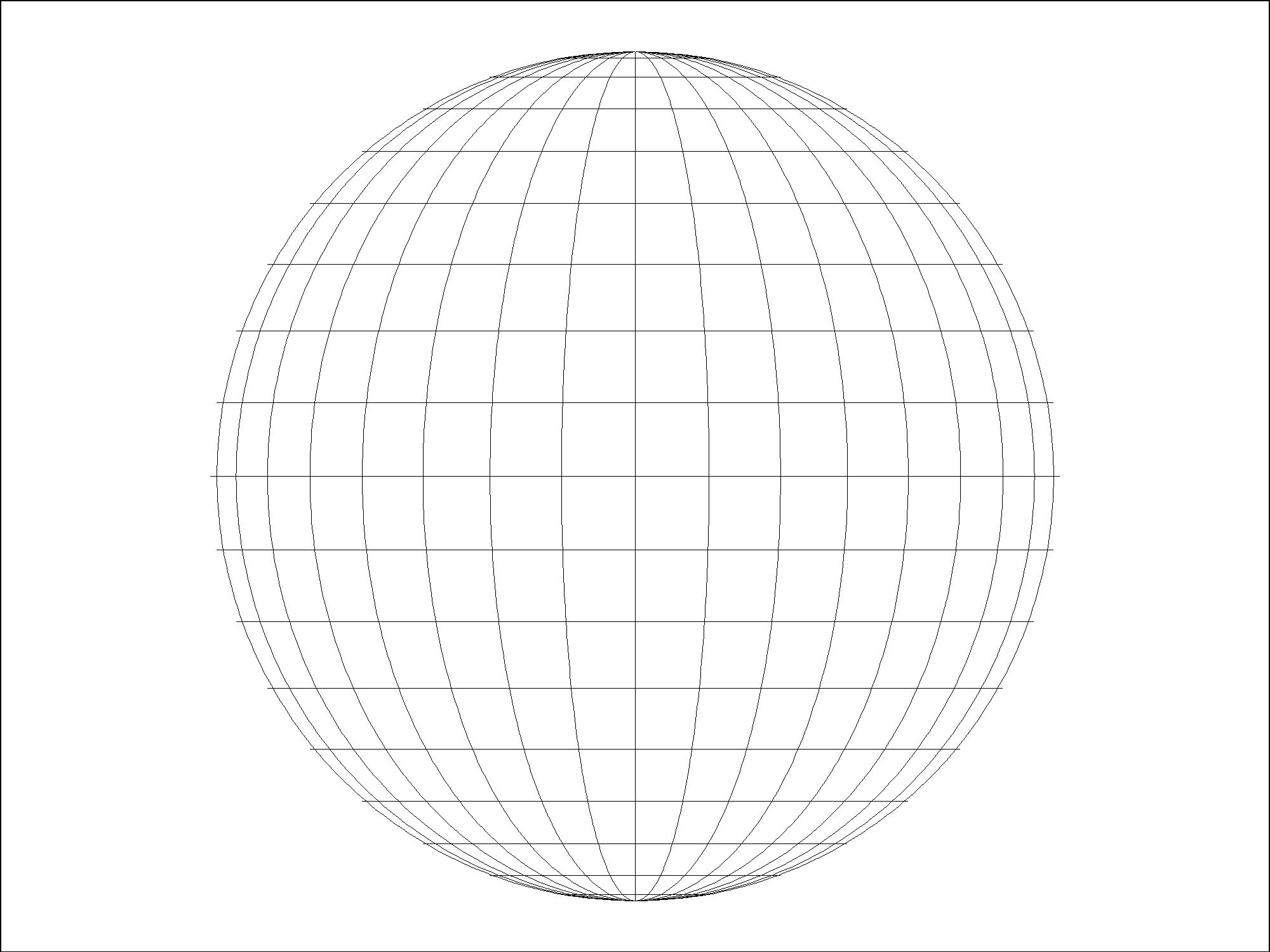 Grid to Ground Scale not ~ 1.0
Ellipse to Grid Scale
Central “standard” parallel
= 0.99987
(projection axis)
An LCC projection is defined by its projection axis, which is ALWAYS the central standard parallel
February 19, 2020
2020 MSPS Annual Meeting, Duluth MN
30
Tangent Lambert Cone
2 defining parameters
Angle at apex
Scale at central parallel
35°15’06.33096
Move Cone Up 
Same Projection Axis, Different scale factor
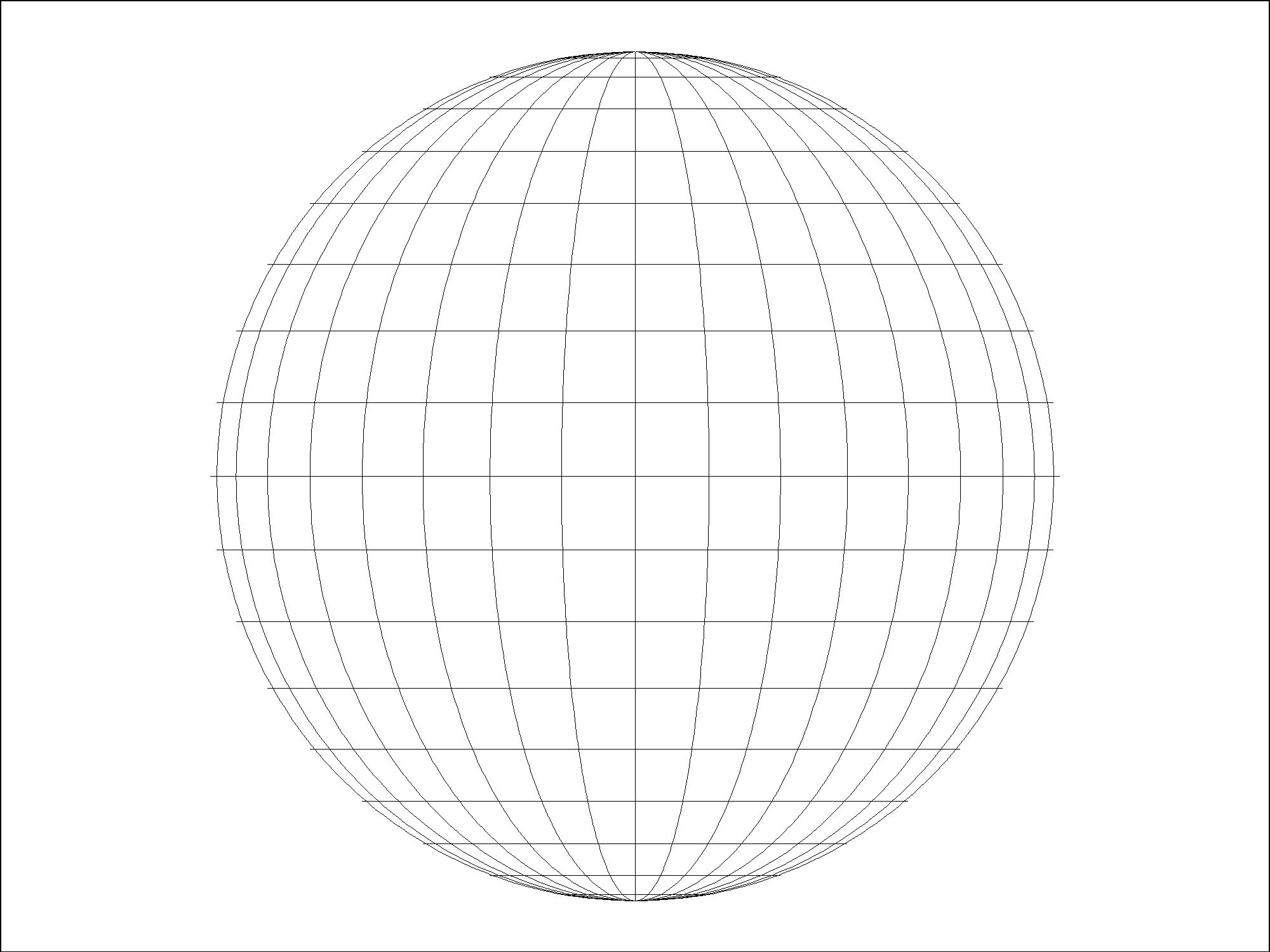 Ellipse to Grid Scale
Central “standard” parallel
= 1.000
(projection axis)
An LCC projection is defined by its projection axis, which is ALWAYS the central standard parallel
February 19, 2020
2020 MSPS Annual Meeting, Duluth MN
31
Non-Intersecting Lambert Cone
2 defining parameters
Angle at apex
Scale at central parallel
35°15’06.33096
Move Cone Up Again
Same Projection Axis, Different scale factor
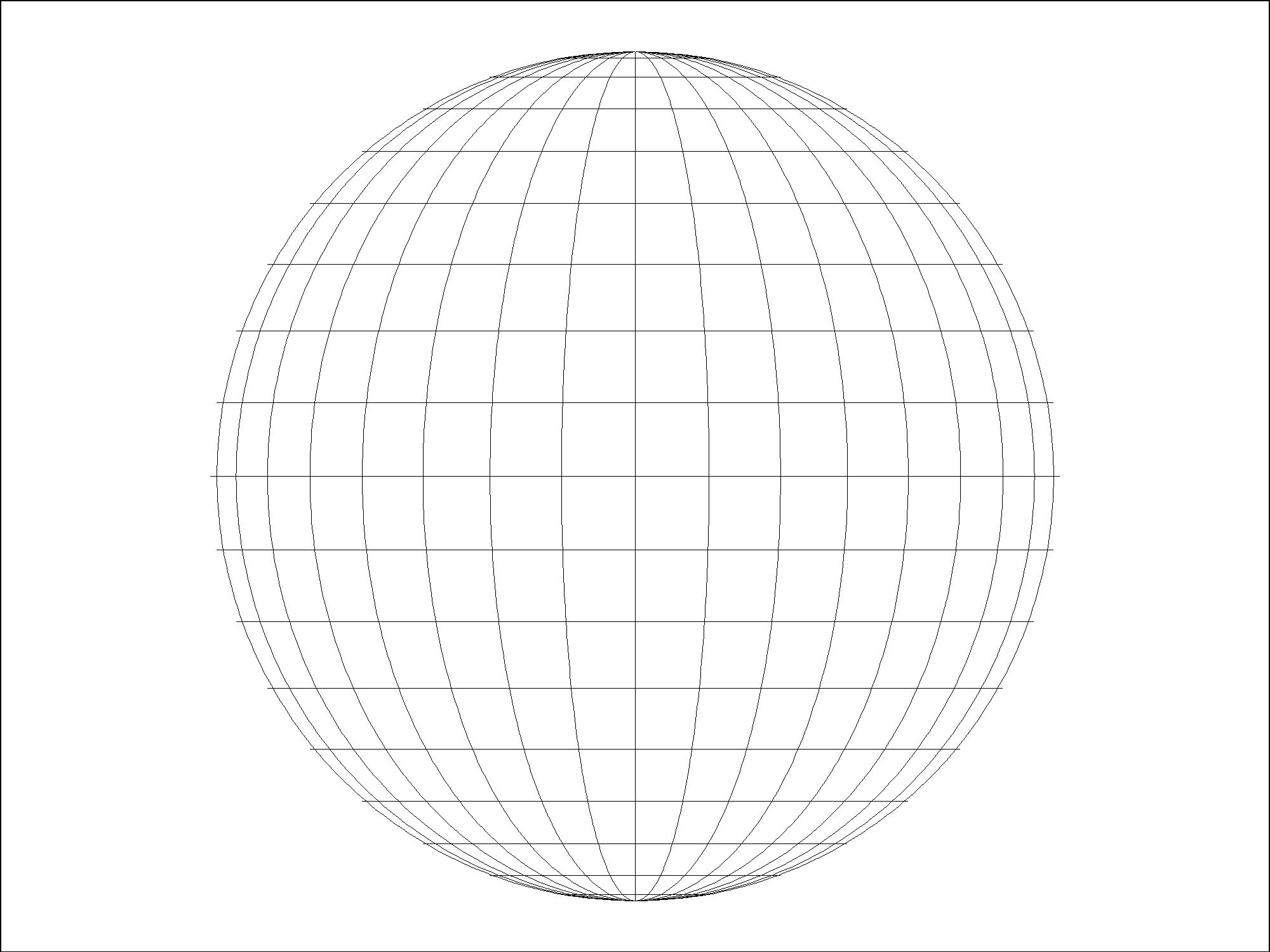 Ellipse to Grid Scale
Central “standard” parallel
= 1.001
(projection axis)
An LCC projection is defined by its projection axis, which is ALWAYS the central standard parallel
February 19, 2020
2020 MSPS Annual Meeting, Duluth MN
32
Design to Fit Terrain 1
2 defining parameters
Angle at apex
Scale at central parallel
36°00’00”
Change Cone Angle
New Projection Axis, Different scale factor
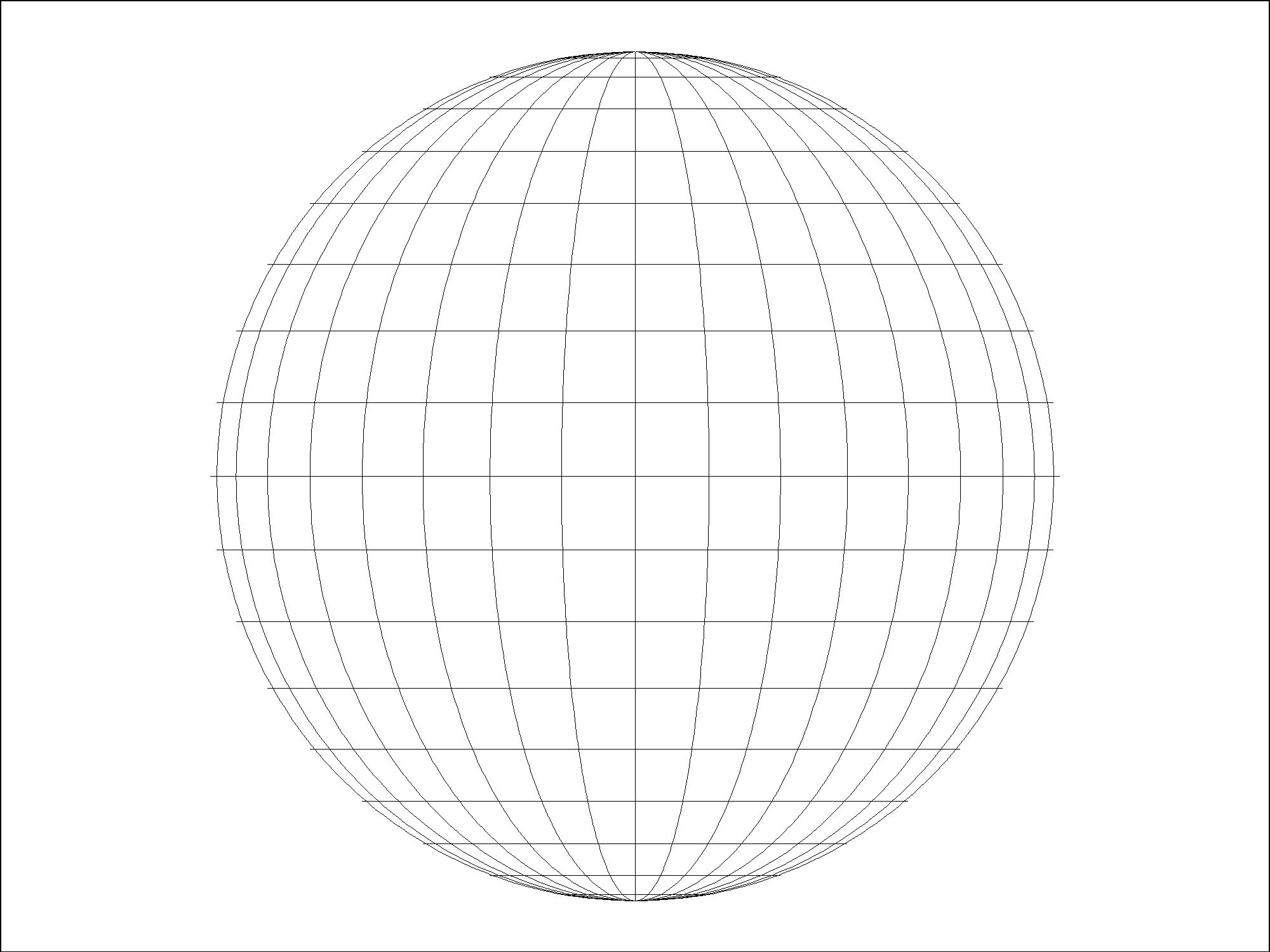 Ellipse to Grid Scale
Central “standard” parallel
(projection axis)
= 1.010
An LCC projection is defined by its projection axis, which is ALWAYS the central standard parallel
February 19, 2020
2020 MSPS Annual Meeting, Duluth MN
33
Design to Fit Terrain 2
2 defining parameters
Angle at apex
Scale at central parallel
37°00’00”
Change Cone Angle Again
New Projection Axis, Different scale factor
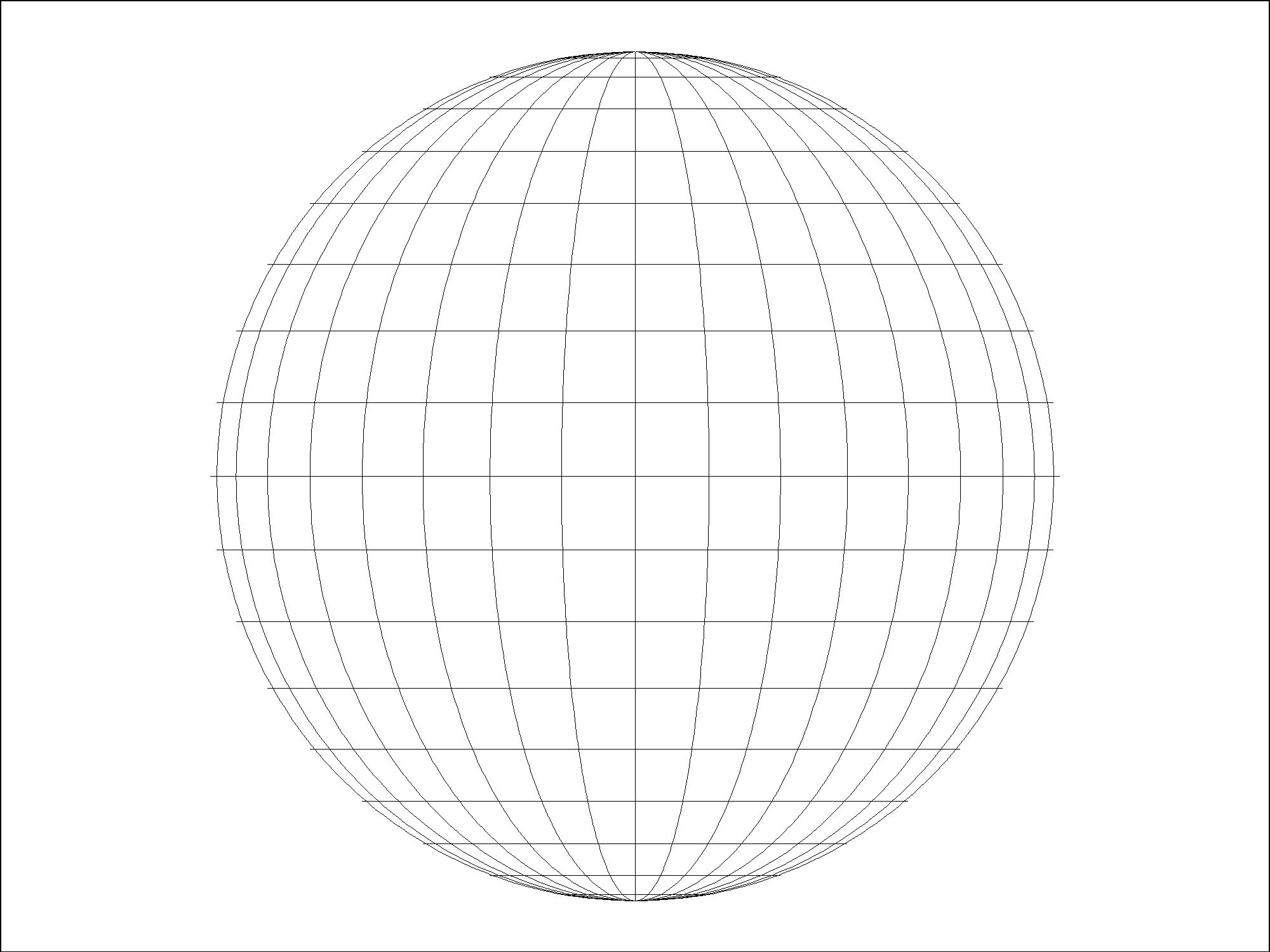 Central “standard” parallel
Ellipse to Grid Scale
(projection axis)
= 1.020
An LCC projection is defined by its projection axis, which is ALWAYS the central standard parallel
February 19, 2020
2020 MSPS Annual Meeting, Duluth MN
34
Design to Fit Terrain 3
2 defining parameters
Angle at apex
Scale at central parallel
38°00’00”
Change Cone Angle Again
New Projection Axis, Different scale factor
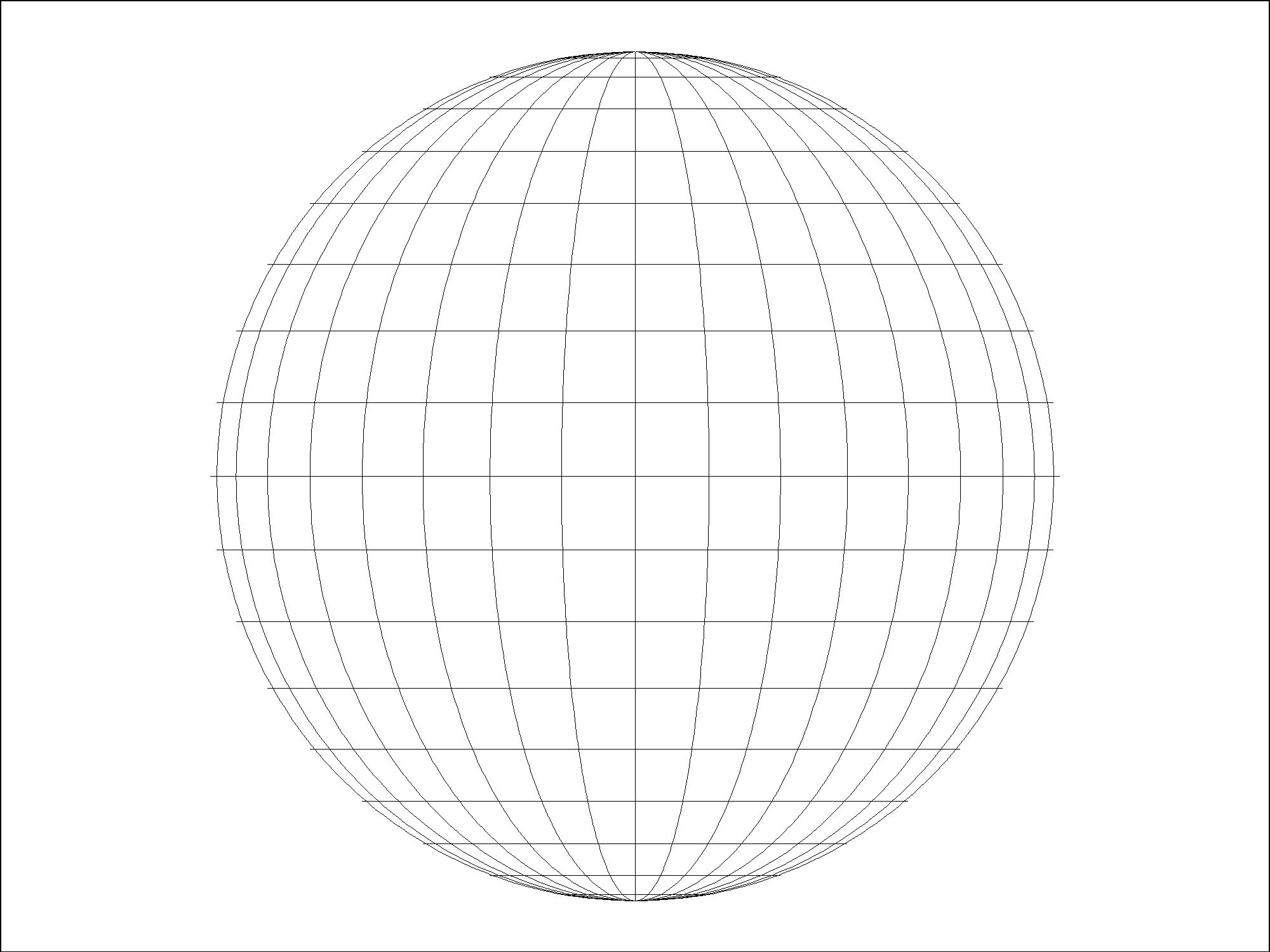 Central “standard” parallel
Ellipse to Grid Scale
(projection axis)
= 1.030
An LCC projection is defined by its projection axis, which is ALWAYS the central standard parallel
February 19, 2020
2020 MSPS Annual Meeting, Duluth MN
35
Design to Fit Terrain 4
2 defining parameters
Angle at apex
Scale at central parallel
38°00’00”
Move Cone Down
Retain Projection Axis, Different scale factor
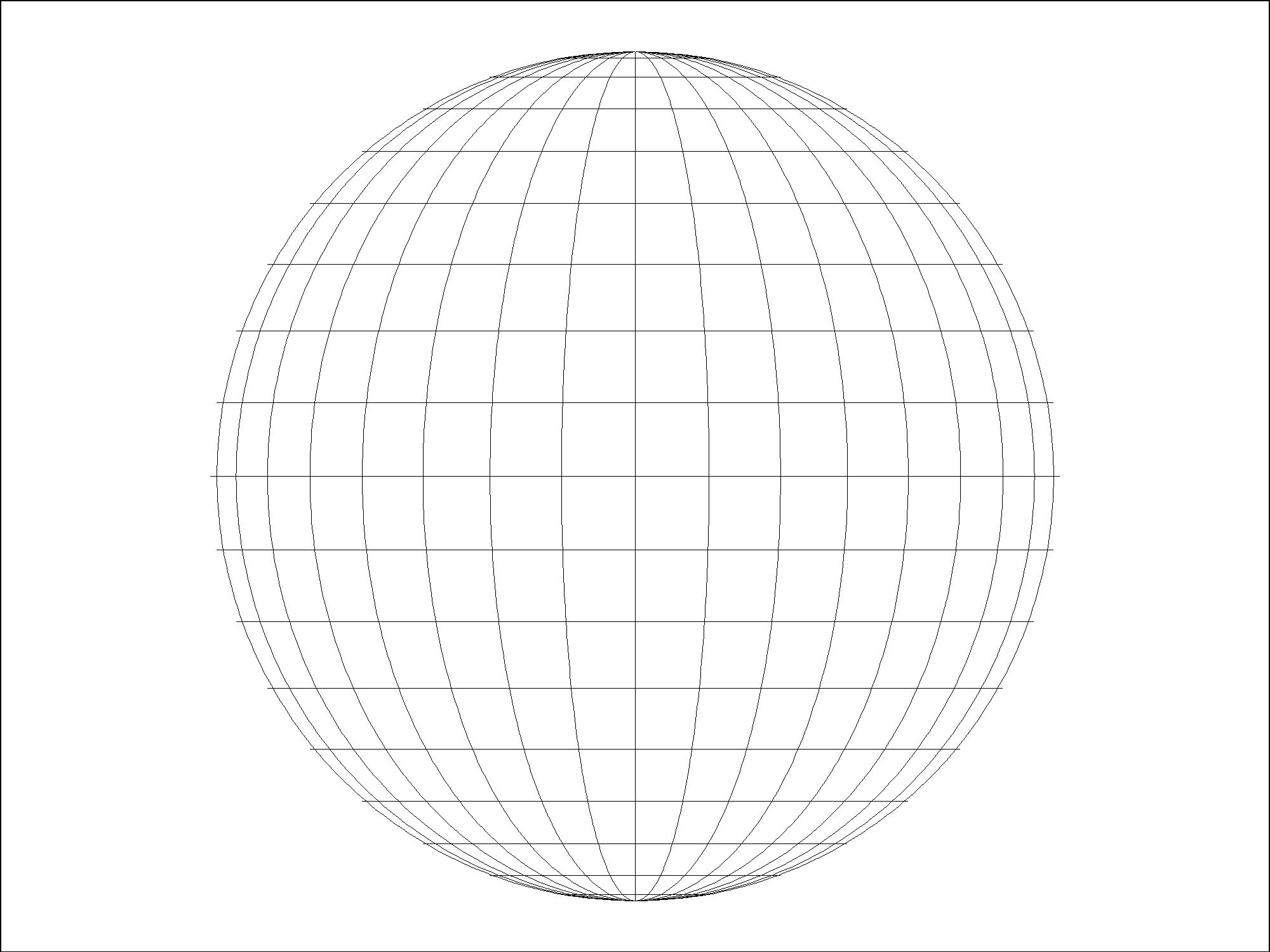 Ellipse to Grid Scale
Central “standard” parallel
= 1.001
(projection axis)
Grid to Ground Scale ~ 1.0
An LCC projection is defined by its projection axis, which is ALWAYS the central standard parallel
February 19, 2020
2020 MSPS Annual Meeting, Duluth MN
36
Louisiana (existing SPCS 83)
+/- 20 ppm
- 80 ppm
+/- 20 ppm
February 19, 2020
2020 MSPS Annual Meeting, Duluth MN
37
Louisiana (preliminary SPCS 2022)
+/- 20 ppm
- 40 ppm
+/- 20 ppm
February 19, 2020
2020 MSPS Annual Meeting, Duluth MN
38
Colorado (existing SPCS 83)
- 400 ppm
- 200 ppm
February 19, 2020
2020 MSPS Annual Meeting, Duluth MN
39
Colorado (preliminary SPCS 2022
+ 150 ppm
- 250 ppm
+/- 50 ppm
+/- 50 ppm
February 19, 2020
2020 MSPS Annual Meeting, Duluth MN
40
Montana
-300 ppm
-600 ppm
February 19, 2020
2020 MSPS Annual Meeting, Duluth MN
41
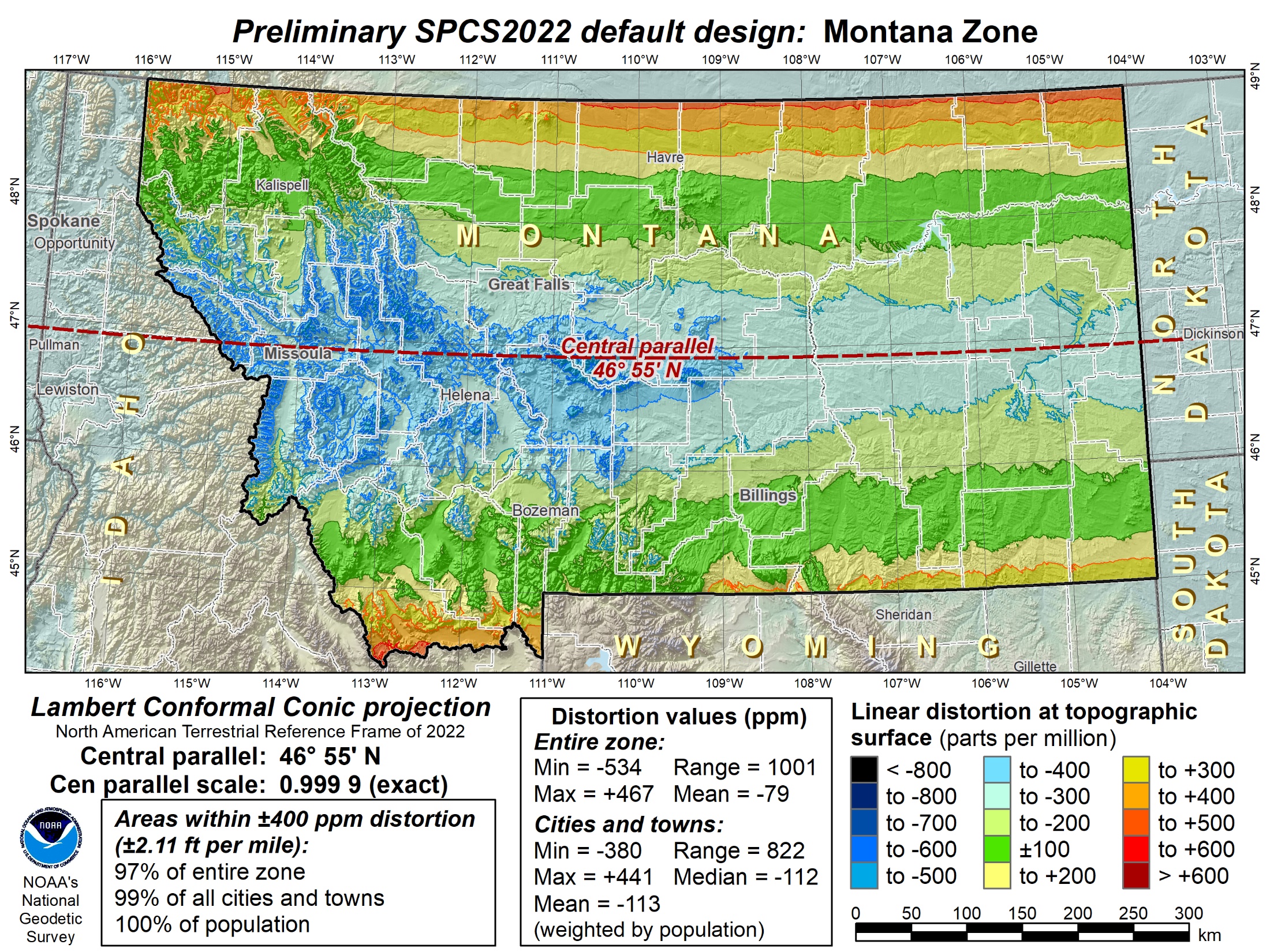 Montana
+/- 100 ppm
-300 ppm
+/- 100 ppm
February 19, 2020
2020 MSPS Annual Meeting, Duluth MN
42
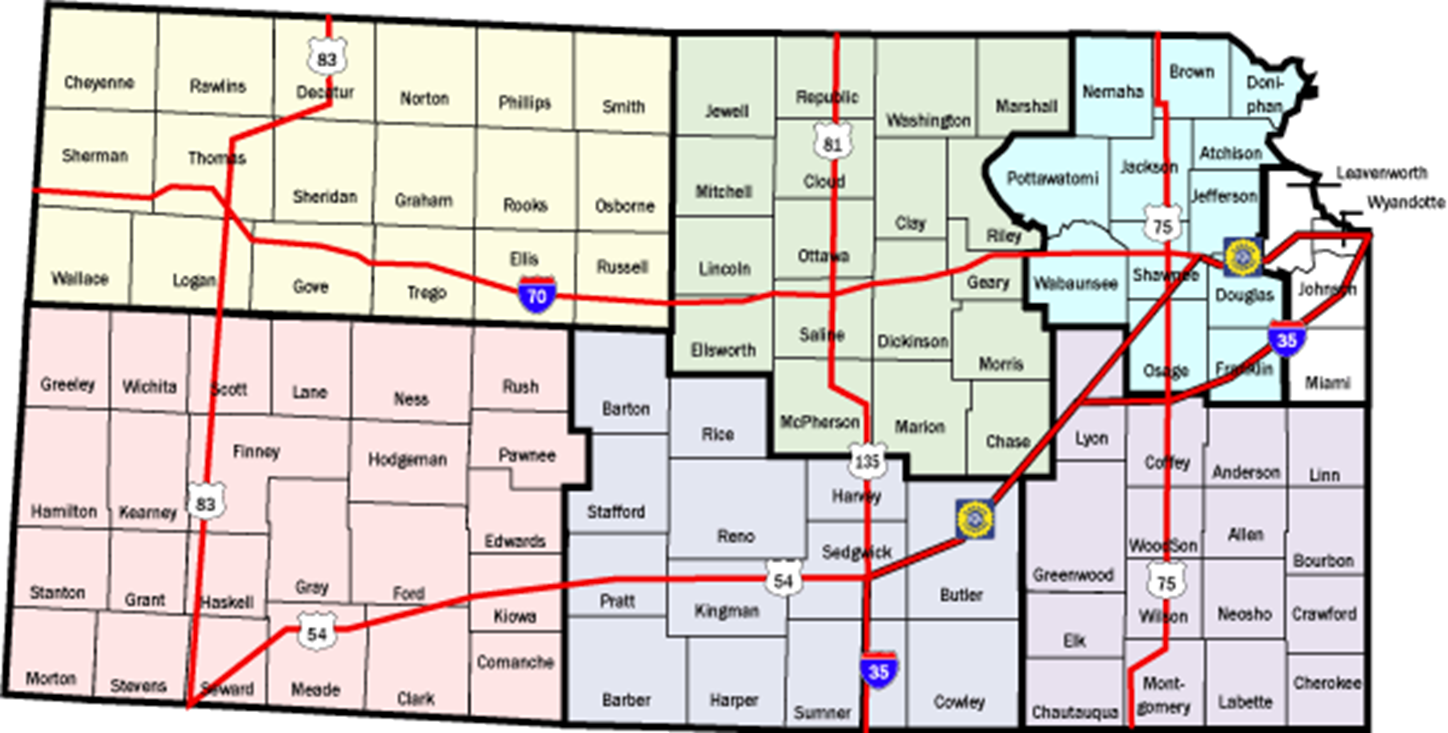 Kansas Map
Note county lines
https://www.kansas.gov/khp-crashlogs/search/index
February 19, 2020
2020 MSPS Annual Meeting, Duluth MN
43
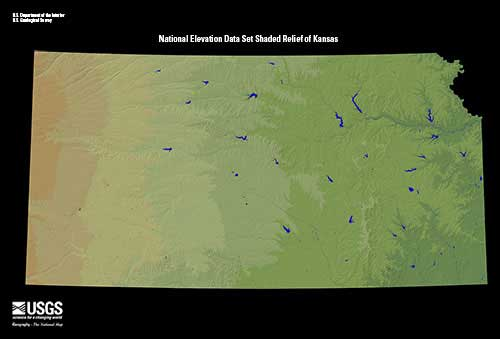 Kanarado 3907 feet
Salina 1227 feet
Dodge City 2493 feet
Independence 804 feet
February 19, 2020
2020 MSPS Annual Meeting, Duluth MN
44
Statewide Kansas 1-zone & 2-zone Lambert
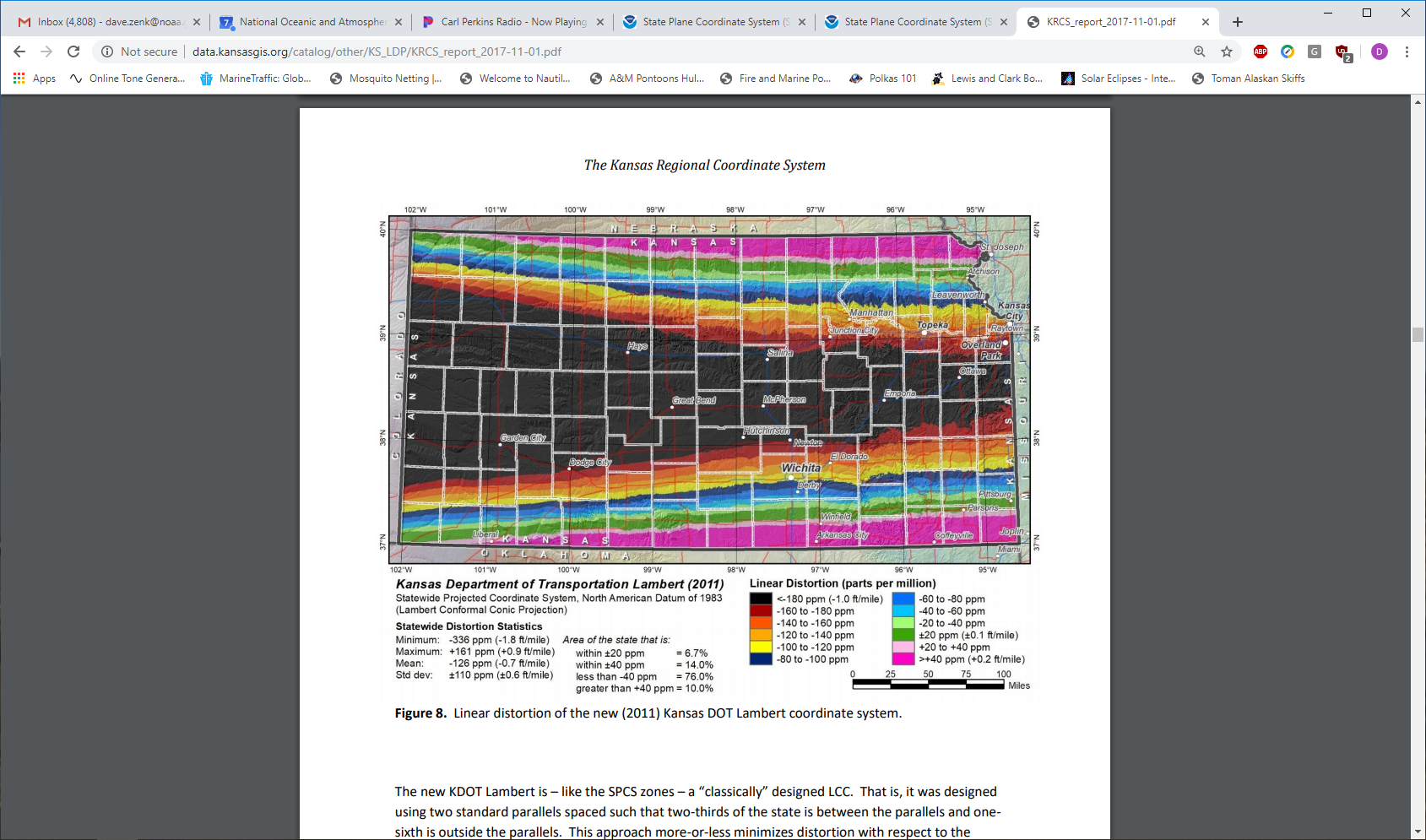 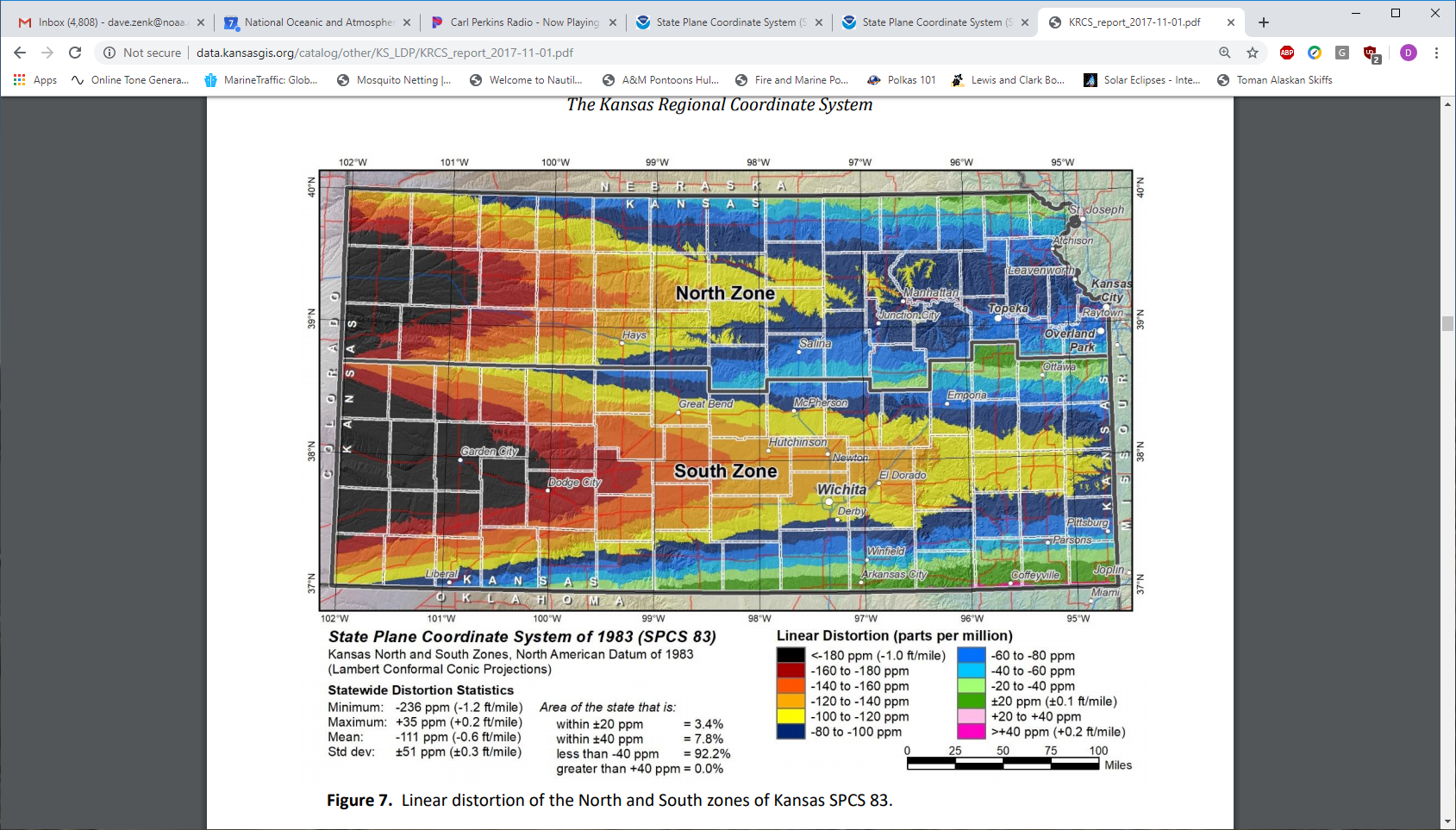 February 19, 2020
2020 MSPS Annual Meeting, Duluth MN
45
Statewide Kansas UTM Zone 14
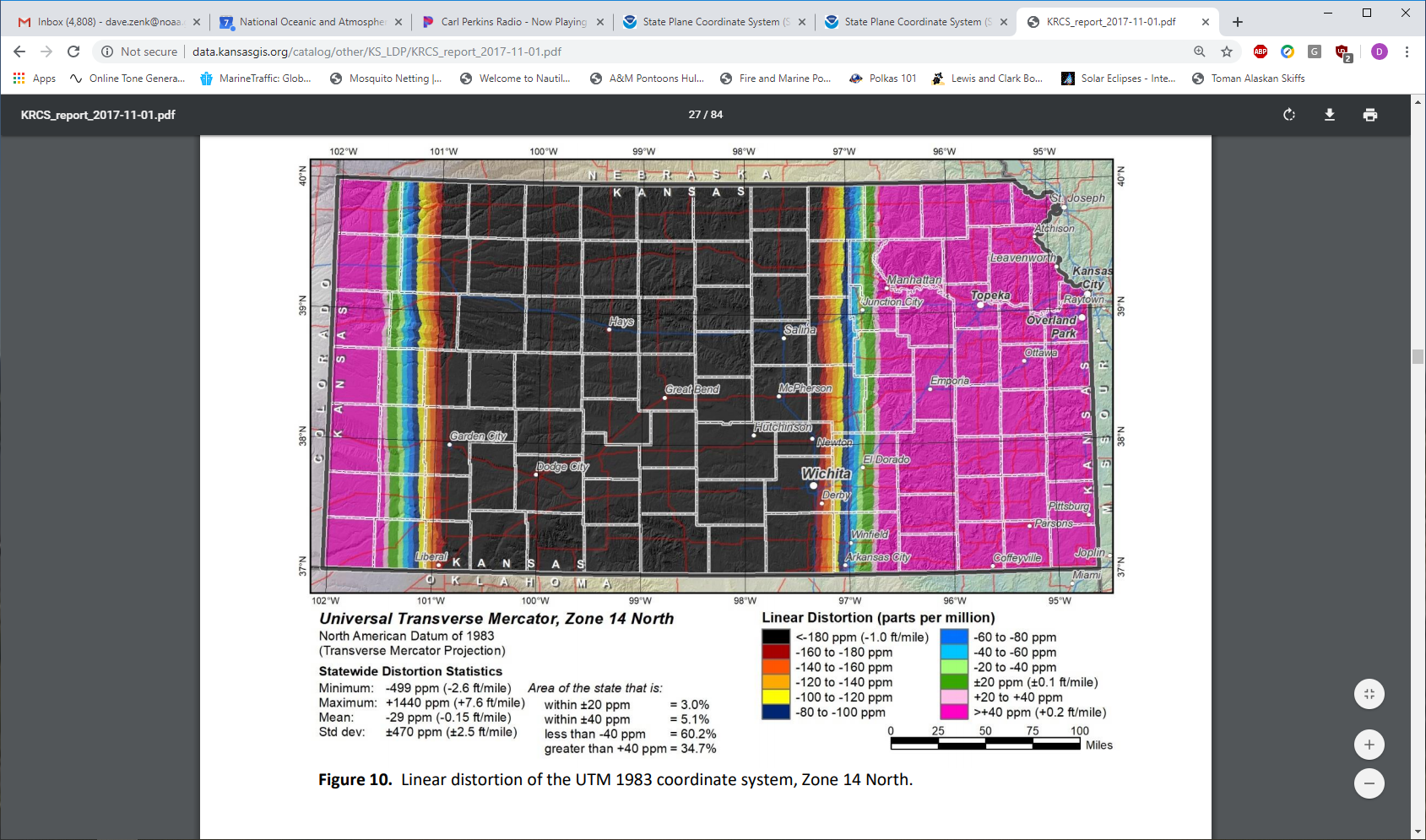 February 19, 2020
2020 MSPS Annual Meeting, Duluth MN
46
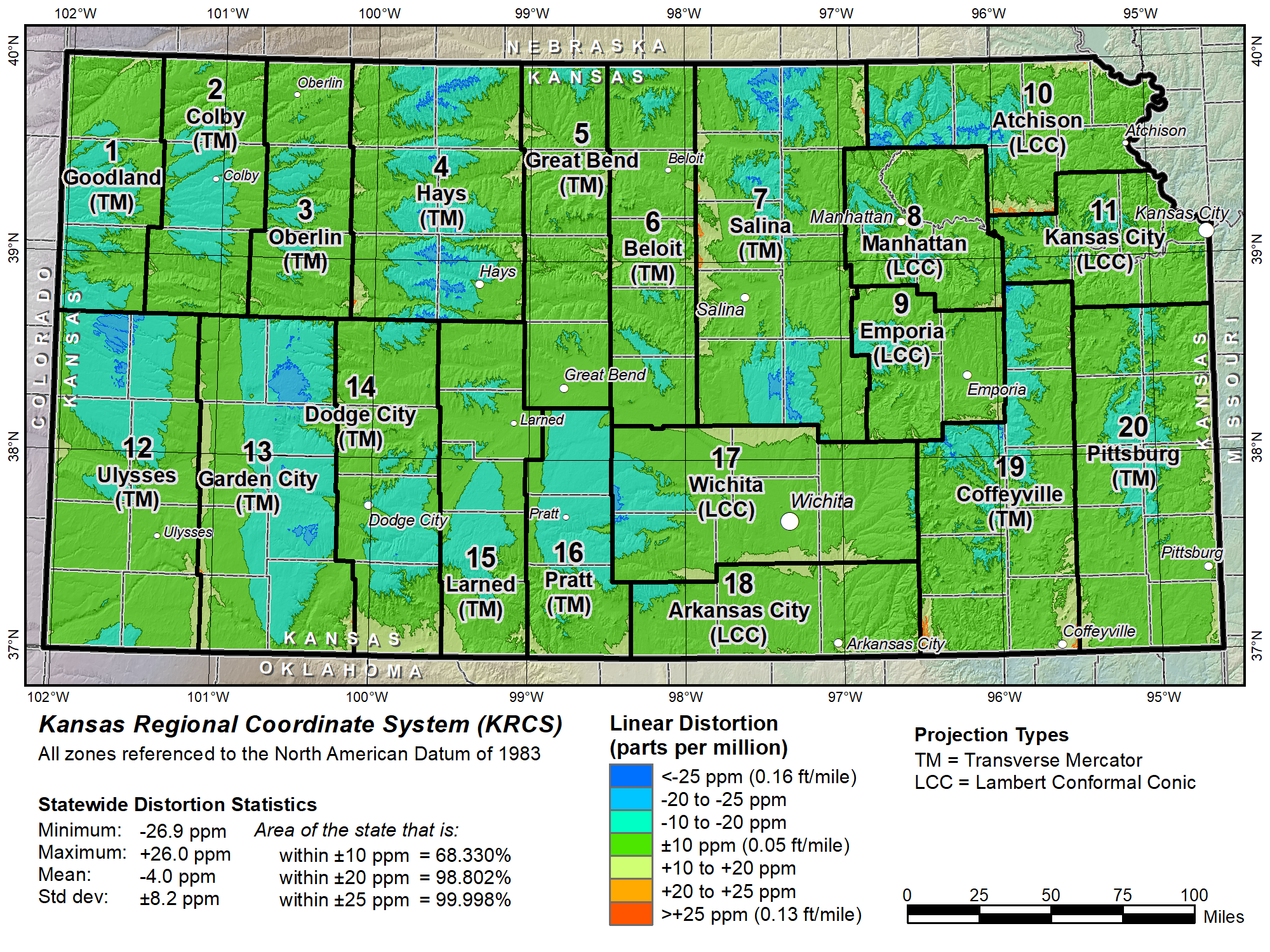 February 19, 2020
2020 MSPS Annual Meeting, Duluth MN
47
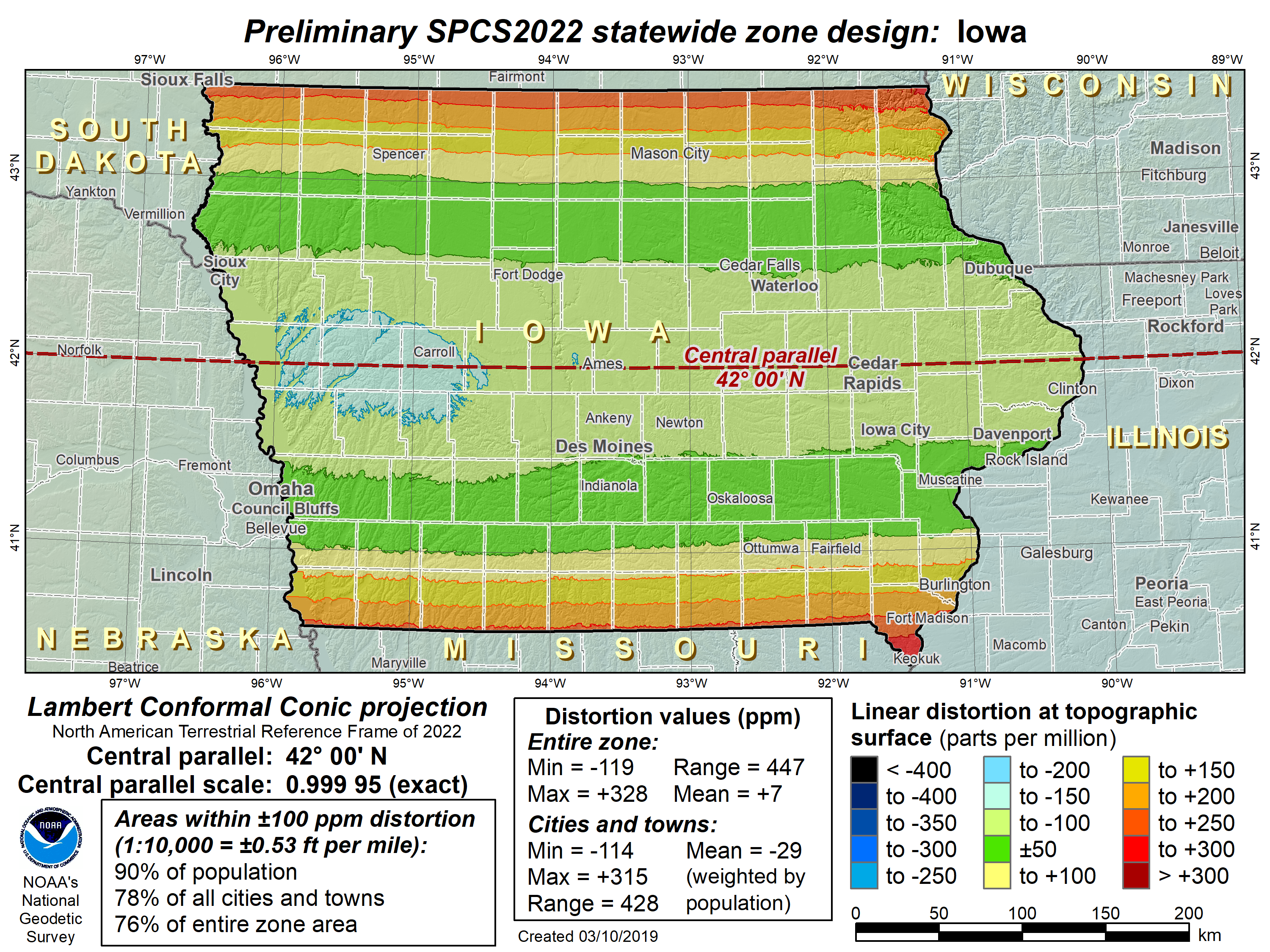 + 200 ppm
+/- 50 ppm
- 150 ppm
- 100 ppm
+/- 50 ppm
+ 200 ppm
February 19, 2020
2020 MSPS Annual Meeting, Duluth MN
48
2020 MSPS Annual Meeting, Duluth MN
February 19, 2020
49
North Dakota Counties
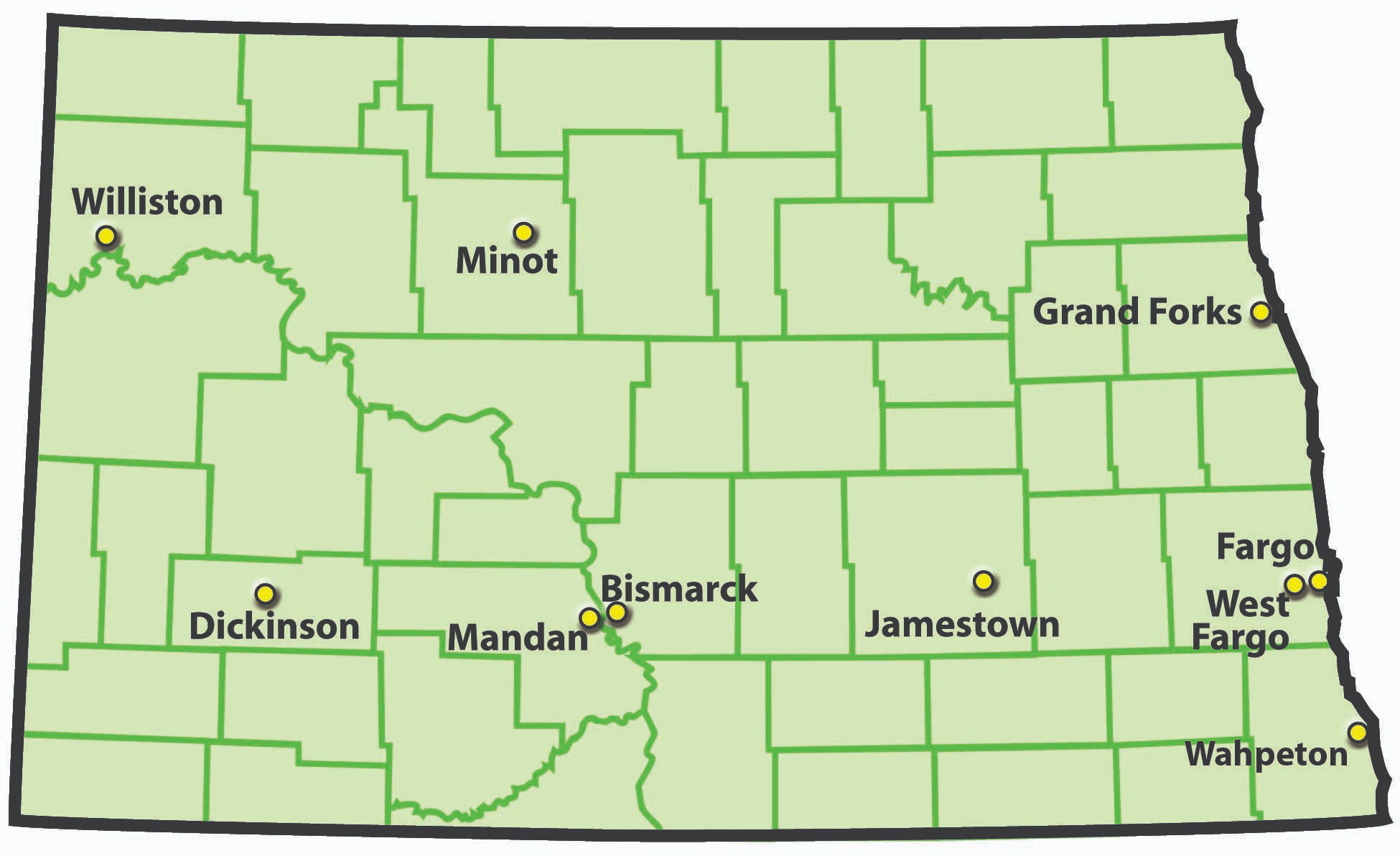 https://www.ndstudies.gov/gr4/geology-geography-and-climate/part-2-geography/section-9-major-cities
February 19, 2020
2020 MSPS Annual Meeting, Duluth MN
50
North Dakota Shaded Relief
Peace Garden 2314 feet
Pembina 778 feet
Devils Lake 1447 feet
Bismarck 1686 feet
Bowman 2963 feet
https://eros.usgs.gov/sites/all/files/external/imagegallery/2534.jpg
February 19, 2020
2020 MSPS Annual Meeting, Duluth MN
51
Rainbow Map of ND
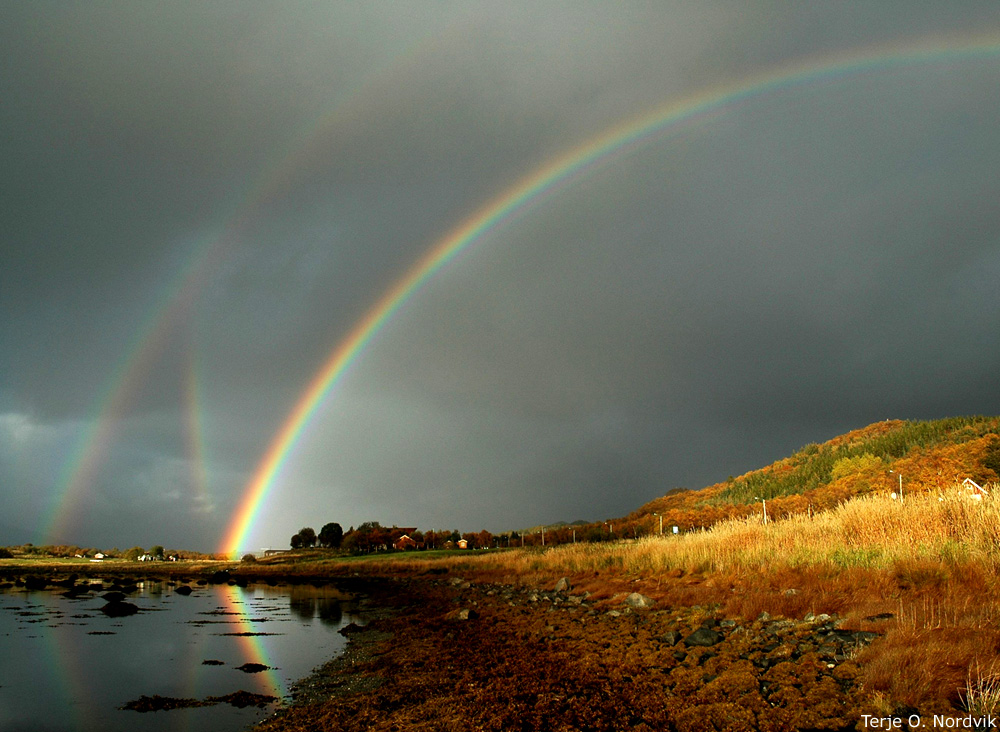 https://water.usgs.gov/edu/gallery/rainbows-nordvik.html
February 19, 2020
2020 MSPS Annual Meeting, Duluth MN
52
February 19, 2020
2020 MSPS Annual Meeting, Duluth MN
53
February 19, 2020
2020 MSPS Annual Meeting, Duluth MN
54
Minnesota SPCS & LDP Design
Minnesota has a preliminary SPCS & LDP now under study.
Contact: MNDOT Geodetic Unit for details.
Will likely be similar to Nebraska, Kansas, and Iowa
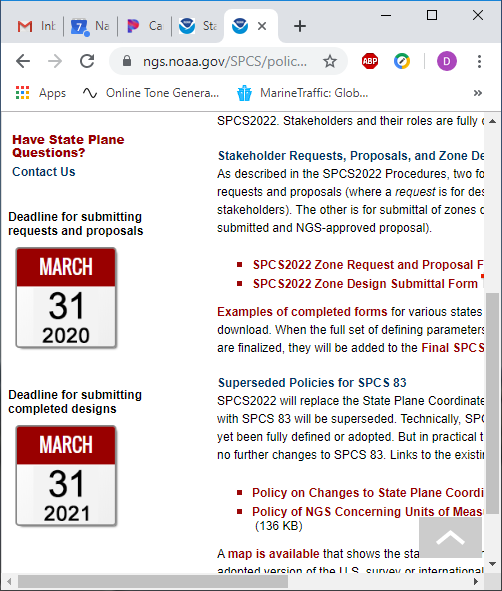 SPCS Proposals due by March 31, 2020
SPCS / LDP Designs due by March 31, 2021
February 19, 2020
2020 MSPS Annual Meeting, Duluth MN
55
Example Proposals
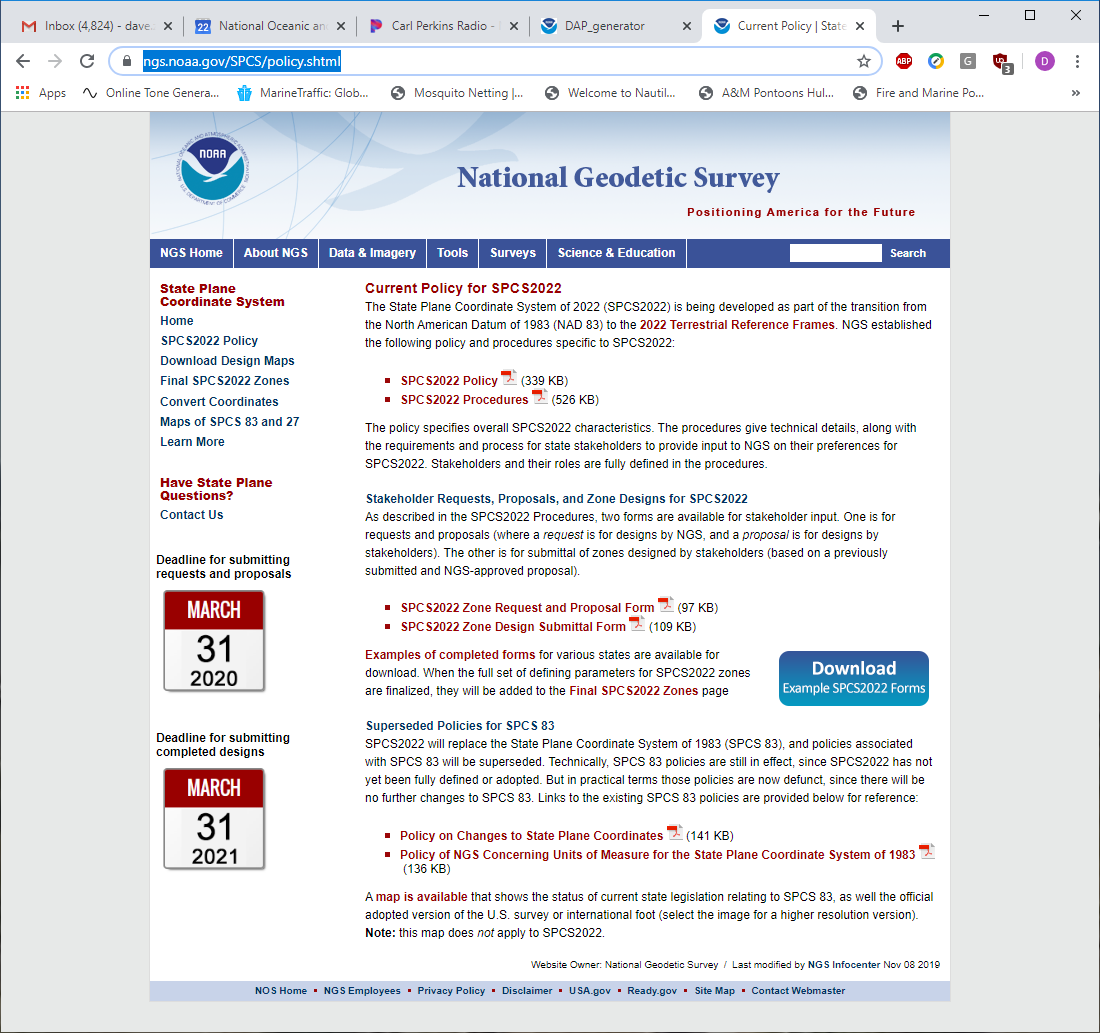 https://www.ngs.noaa.gov/SPCS/policy.shtml
February 19, 2020
2020 MSPS Annual Meeting, Duluth MN
56
NGS ToolsNADCON, VERTCON, and NCAT
February 19, 2020
2020 MSPS Annual Meeting, Duluth MN
57
Historical Overview:  Problems
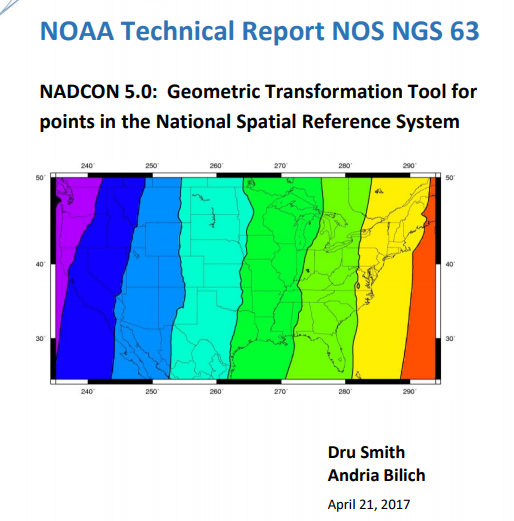 Multiple DOS based programs
Lack of documentation
Inconsistent decision making 
Accuracy reporting
State vs nationwide grids
Skipping over transformations 
Read the Report: 



https://www.ngs.noaa.gov/PUBS_LIB/NOAA_TR_NOS_NGS_63.pdf
February 19, 2020
2020 MSPS Annual Meeting, Duluth MN
58
Historical Overview:  Problems
All these programs led to a patchwork of solutions and confusion.
Steps to transform from NAD 27 to NAD 83(2011) in Kansas - - - - >
Run NADCON 4.2 to compute
NAD 27 to NAD 83(1986) grid (nationwide) 
NAD 83(1986) to NAD 83(HPGN) grid (statewide)
Run GEOCON 2.0 to compute
HARN to FBN grid (statewide)
FBN to 2007 grid (nationwide) 
2007 to 2011 grid (nationwide)
Add everything up yourself
Have a nice day
February 19, 2020
2020 MSPS Annual Meeting, Duluth MN
59
Need for New Conversion Tools
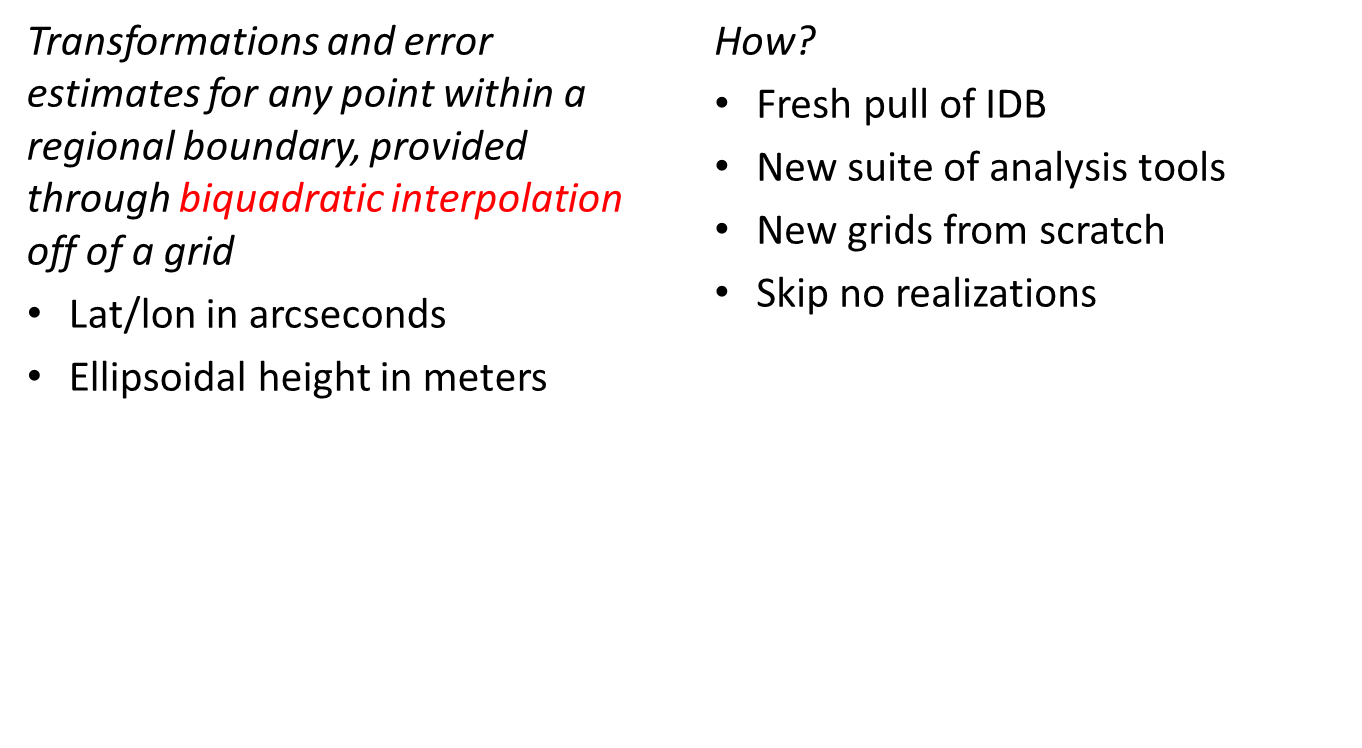 February 19, 2020
2020 MSPS Annual Meeting, Duluth MN
60
Biquadratic Interpolation
80
83
80
83
78
82
78
82
Straight (sharp breaks at grid cells)
Biquadratic (smooth breaks at grid cells)
February 19, 2020
2020 MSPS Annual Meeting, Duluth MN
61
Included Datums
HARN means the first post-1986 GPS-survey-based realization in a state/region; FBN means the second (if it existed) post-1986 GPS-survey-based realization in a state
7 transformations
31 transformations
February 19, 2020
2020 MSPS Annual Meeting, Duluth MN
62
NADCON5 Process (1/2)
February 19, 2020
2020 MSPS Annual Meeting, Duluth MN
63
NADCON5 Process (2/2)
February 19, 2020
2020 MSPS Annual Meeting, Duluth MN
64
Pull from IDB
PID    ST     US Standard Datum                      | NAD 27         
AA9371 TX 453 N301622.34000 W0974420.01000       N/A | N301622.45000 W0974419.16000       N/A
AA9372 TX 453 N301626.15000 W0974420.01000       N/A | N301626.24000 W0974419.16000       N/A
AB0076 TX 061 N255754.23000 W0971201.91000       N/A | N255754.37580 W0971200.95657       N/A
AB0225 TX 061 N260619.42900 W0971915.79500       N/A | N260619.57300 W0971914.85300       N/A
AB0289 TX 061 N260845.57000 W0972809.47200       N/A | N260845.77867 W0972808.60964       N/A
AB0338 TX 061 N260341.34400 W0971609.71700       N/A | N260341.48900 W0971608.77400       N/A
AB0917 TX 215 N260507.70300 W0975157.70400       N/A | N260507.83900 W0975156.76000       N/A
AB0992 TX 261 N263645.56300 W0974517.08600       N/A | N263645.69300 W0974516.14900       N/A
AB1366 TX 061 N255728.87000 W0971516.23000       N/A | N255729.02000 W0971515.29000       N/A
Examples: 
USSD to NAD27
February 19, 2020
2020 MSPS Annual Meeting, Duluth MN
65
[Speaker Notes: Adjusted only
Chronologically back to back]
Coordinate Differences
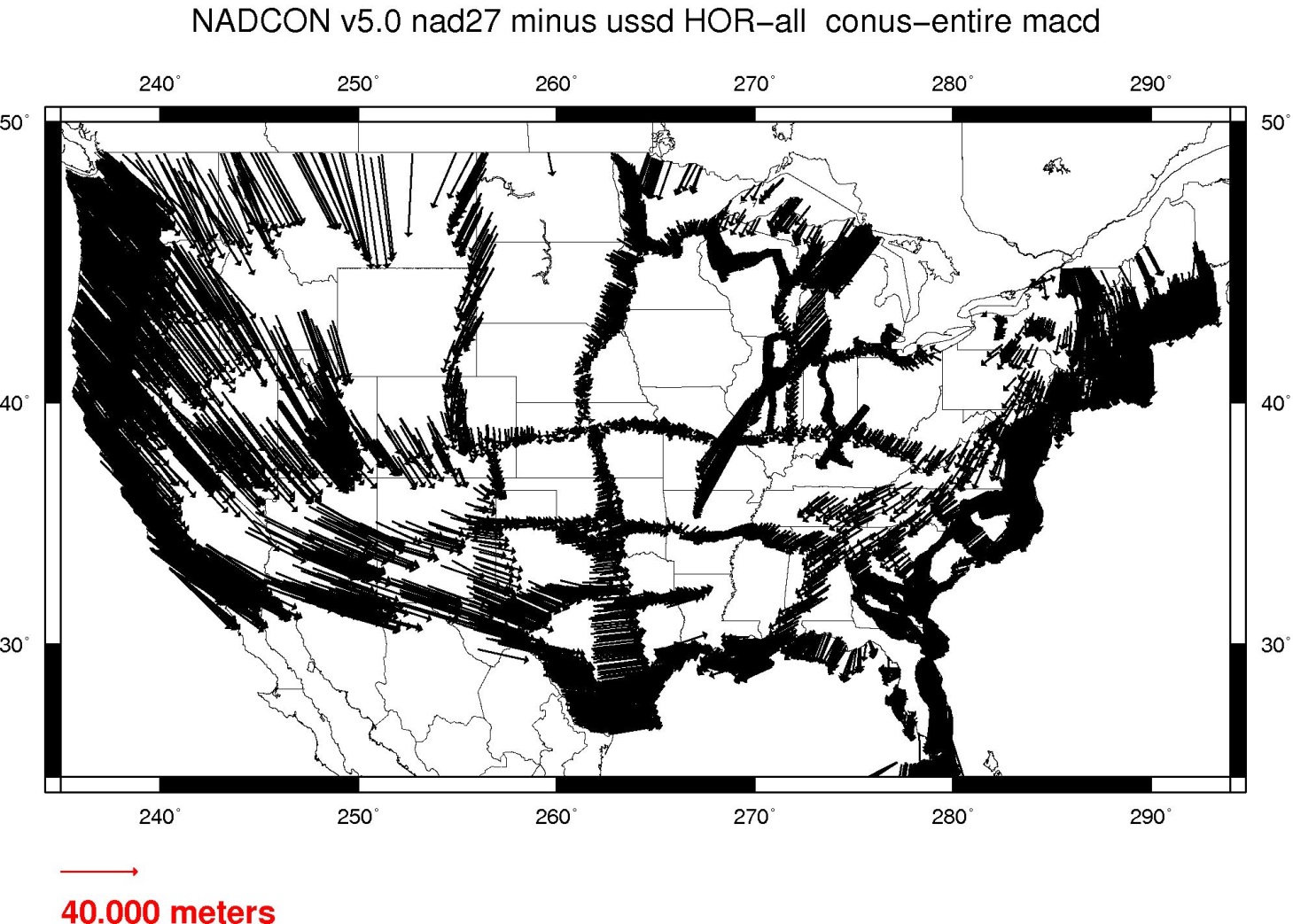 New datum, minus old datum
Creates a vector

Note: lat and lon are separate transformations
Examples: 
USSD to NAD27
February 19, 2020
2020 MSPS Annual Meeting, Duluth MN
66
Outlier Removal
GEOCON 1.0: all coord pairs should be reflected in transformation (grid or accuracy estimates)
NADCON5: Outliers are…
Disruptive to creation of grid
So far outside norm that any good surveyor would have rejected these points from their work
We identify reasons for outliers in ASCII file
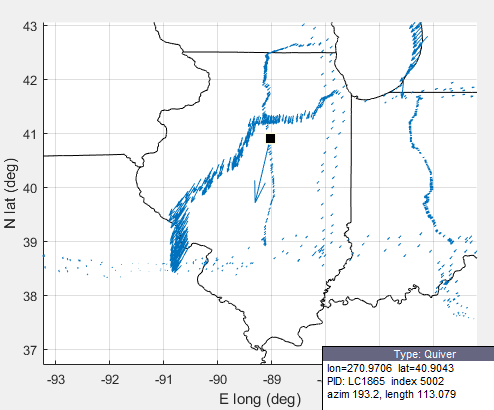 Examples: 
USSD to NAD27
February 19, 2020
2020 MSPS Annual Meeting, Duluth MN
67
Thin the Data
thinned
dropped
Vectors are separated using a median filter:
Thinned 
Retained one per cell, used for transformation
Dropped 
everything else, retained for error estimates
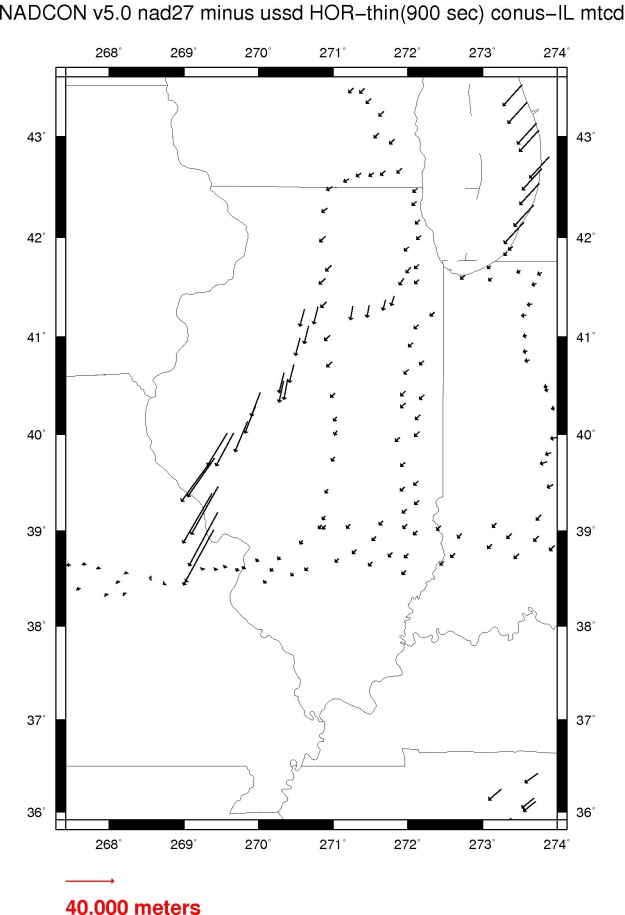 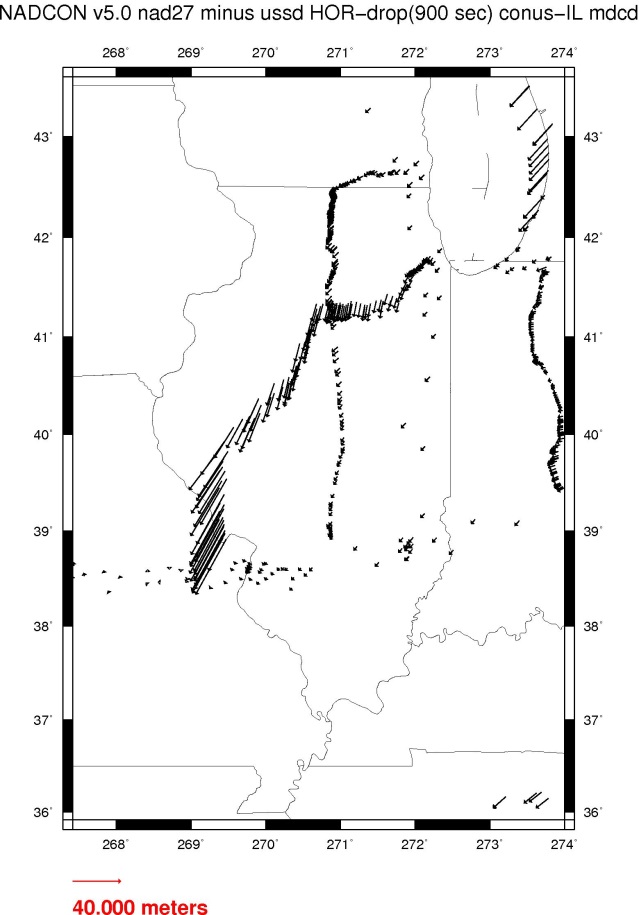 Examples: 
USSD to NAD27
February 19, 2020
2020 MSPS Annual Meeting, Duluth MN
68
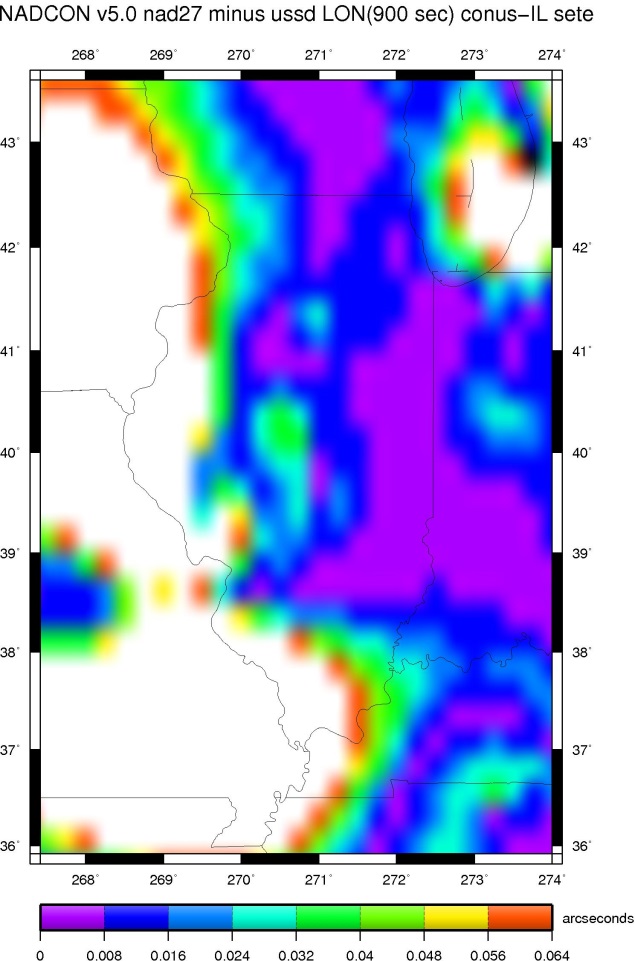 Error Grid
Method Noise
Data Noise
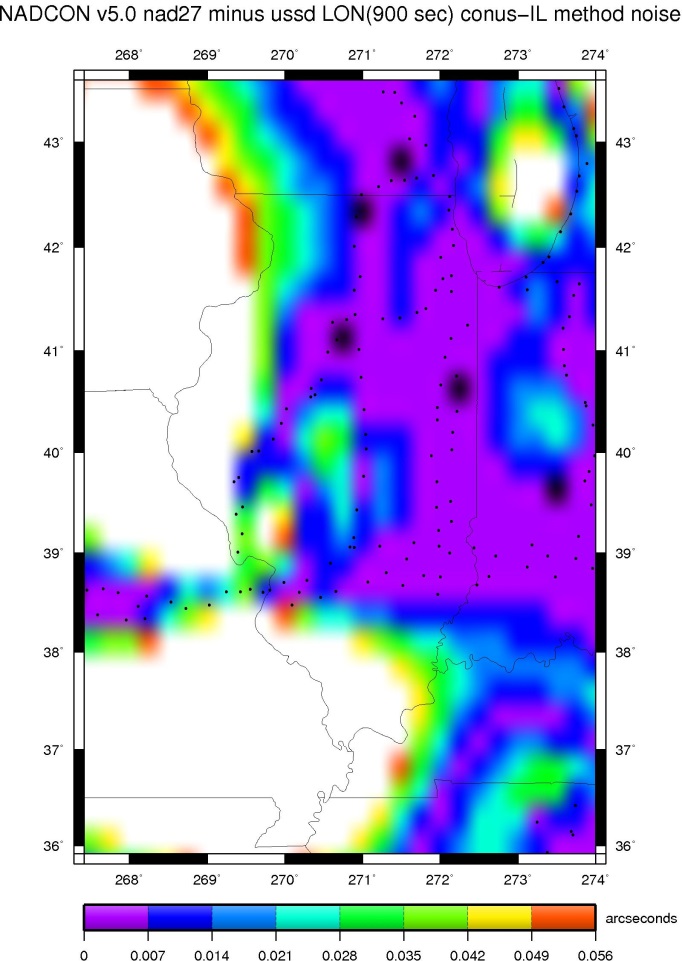 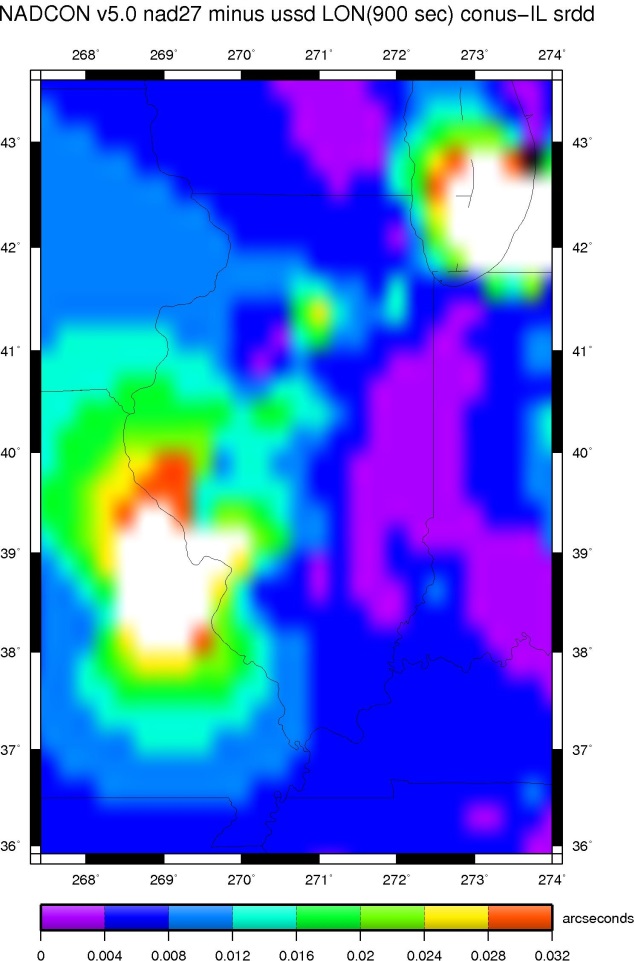 RMS combination
February 19, 2020
2020 MSPS Annual Meeting, Duluth MN
69
NADCON 5 / NCAT
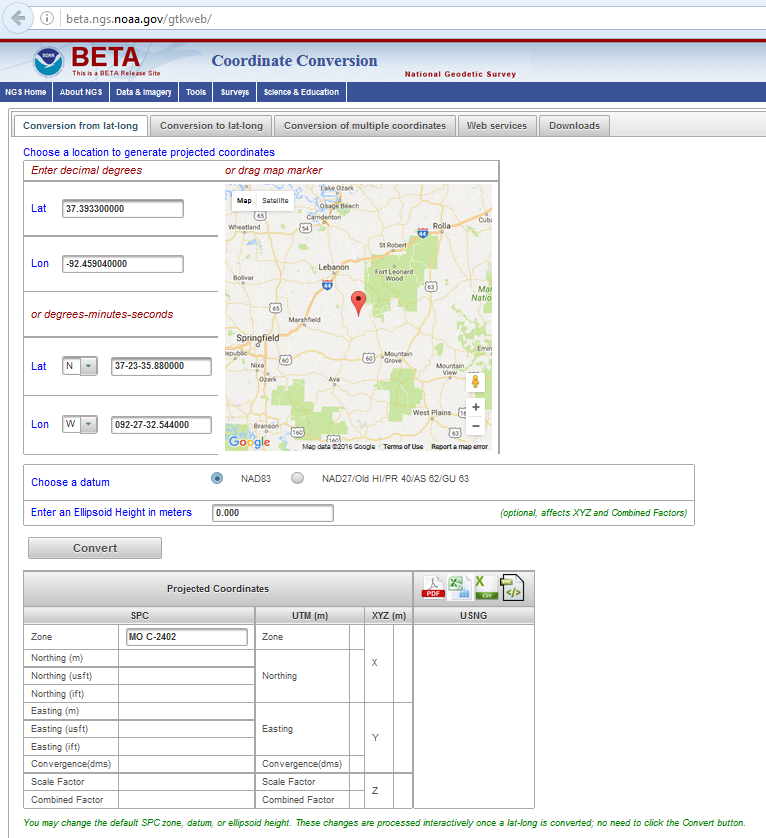 http://beta.ngs.noaa.gov/gtkweb/
February 19, 2020
2020 MSPS Annual Meeting, Duluth MN
70
X, Y, Z
Region:  CONUS

NADCON 5 connections in RED
2022
f, l, h
USSD
UTM
future
f, l, h
f, l, h
f, l, h
f, l, h
f, l, h
f, l, h
f, l, h
SPC
SPC
SPC
SPC
SPC
SPC
SPC
X, Y, Z
X, Y, Z
X, Y, Z
X, Y, Z
X, Y, Z
X, Y, Z
X, Y, Z
NAD 27
USNG
USNG
USNG
USNG
USNG
USNG
USNG
UTM
UTM
UTM
UTM
UTM
UTM
UTM
NAD 83 (2011)
NAD 83 (NSRS2007)
NAD 83 (1986)
NAD 83 (FBN)
NAD 83 (HARN)
February 19, 2020
2020 MSPS Annual Meeting, Duluth MN
71
NADCON 5 (NCAT)
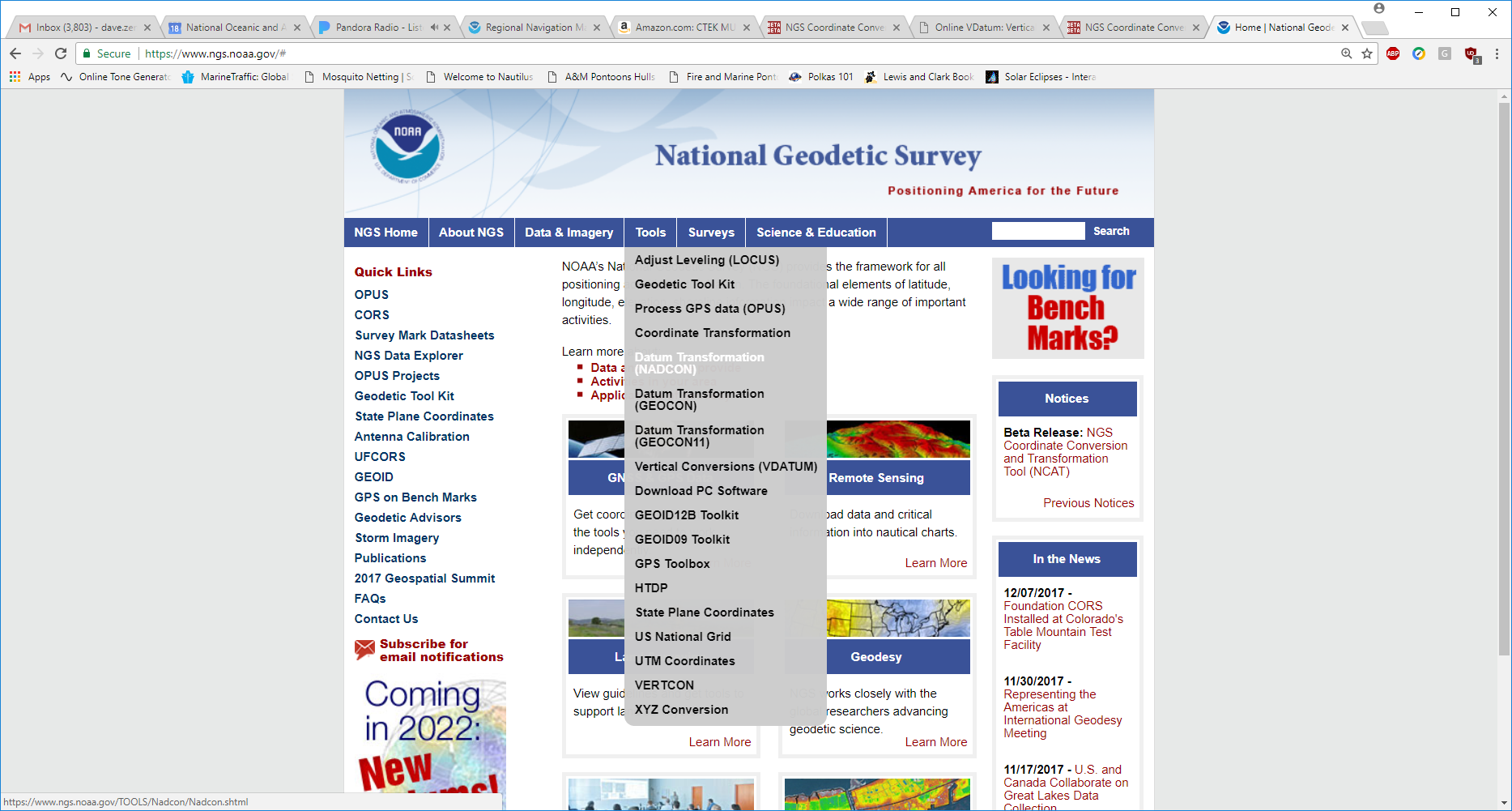 NADCON 4.2 requires download and install – but note previous slide 9 comment about installation difficulty.
Prefer to focus on the ONLINE version of NADCON 5 (NCAT)
Nothing to install or to keep updated.
First, go to NGS Home Page (https://www.ngs.noaa.gov/)
Then, TOOLS, and Datum Transformation (NADCON)
February 19, 2020
2020 MSPS Annual Meeting, Duluth MN
72
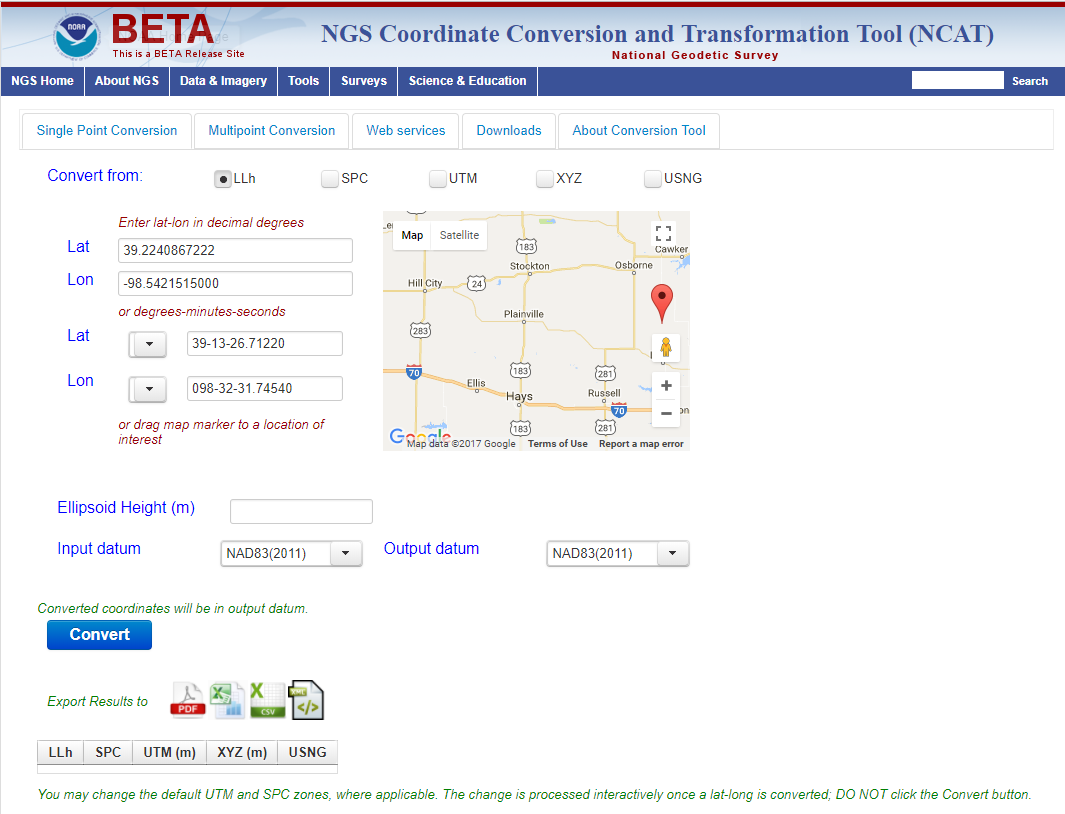 NADCON 5 (NCAT)
Type of Interaction
Input Coordinate Style
This is the Single Point Conversion Screen
Input Entry Work Area
In / Out Datum Selection
Action Button
Action Type
Output Area w/options
February 19, 2020
2020 MSPS Annual Meeting, Duluth MN
73
NADCON 5 (NCAT)
Let’s use example Station I90 265.5 located near Chamberlain SD
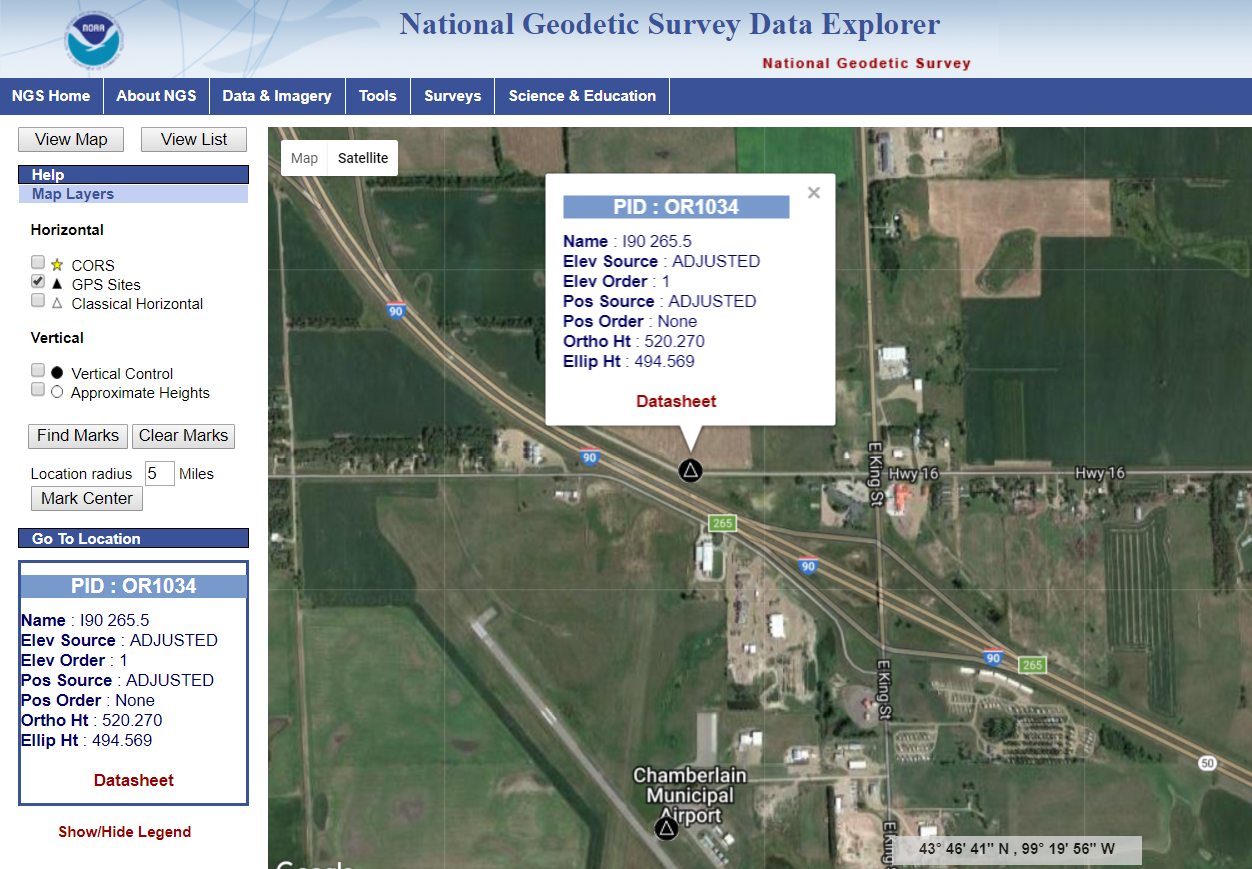 February 19, 2020
2020 MSPS Annual Meeting, Duluth MN
74
NADCON 5 (NCAT)
Station I90 265.5 (OR1034) datasheet
National Geodetic Survey,   Retrieval Date = DECEMBER 18, 2017
 OR1034  CBN         -  This is a Cooperative Base Network Control Station.
 OR1034  DESIGNATION -  I90 265.5
 OR1034  PID         -  OR1034
 OR1034                         *CURRENT SURVEY CONTROL
 OR1034* NAD 83(2011) POSITION- 43 46 25.48906(N) 099 19 08.23572(W)   ADJUSTED  
 OR1034* NAD 83(2011) ELLIP HT-   494.569 (meters)        (06/27/12)   ADJUSTED
 OR1034* NAD 83(2011) EPOCH   -  2010.00
 OR1034* NAVD 88 ORTHO HEIGHT -   520.270 (meters)     1706.92  (feet) ADJUSTED  
 OR1034  ______________________________________________________________________
 OR1034  GEOID HEIGHT    -        -25.673 (meters)                     GEOID12B
 OR1034  NAD 83(2011) X  -   -747,026.601 (meters)                     COMP
 OR1034  NAD 83(2011) Y  - -4,552,375.841 (meters)                     COMP
 OR1034  NAD 83(2011) Z  -  4,390,315.858 (meters)                     COMP
 OR1034  LAPLACE CORR    -         -0.05  (seconds)                    DEFLEC12B
 OR1034  DYNAMIC HEIGHT  -        520.127 (meters)     1706.45  (feet) COMP
 OR1034  MODELED GRAVITY -    980,329.7   (mgal)                       NAVD 88
 OR1034
 OR1034  VERT ORDER      -  FIRST     CLASS II
INPUT to NCAT
February 19, 2020
2020 MSPS Annual Meeting, Duluth MN
75
Enter Data
Station I90 265.5 (OR1034) datasheet - continued
OR1034
 OR1034;                    North         East     Units Scale Factor Converg.
 OR1034;SPC SD S     -   160,516.649   681,658.675   MT  0.99991054   +0 41 59.2
 OR1034;SPC SD S     -   526,628.37  2,236,408.50   sFT  0.99991054   +0 41 59.2
 OR1034;UTM  14      - 4,846,793.342   474,331.136   MT  0.99960810   -0 13 14.4
 OR1034
 OR1034!             -  Elev Factor  x  Scale Factor =   Combined Factor
 OR1034!SPC SD S     -   0.99992245  x   0.99991054  =   0.99983300
 OR1034!UTM  14      -   0.99992245  x   0.99960810  =   0.99953058
 OR1034
 OR1034_U.S. NATIONAL GRID SPATIAL ADDRESS: 14TMP7433146793(NAD 83)
 OR1034
 OR1034                          SUPERSEDED SURVEY CONTROL
 OR1034
 OR1034  NAD 83(2007)-  43 46 25.48902(N)    099 19 08.23661(W) AD(2002.00) 0
 OR1034  ELLIP H (02/10/07)  494.594  (m)                       GP(2002.00)    
 OR1034  NAD 83(1996)-  43 46 25.48887(N)    099 19 08.23647(W) AD(       ) A
 OR1034  ELLIP H (06/23/03)  494.589  (m)                       GP(       ) 3 1
 OR1034  NAVD 88             520.27   (m)         1706.9    (f) LEVELING    3  
 OR1034
Expected OUTPUT from NCAT
February 19, 2020
2020 MSPS Annual Meeting, Duluth MN
76
Enter Data
INPUT to NCAT
February 19, 2020
2020 MSPS Annual Meeting, Duluth MN
77
CONVERT
Actual OUTPUT from NCAT
Note Sigma Estimates
February 19, 2020
2020 MSPS Annual Meeting, Duluth MN
78
Compare
Compare Datasheet NAD83(HARN) 
to NCAT output NAD83(HARN)
Q. Why are these not exact?
A. NCAT is interpolated, not adjusted.
February 19, 2020
2020 MSPS Annual Meeting, Duluth MN
79
OPTIONS
Change to SD – North Zone
Use OPTION to change State Plane Zone or UTM Zone
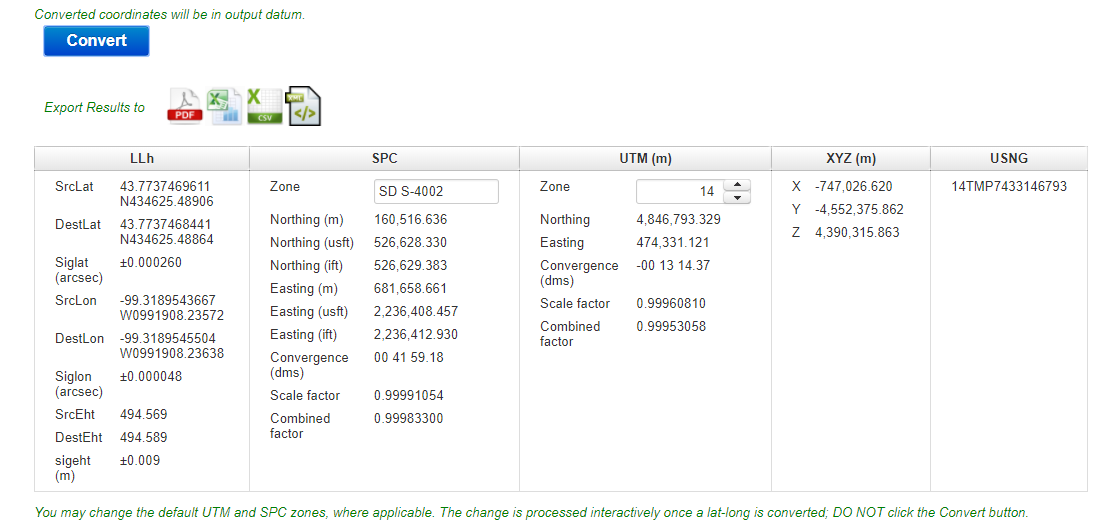 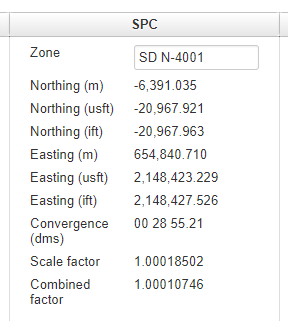 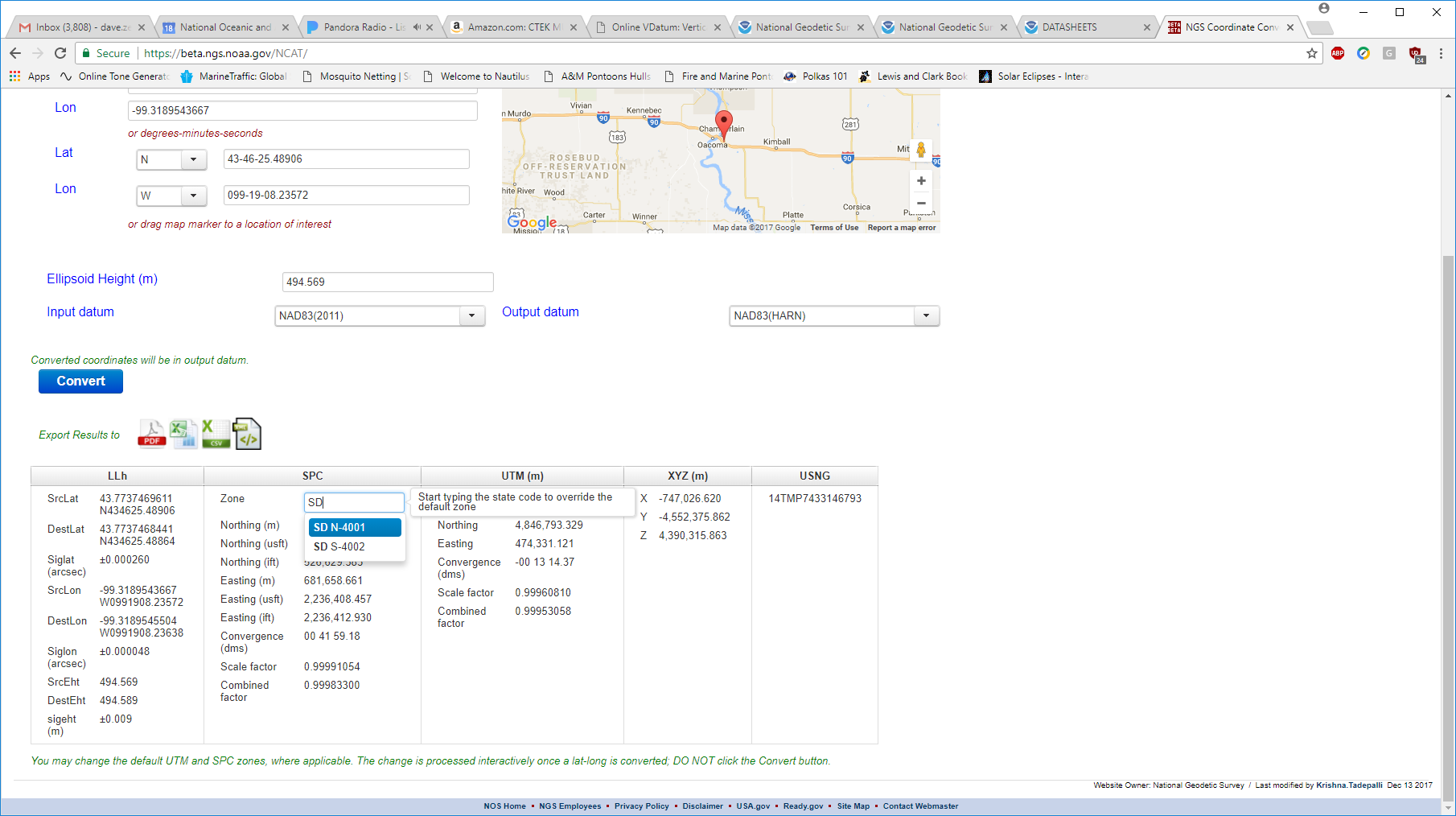 No need to click COMPUTE again
February 19, 2020
2020 MSPS Annual Meeting, Duluth MN
80
OPTIONS
Export to a file – PDF, XLS, CSV, or XML
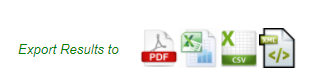 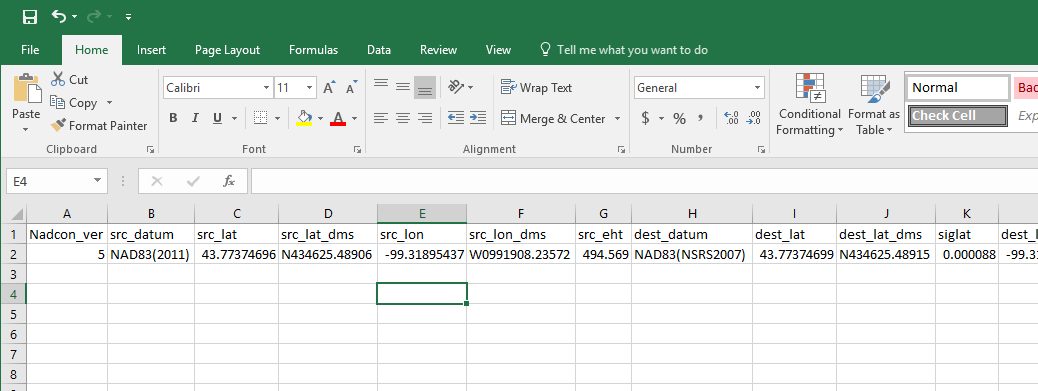 February 19, 2020
2020 MSPS Annual Meeting, Duluth MN
81
Convert a File of Points
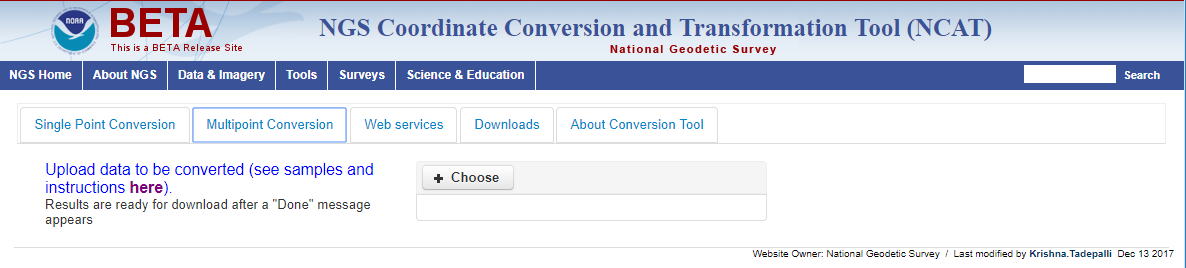 Gives samples and instructions
Use defined HEADER LINE,  CSV File
Need at least 2 input lines
Can use “auto”, or specify SPC or UTM Zone
February 19, 2020
2020 MSPS Annual Meeting, Duluth MN
82
Convert a File of Points
Lat/Lon in decimal degrees or DMS
EHT or n/a
IN and OUT Datum
(must use list for region):
USSD, NAD27, NAD83(1986), NAD83(HARN), NAD83(FBN), NAD83(NSRS2007), NAD83(2011)
SPC Zone
UTM Zone or auto
February 19, 2020
2020 MSPS Annual Meeting, Duluth MN
83
Convert a File of Points
466 marks sample file for SD
ID,LAT,LON,EHT,INDATUM,OUTDATUM,SPCZONE,UTMZONE
AC7981,N455444.43661,W1000432.77619,502.834,NAD83(2011),NAD83(1986),AUTO,AUTO
AC7899,N454601.69620,W0992818.85403,568.153,NAD83(2011),NAD83(1986),AUTO,AUTO
AC7926,N454323.50362,W0990551.62061,576.348,NAD83(2011),NAD83(1986),AUTO,AUTO
AC7948,N454318.29122,W0984558.19454,426.597,NAD83(2011),NAD83(1986),AUTO,AUTO
AC7851,N454729.66086,W0980909.48374,369.827,NAD83(2011),NAD83(1986),AUTO,AUTO
AC7877,N454729.34323,W0974923.77080,370.116,NAD83(2011),NAD83(1986),AUTO,AUTO
AC7853,N435059.17740,W0962712.07293,461.276,NAD83(2011),NAD83(1986),AUTO,AUTO
AC7873,N455616.71916,W1014121.88889,665.663,NAD83(2011),NAD83(1986),AUTO,AUTO
AC7895,N455511.86759,W1012417.38523,679.516,NAD83(2011),NAD83(1986),AUTO,AUTO
AC7920,N455402.52456,W1010335.14792,630.918,NAD83(2011),NAD83(1986),AUTO,AUTO
AC7941,N454756.80820,W1004723.74443,590.900,NAD83(2011),NAD83(1986),AUTO,AUTO
AE9575,N453208.94593,W1000549.83992,528.460,NAD83(2011),NAD83(1986),AUTO,AUTO
AC7871,N452704.85159,W1000205.85046,568.807,NAD83(2011),NAD83(1986),AUTO,AUTO
AC7896,N452656.23351,W0994228.79667,576.351,NAD83(2011),NAD83(1986),AUTO,AUTO
AC7917,N452654.94831,W0992558.98765,534.713,NAD83(2011),NAD83(1986),AUTO,AUTO
AC7938,N452653.99579,W0990609.16319,472.234,NAD83(2011),NAD83(1986),AUTO,AUTO
AC7958,N452642.55592,W0984548.98014,414.538,NAD83(2011),NAD83(1986),AUTO,AUTO
AE9652,N452729.65222,W0981908.17472,372.402,NAD83(2011),NAD83(1986),AUTO,AUTO
DF6324,N452426.43636,W0975128.34962,444.348,NAD83(2011),NAD83(1986),AUTO,AUTO
AC7884,N452421.65405,W0975121.02718,447.520,NAD83(2011),NAD83(1986),AUTO,AUTO
AB9893,N451422.63479,W0964804.27110,358.302,NAD83(2011),NAD83(1986),AUTO,AUTO
AE9751,N451728.84092,W0962805.07722,296.328,NAD83(2011),NAD83(1986),AUTO,AUTO
AC7866,N432646.97257,W1025154.48512,919.810,NAD83(2011),NAD83(1986),AUTO,AUTO
AC7947,N440345.93381,W1011336.68400,562.966,NAD83(2011),NAD83(1986),AUTO,AUTO
AB9891,N452446.70412,W0964601.95134,328.348,NAD83(2011),NAD83(1986),AUTO,AUTO
February 19, 2020
2020 MSPS Annual Meeting, Duluth MN
84
Convert a File of Points
1
2
3
February 19, 2020
2020 MSPS Annual Meeting, Duluth MN
85
Convert a File of Points
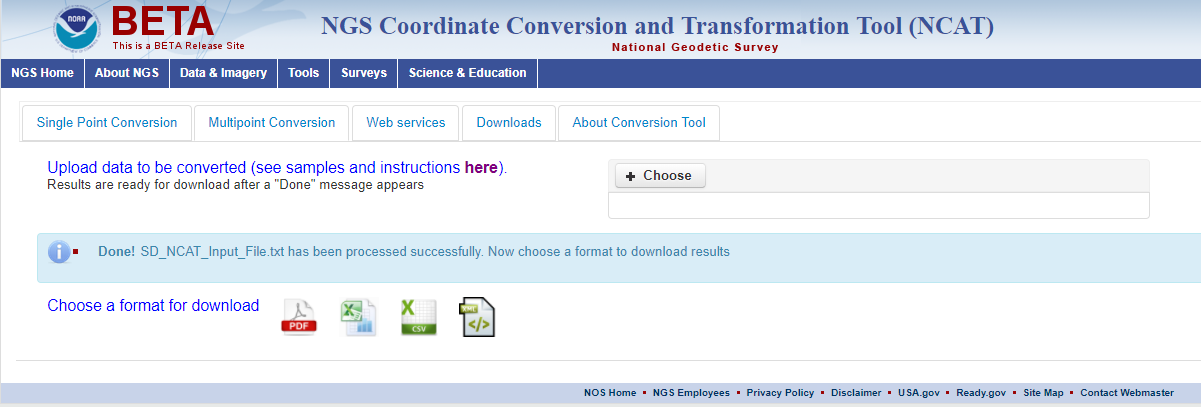 Done processing – ready for download!
February 19, 2020
2020 MSPS Annual Meeting, Duluth MN
86
Convert a File of Points
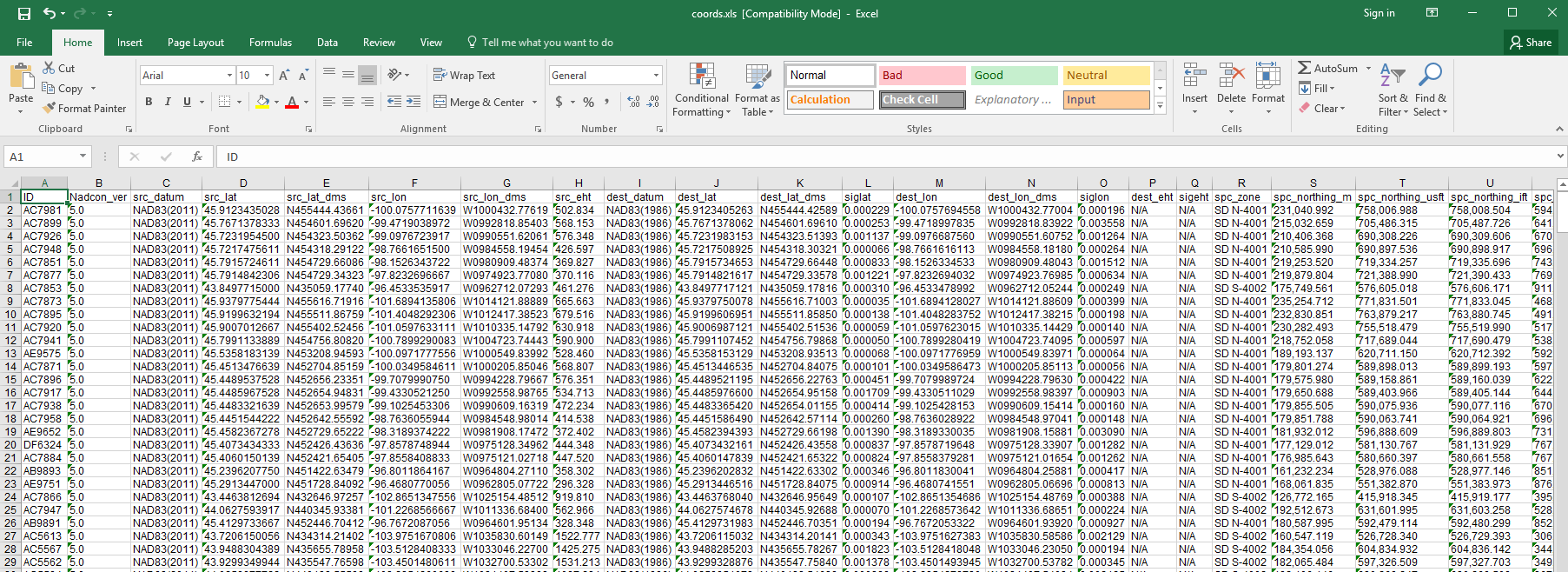 Output File
February 19, 2020
2020 MSPS Annual Meeting, Duluth MN
87
VERTCON
VERTCON’s limited function is to convert orthometric heights between NAVD88 and NGVD29.
On-Line one point at a time:
https://www.ngs.noaa.gov/cgi-bin/VERTCON/vert_con.prl
Off-Line version needs to be downloaded and installed.
Includes grids and software
A bit cumbersome to install and to keep current.
February 19, 2020
2020 MSPS Annual Meeting, Duluth MN
88
VERTCON
Off Line Version
Download and Install
February 19, 2020
2020 MSPS Annual Meeting, Duluth MN
89
VERTCON
On-Line Conversion Example
Input Lat Lon in correct format
Positions may be entered in any of the following three formats:
  1. degrees, minutes and decimal seconds (including leading zeros)
     Lon: (XXX XX XX.XXX)            Lat: (XX XX XX.XXX)
     Lon: 098 33 23.232  good        Lat: 45 33 23.232  good
     Lon:  98 33 23.232  bad         Lat:  5 33 23.232  bad
     Lon: 098 03 23.342  good        Lat: 45 03 03.232  good
     Lon: 098  3 23.342  bad         Lat: 45  3  3.232  bad
  2. degrees and decimal minutes (including leading zeros)
     Lon: (XXX XX.XXX)               Lat: (XX XX.XXX)
     Lon: 098 23.232  good           Lat: 45 33.232  good
     Lon:  98 23.232  bad            Lat:  5 23.232  bad
     Lon: 098 03.342  good           Lat: 45 03.232  good
     Lon: 098  3.342  bad            Lat: 45  3.232  bad
  3. decimal degrees (including leading zeros)
     Lon: (XXX.XXX)                  Lat: (XX.XXX)
     Lon: 098.232  good              Lat: 45.232  good
     Lon:  98.232  bad               Lat:  5.232  bad

Note: There MUST be one or more blanks between entry fields
      Decimals can be keyed commensurate with the field's precision, but are not required.
common formats
February 19, 2020
2020 MSPS Annual Meeting, Duluth MN
90
VERTCON
Use mark C 300 (OR0485) as example near Chamberlain SD
1        National Geodetic Survey,   Retrieval Date = DECEMBER 19, 2017
 OR0485 ***********************************************************************
 OR0485  DESIGNATION -  C 300
 OR0485                       *CURRENT SURVEY CONTROL
 OR0485  ______________________________________________________________________
 OR0485* NAD 83(1986) POSITION- 43 46 26.     (N) 099 18 46.     (W)   SCALED    
 OR0485* NAVD 88 ORTHO HEIGHT -   517.279 (meters)     1697.11  (feet) ADJUSTED  
 OR0485  ______________________________________________________________________
 OR0485  GEOID HEIGHT    -        -25.673 (meters)                     GEOID12B
 OR0485  DYNAMIC HEIGHT  -        517.137 (meters)     1696.64  (feet) COMP
 OR0485  MODELED GRAVITY -    980,328.6   (mgal)                       NAVD 88
 OR0485
 OR0485  VERT ORDER      -  SECOND    CLASS 0
 OR0485
 OR0485                    SUPERSEDED SURVEY CONTROL
 OR0485
 OR0485  NGVD 29 (??/??/92)  516.937  (m)         1695.98   (f) ADJ UNCH    2 0
INPUT to VERTCON
Expected OUTPUT from VERTCON
February 19, 2020
2020 MSPS Annual Meeting, Duluth MN
91
VERTCON
https://www.ngs.noaa.gov/cgi-bin/VERTCON/vert_con.prl
INPUT to VERTCON
February 19, 2020
2020 MSPS Annual Meeting, Duluth MN
92
VERTCON
Questions concerning the VERTCON process may be mailed to NGS
       Latitude:       43 46 26
      Longitude:      099 18 46
 NAVD 88 height:        517.279

Datum shift(NAVD 88 minus NGVD 29):    0.343 meter
       Converted to NGVD 29 height:  516.936 meters
Actual OUTPUT from VERTCON
Compare Results
February 19, 2020
2020 MSPS Annual Meeting, Duluth MN
93
VERTCON
If the ORTHOMETRIC height is not known, VERTCON will compute just the SHIFT at that location.
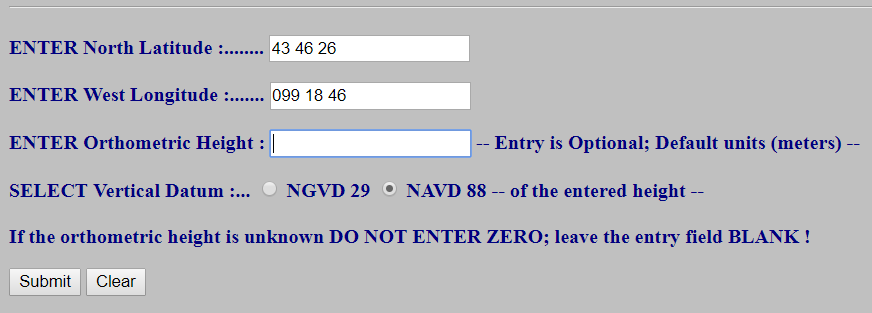 INPUT to VERTCON
Questions concerning the VERTCON process may be mailed to NGS
            Latitude:      43 46 26
           Longitude:     099 18 46
      NAVD 88 height:

Datum shift(NAVD 88 minus NGVD 29):    0.343 meter
Actual OUTPUT from VERTCON
February 19, 2020
2020 MSPS Annual Meeting, Duluth MN
94
VERTCON
~ 20 to 60 cm in ND
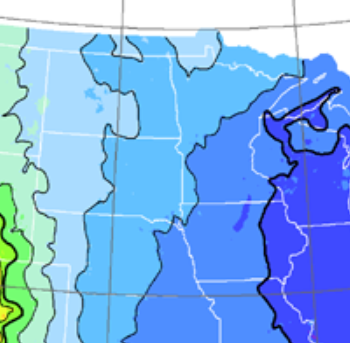 60
ND
40
MN
20
0
SD
IA
NE
Upper Midwest Area
February 19, 2020
2020 MSPS Annual Meeting, Duluth MN
95
VDATUM
While VERTCON is a limited focus product, some of you may need to consider other datums.
IGLD 1985
Various tidal datums – such as 
Mean lower low water
Mean higher high water
For those purposes, NGS has produced VDATUM.
Includes some horizontal reference frame conversions
And vertical reference conversions
I recommend 
NCAT for horizontal as it is state-of-the-art and comprehensive.
VDATUM for vertical as it is versatile (single points or input file)
February 19, 2020
2020 MSPS Annual Meeting, Duluth MN
96
Good News
NCAT will incorporate the functionality of VERTCON to convert heights.
NGVD29
NAPGD2022
NAVD88
February 19, 2020
2020 MSPS Annual Meeting, Duluth MN
97
Beta NCAT Interface
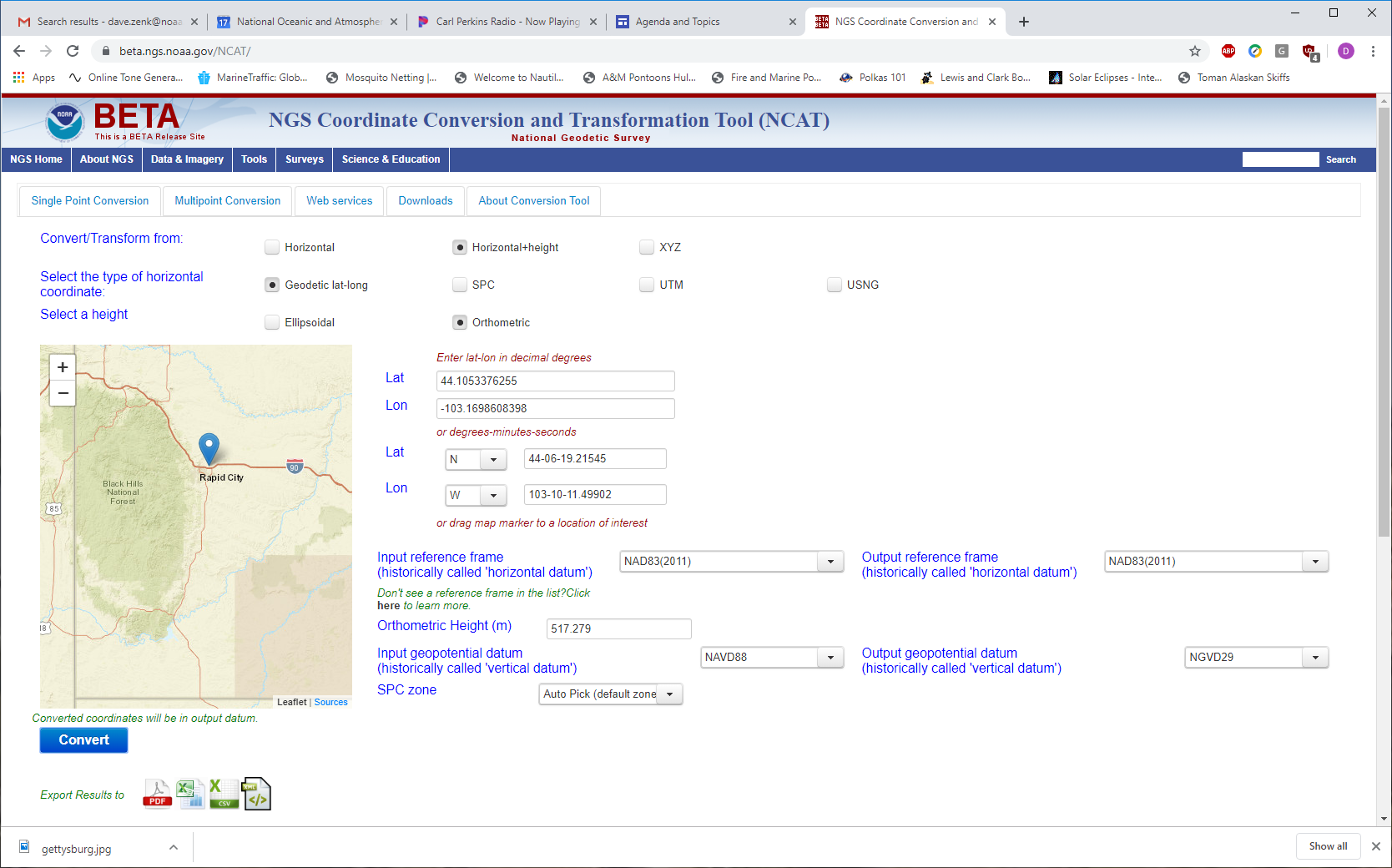 Good news - NGS just released new version of NCAT to include HEIGHT conversions in January 2020.
February 19, 2020
2020 MSPS Annual Meeting, Duluth MN
98
Good Advice
Whatever conversion software you use, whether NGS or commercial, be SURE you TEST using NGS Datasheets as “truth”.

Compare “expected” results (from datasheet) to “output” (from software).

You or software could be wrong.
Verify, then Trust
February 19, 2020
2020 MSPS Annual Meeting, Duluth MN
99
Change and Preparedness
February 19, 2020
2020 MSPS Annual Meeting, Duluth MN
100
NGS “New Datums” Pages
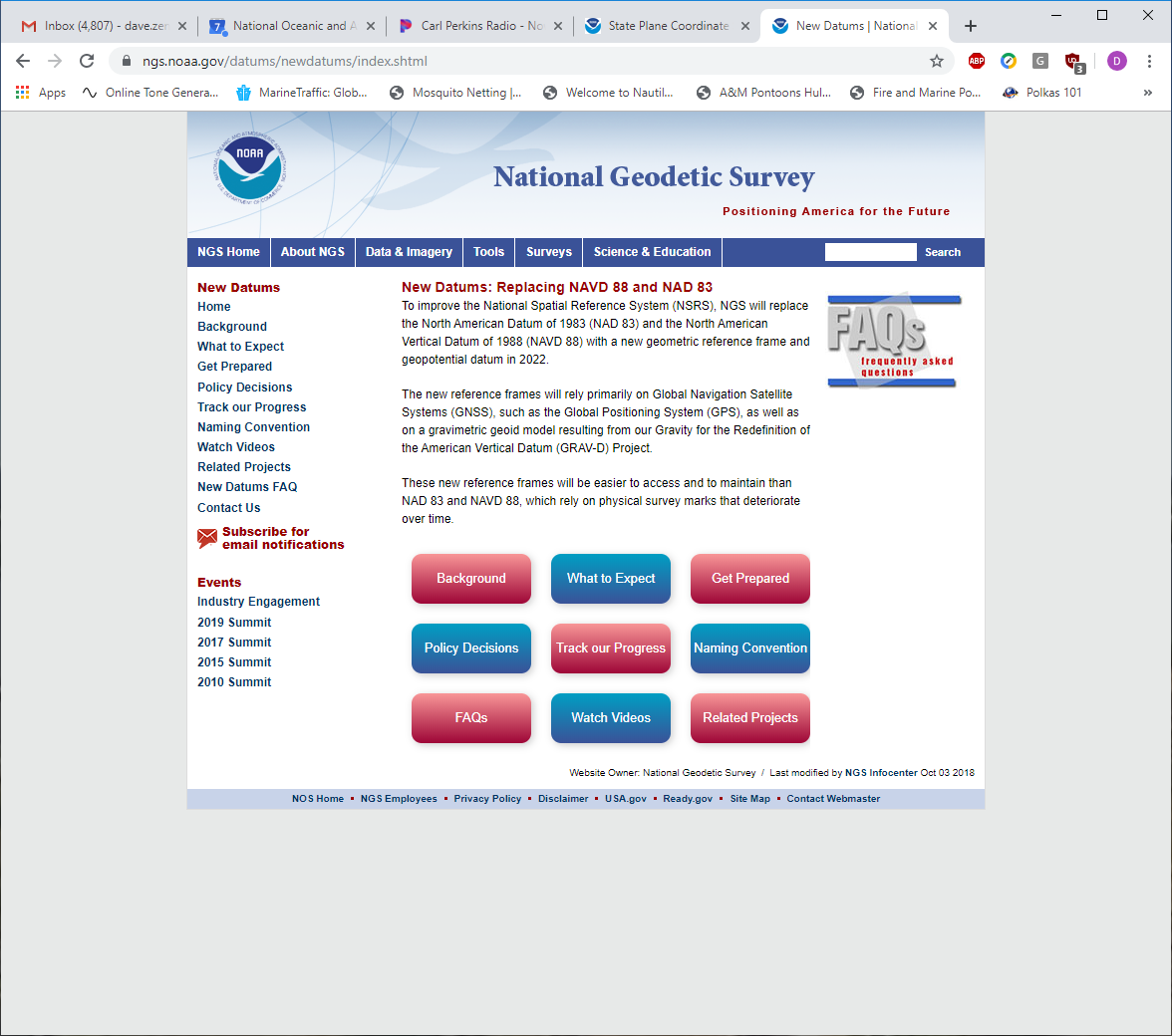 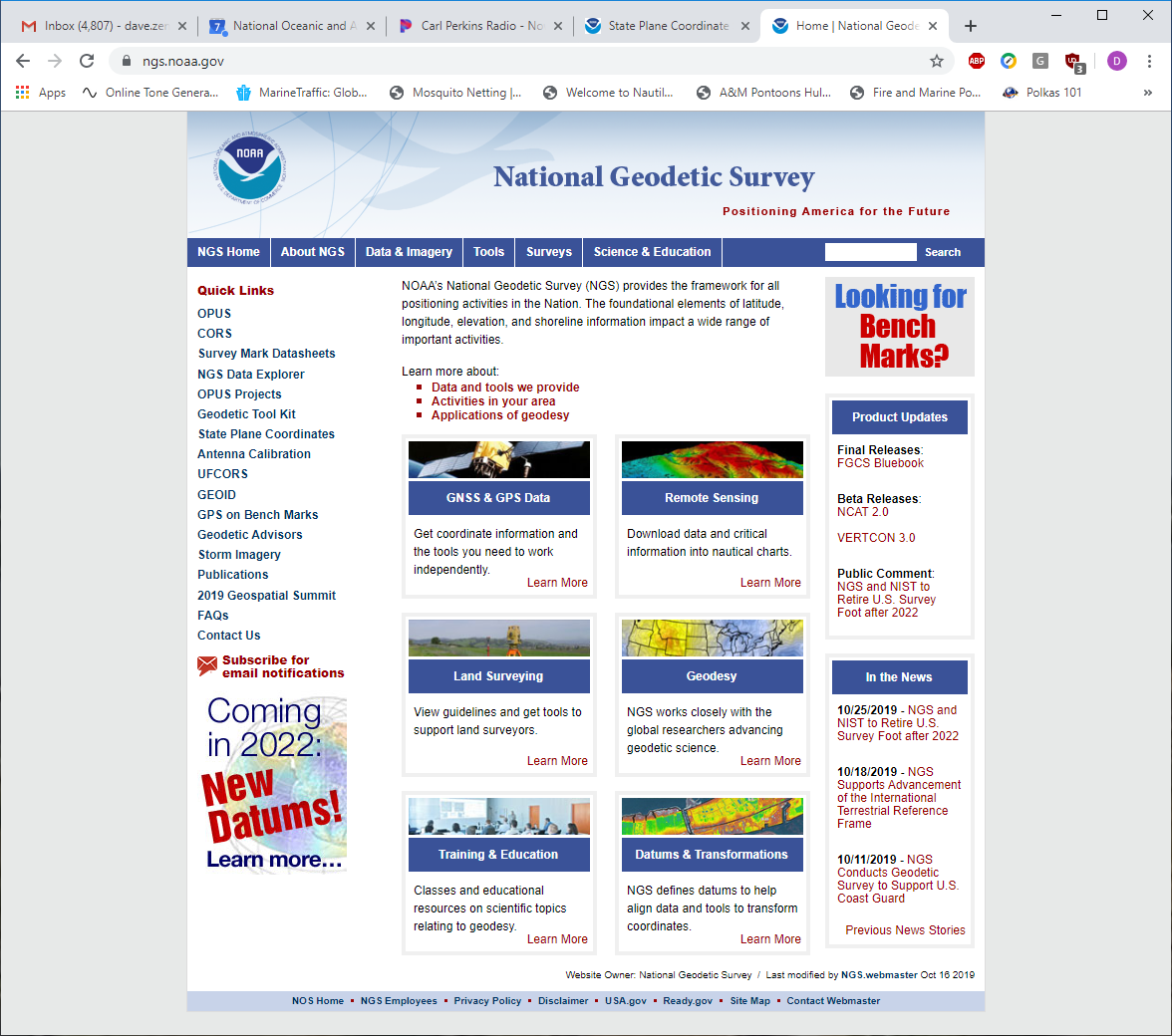 February 19, 2020
2020 MSPS Annual Meeting, Duluth MN
101
SHIFTS:  1.25 meters N&W x 0.75 meters VERT
Changes in Lat/Lon/EllHT and OrthoHt not negligible
Systematic shift over local areas
Paper maps – at scale of 1”=100 feet, change = 0.04” (1 mm)
So, overlays of old and new data may be a concern.
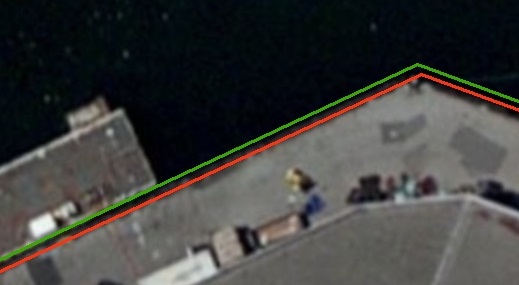 February 19, 2020
2020 MSPS Annual Meeting, Duluth MN
102
Databases and Software
Many databases were designed with coordinate conversions in mind, but not all.
Some cannot handle datum conversions, even if they handle coordinate conversions.
NGS has released NCAT to assist in managing datum and coordinate conversions.
How big are your datasets?
Will your software be ready to handle a new datum?
If datasets are big, let us know.
February 19, 2020
2020 MSPS Annual Meeting, Duluth MN
103
Client and Employee Education
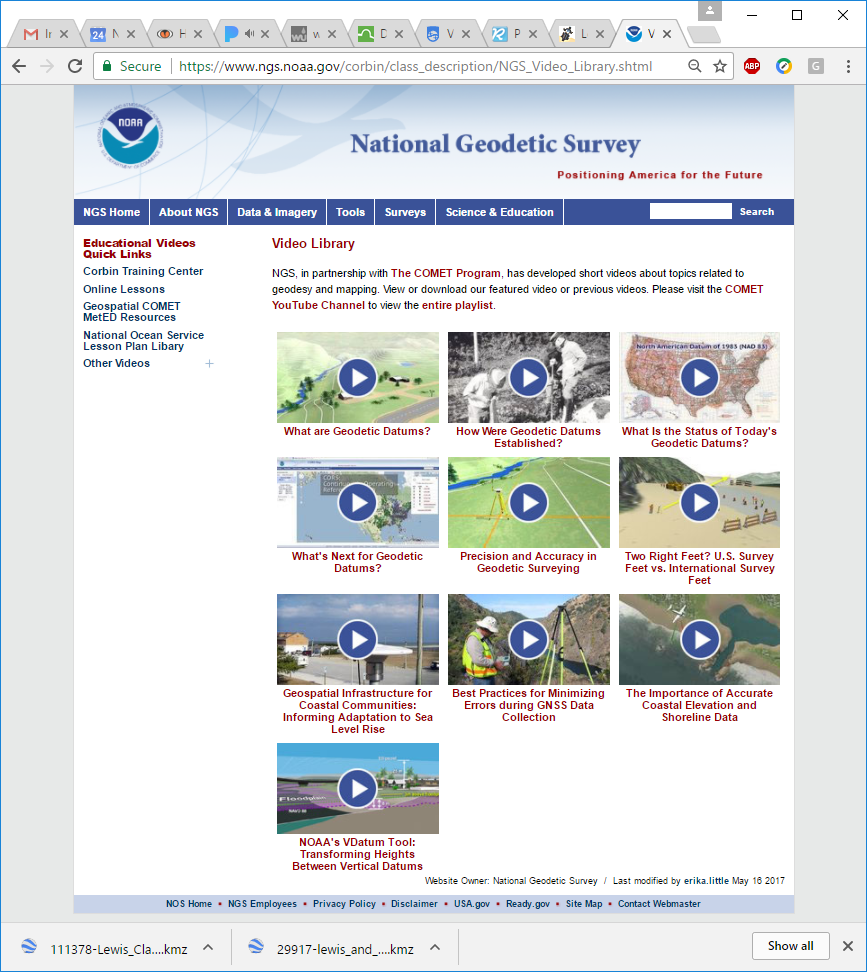 Many clients and employees may not understand what datums are.
NGS has resources available to help explain the concepts.
Prepare handouts.
Teach up the organization.
see Educational Videos
February 19, 2020
2020 MSPS Annual Meeting, Duluth MN
104
Correct and Current Metadata
There are many existing data sets that lack correct and current metadata.
Now would be a good time to inventory and update/correct any such records in your possession.
A clever practitioner could search the FGDC Metadata record in Section 4:
FGDC section 4.1.4.1 Horizontal Coordinate System Definition
Often filled in inconsistently: NAD83 or NAD 83 or North American Datum of 1983 or ???
If metadata are correct, then some softwares can convert on-the-fly to desired coordinate system.
February 19, 2020
2020 MSPS Annual Meeting, Duluth MN
105
Laws and Rules
Many states embody requirements for datums in state law or agency rules.
These requirements will need changing in order for transition to new datums.
Work with Legislative Committee and others, refer to NSPS Model Legislation updated October 16, 2019:
https://cdn.ymaws.com/www.nsps.us.com/resource/resmgr/ngs/NSRS-Model-Legistation-Templ.pdf
February 19, 2020
2020 MSPS Annual Meeting, Duluth MN
106
Plan for the Future
National Geodetic Survey has created a working group specifically for this task.
Working with partners from
National Society of Professional Surveyors
American Association of Geodetic Surveying
The NSPS/AAGS/NGS Advisory Committee on NSPS Legislation has produced this flyer - - >
https://www.ngs.noaa.gov/datums/newdatums/nad-83_state-plane-leg-coord_flyer.pdf
February 19, 2020
2020 MSPS Annual Meeting, Duluth MN
107
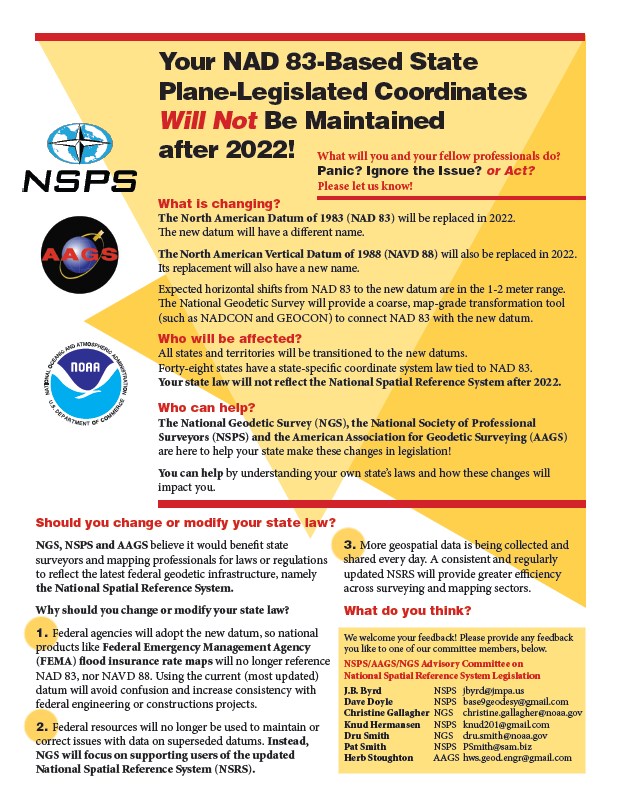 February 19, 2020
2020 MSPS Annual Meeting, Duluth MN
108
Plan for the Future
The flyer states the following major points:
NAD83 and NAVD88 will be replaced.
the new datums will have different names.
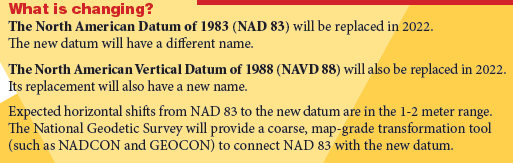 February 19, 2020
2020 MSPS Annual Meeting, Duluth MN
109
Plan for the Future
The flyer states the following major points:
State laws will not reflect the new names – unless the laws are changed!
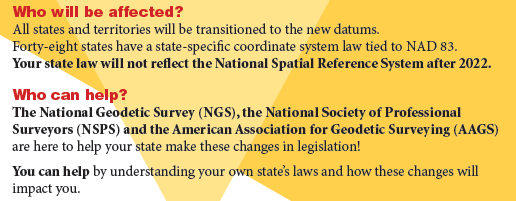 February 19, 2020
2020 MSPS Annual Meeting, Duluth MN
110
Plan for the Future
The flyer recommends that the laws be changed because 3 important reasons:
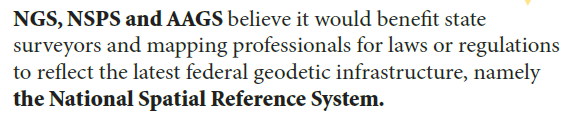 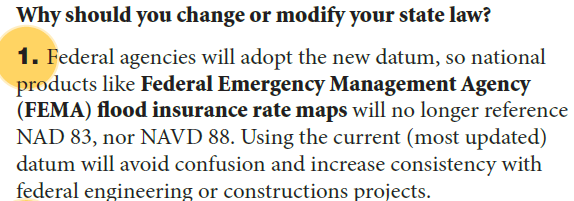 February 19, 2020
2020 MSPS Annual Meeting, Duluth MN
111
Plan for the Future
The flyer recommends that the laws be changed because 3 important reasons:
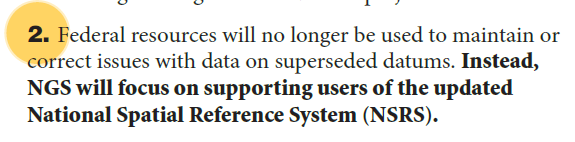 February 19, 2020
2020 MSPS Annual Meeting, Duluth MN
112
Plan for the Future
The flyer recommends that the laws be changed because 3 important reasons:
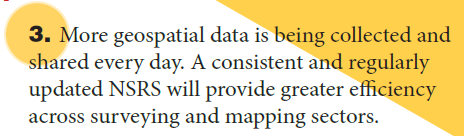 February 19, 2020
2020 MSPS Annual Meeting, Duluth MN
113
How to Plan for the Future
Move to newest realizations
NAD 83(2011) epoch 2010.00
GEOID18 (hybrid geoid)
Obtain precise ellipsoid heights on NAVD 88 bench marks (GPS on BM via OPUS-SHARE, contact NGS Geodetic Advisor)
Improves hybrid geoid models and provides “hard points” in new 	vertical datum
Follow new NGS Guidelines when released
Move off of NGVD 29 to NAVD 88
Understand the accuracy of VERTCON in your area
Move away from passive marks to GNSS
Especially move off of classical passive control
Require/provide complete metadata for all mapping contracts
How did they get the positions/heights?   Document it!!
February 19, 2020
2020 MSPS Annual Meeting, Duluth MN
114
NGS Webinars
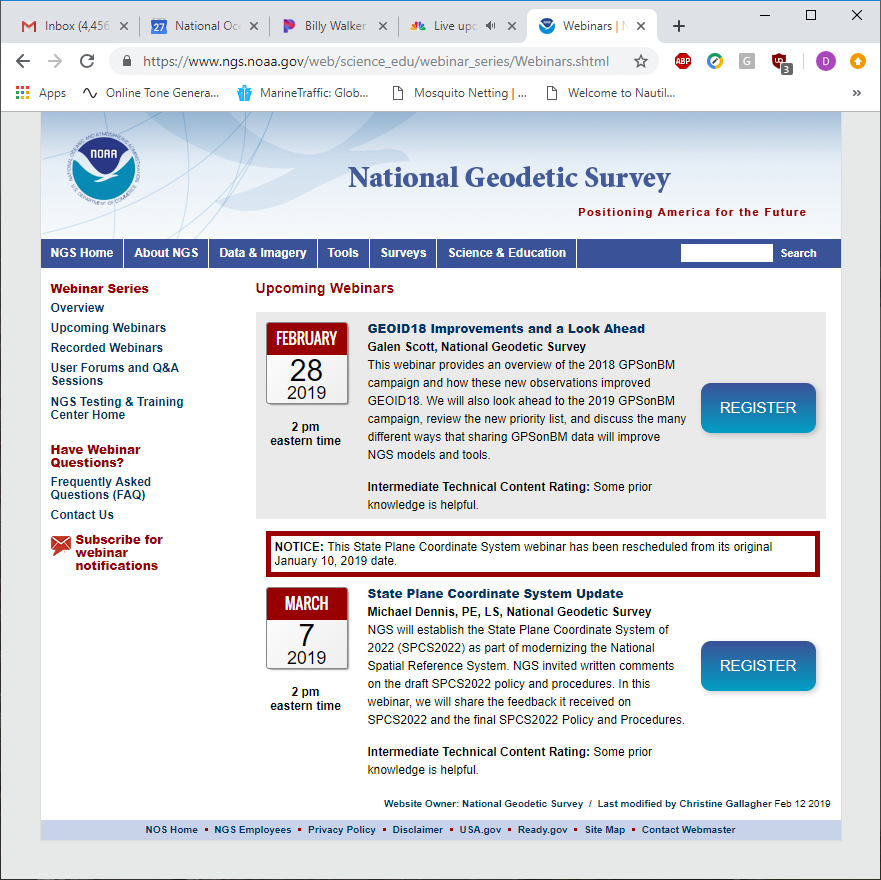 https://geodesy.noaa.gov/web/science_edu/webinar_series/Webinars.shtml
February 19, 2020
2020 MSPS Annual Meeting, Duluth MN
115
NGS Webinars
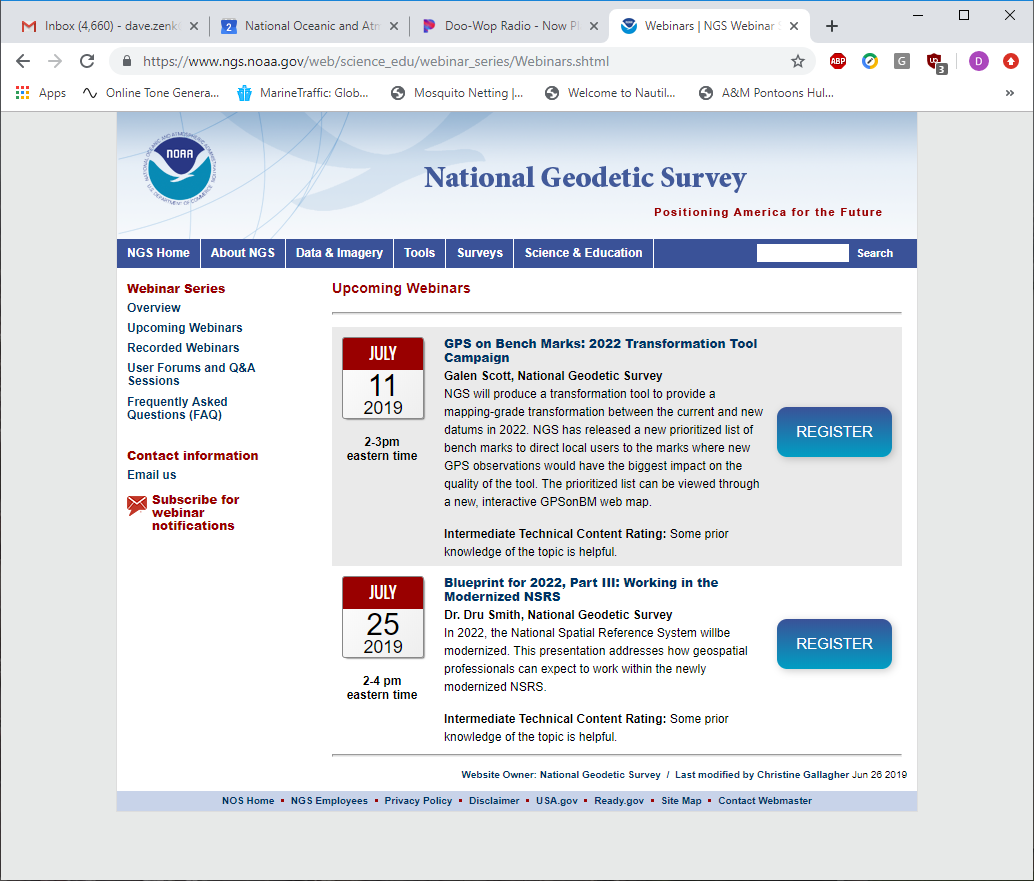 https://geodesy.noaa.gov/web/science_edu/webinar_series/Webinars.shtml
February 19, 2020
2020 MSPS Annual Meeting, Duluth MN
116
NGS Webinars
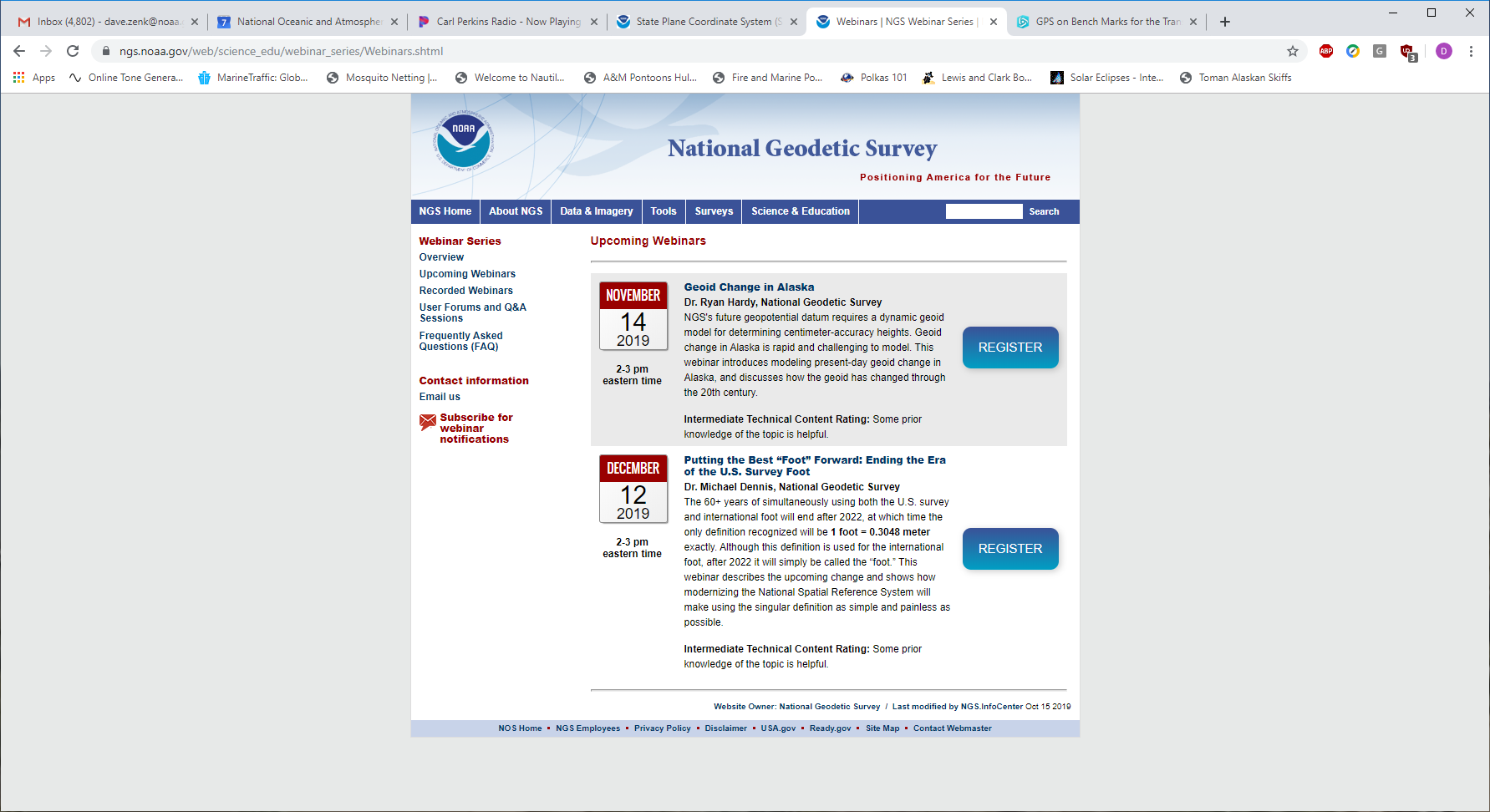 February 19, 2020
2020 MSPS Annual Meeting, Duluth MN
117
Homework Assignment
I strongly urge survey leaders to carefully read: 
NOS 2 NAD83 Report, by Charles R. Schwartz, 1989. Chapter 21 – User Participation and Impact on pages 237-247 
NOAA Manual NOS NGS 5, State Plane Coordinate System of 1983, by James E. Stem, 1989, pages 1-12
Discuss impacts of new datum on mapping activities, legislation to enable, desired changes to SPCS, and action plan to implement.
Work with local surveying and mapping  leaders (NSPS, SDSPLS, SDDOT) and NGS Advisor.
February 19, 2020
2020 MSPS Annual Meeting, Duluth MN
118
Contact
David Zenk PE LSGeodesist, National Geodetic Survey
Northern Plains Regional Advisor
MN, ND, SD, NE, IA

University of Minnesota, Geography Department
414A Social Sciences Building
267 19th Ave S 
Minneapolis, MN 55455

763-600-6912 office
612-414-9522 mobile
dave.zenk@noaa.gov (federal business)
February 19, 2020
2020 MSPS Annual Meeting, Duluth MN
119